Geschichte in fünfDer Anschluss Österreichs an das Deutsche Reich1938
Überblick
Die Beteiligten
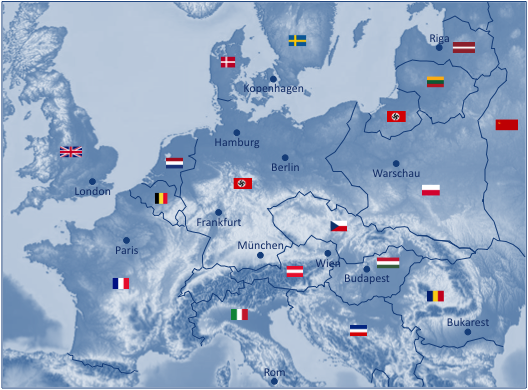 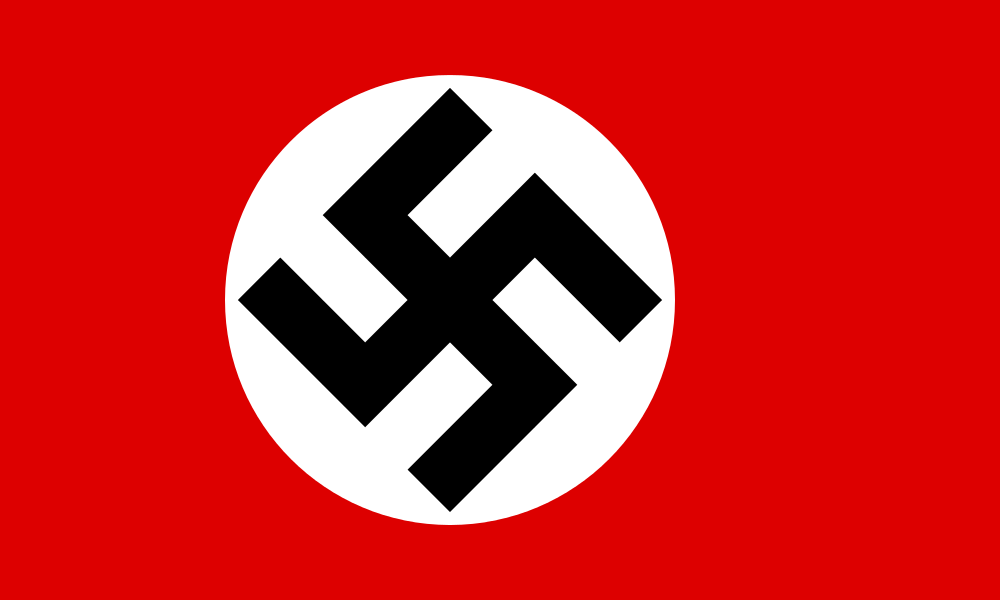 Deutsches Reich
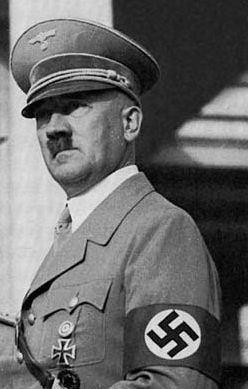 Adolf Hitler
(1889 – 1945)
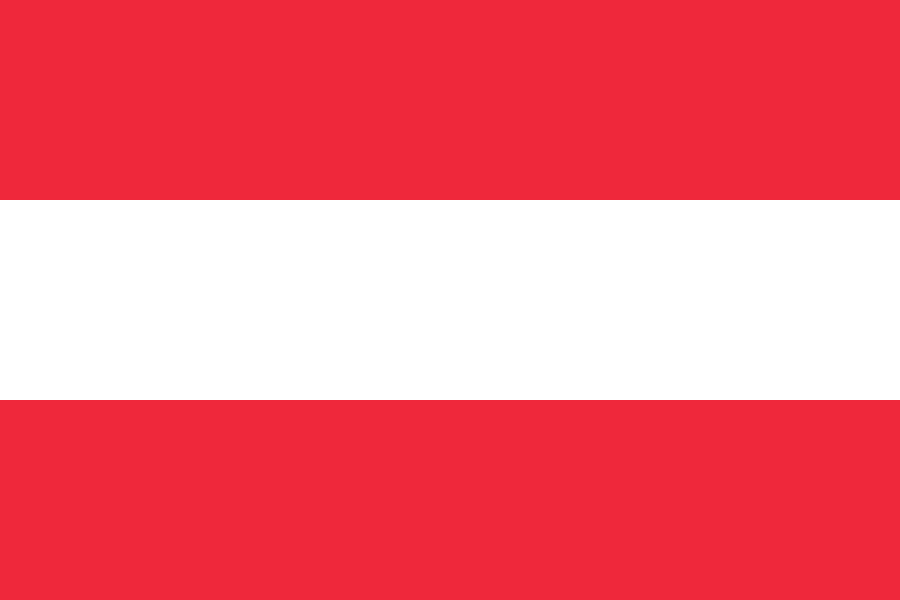 Österreich
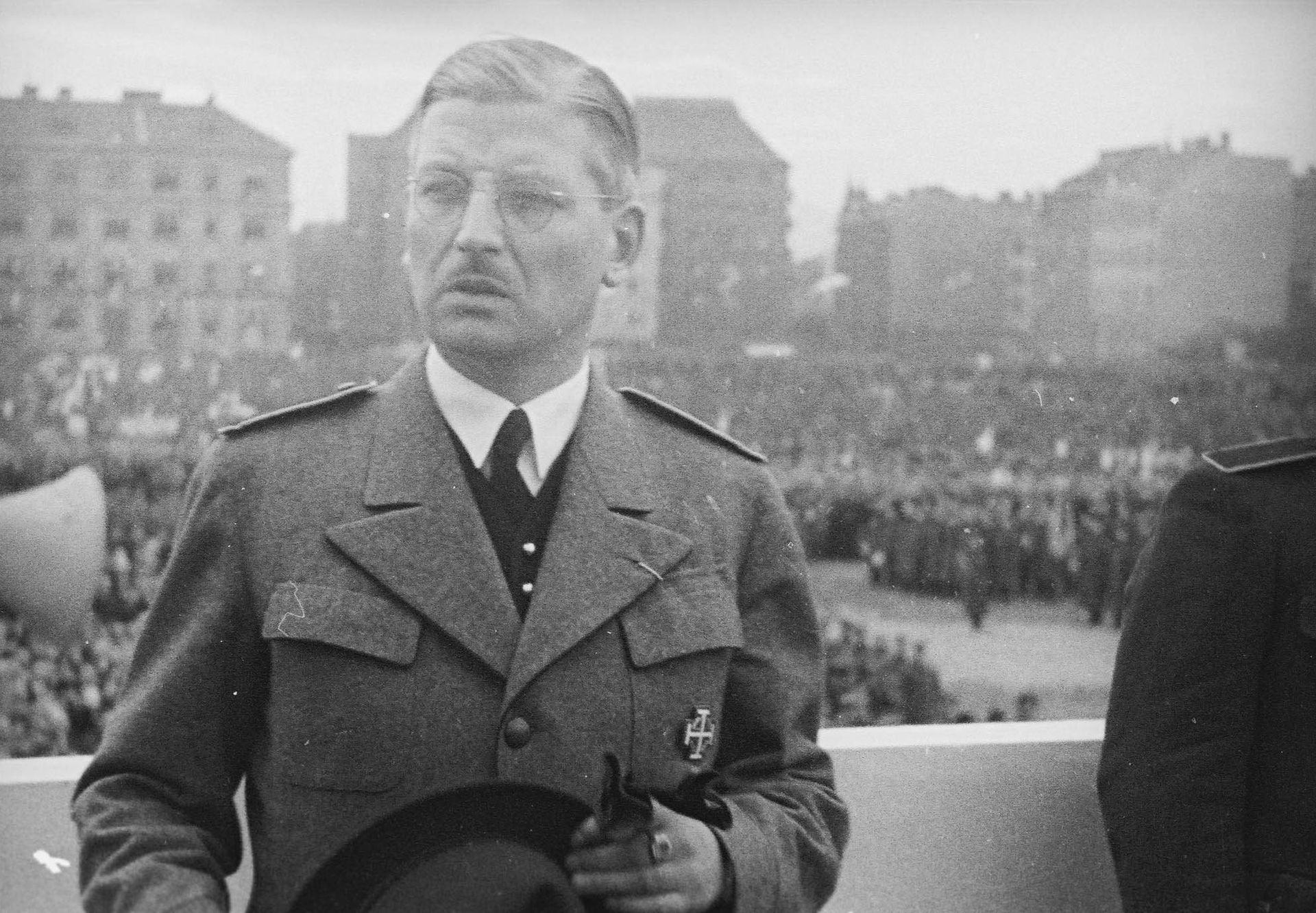 Kurt Schuschnigg
(1897 – 1977)
Datum:
13. März 1938
Ort:
Österreich
Ereignis:
Die österreichische Bundesregierung unter dem Nationalsozialisten Seyß-Inquart beschließt den Anschluss  an das Deutsche Reich
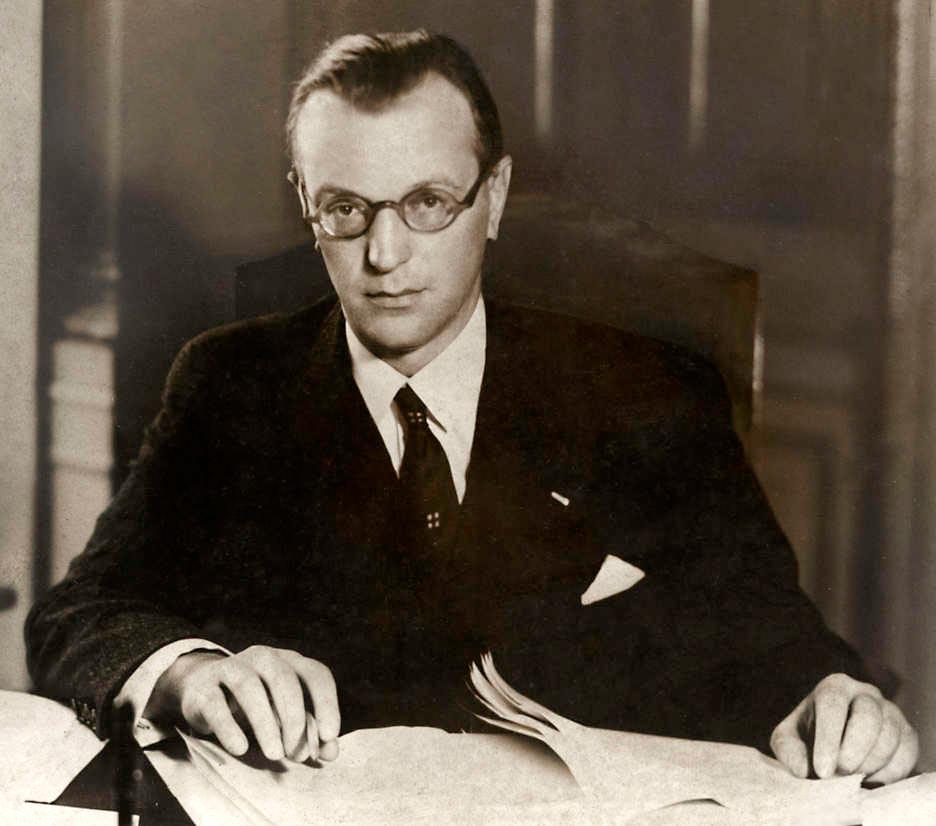 Arthur Seyß-Inquart
(1892 – 1946)
2
Österreich-Ungarn zerbricht; Deutschland & Österreich werden zu politisch instabilen & international isolierten Republiken mit wirtschaftliche Probleme
1919: der Versailler Vertrag verbietet den Anschluss Österreich an Deutschland
1918/19: In Österreich bestehen übergreifende Tendenzen für ein Zusammengehen mit dem Deutschen Reich, um die kulturell-historische Verbundenheit fortzuführen, das wirtschaftliche Überleben zu sichern & die politische Macht zu sichern
Hintergrund
Bis 1806: Österreich & das spätere Deutschland sind im Heiligen Römischen Reich Deutscher Nation mit einander verbunden
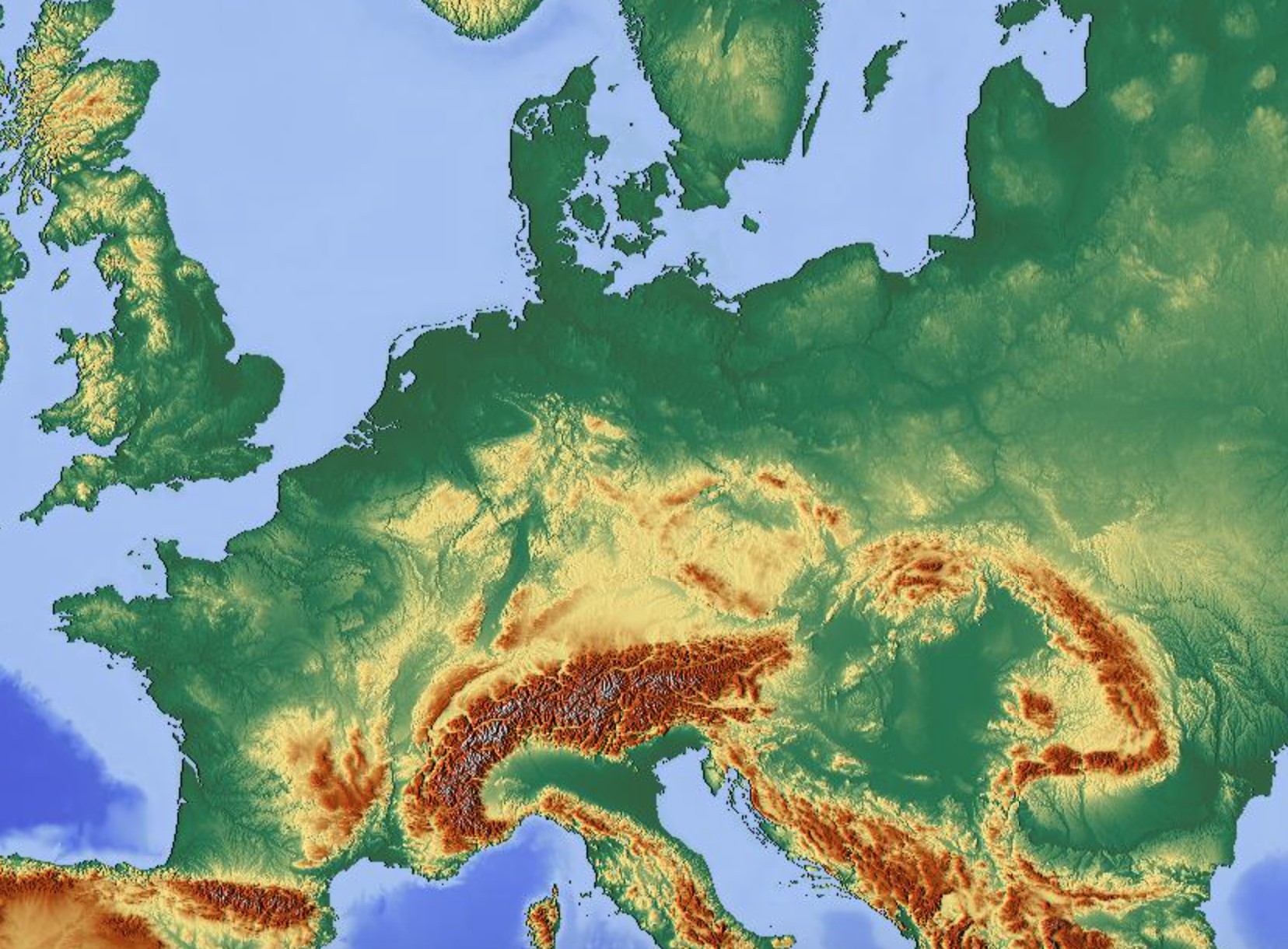 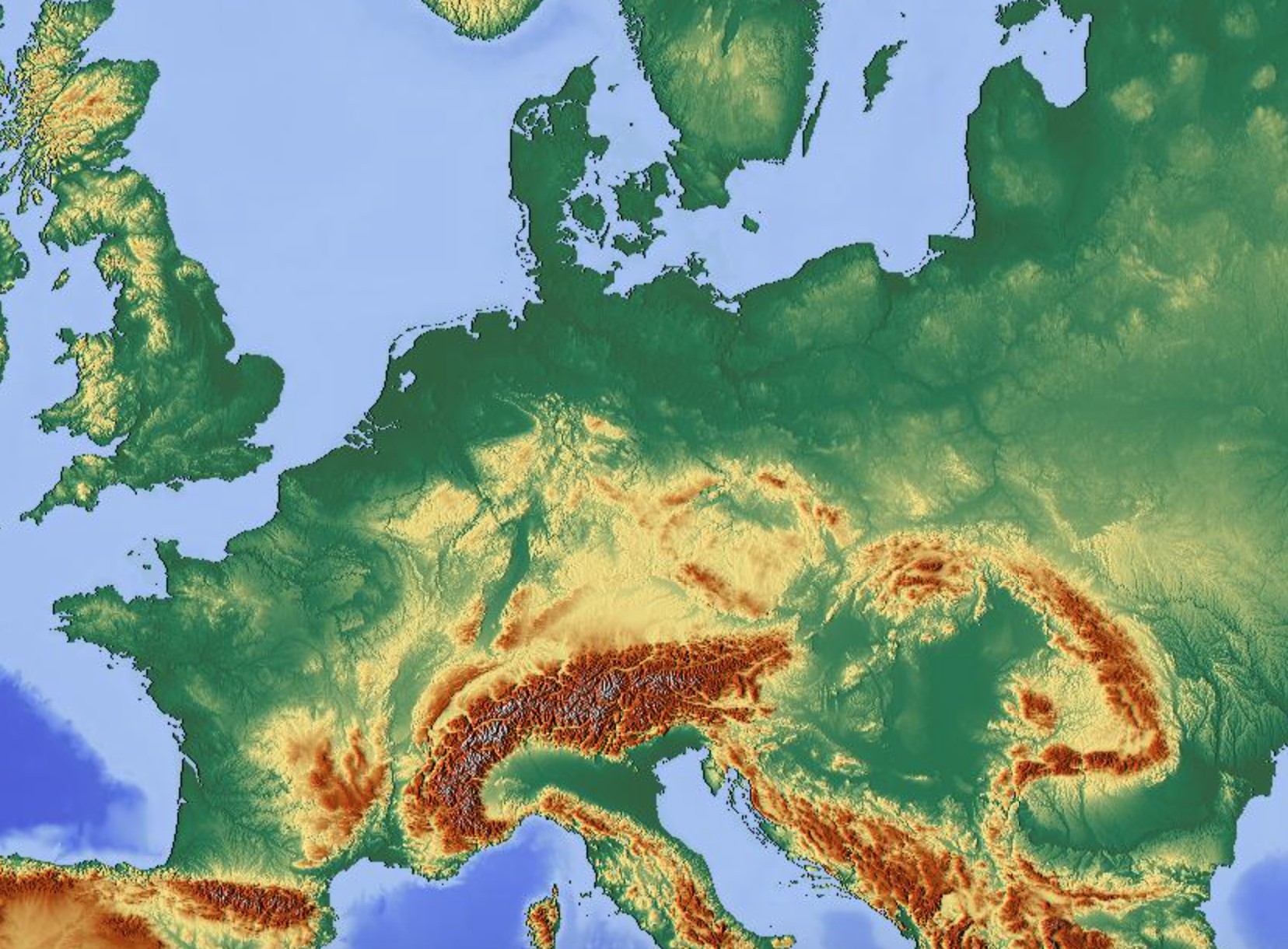 20. Apr. 1889: Hitler wird in Österreich (Braunau) geboren
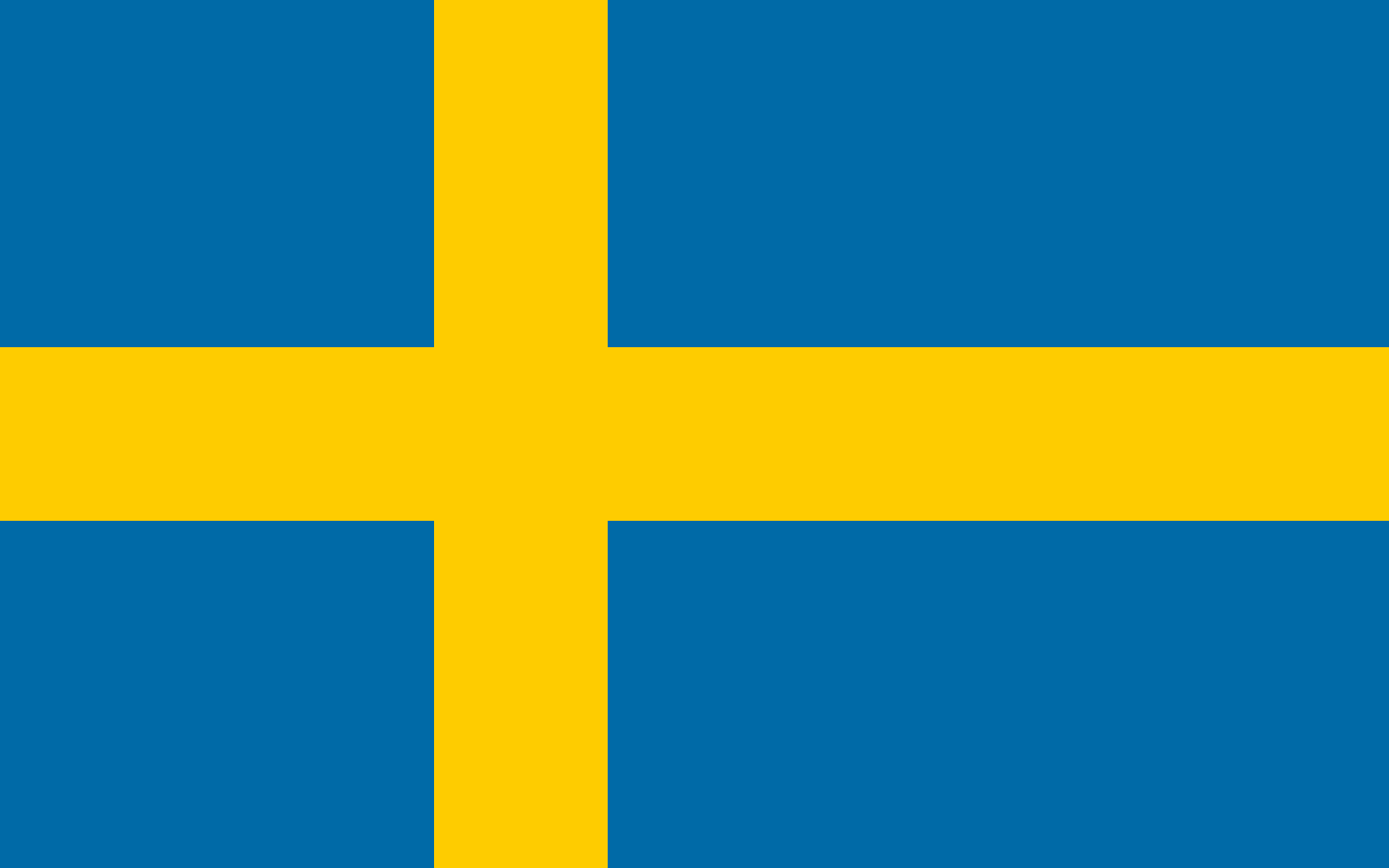 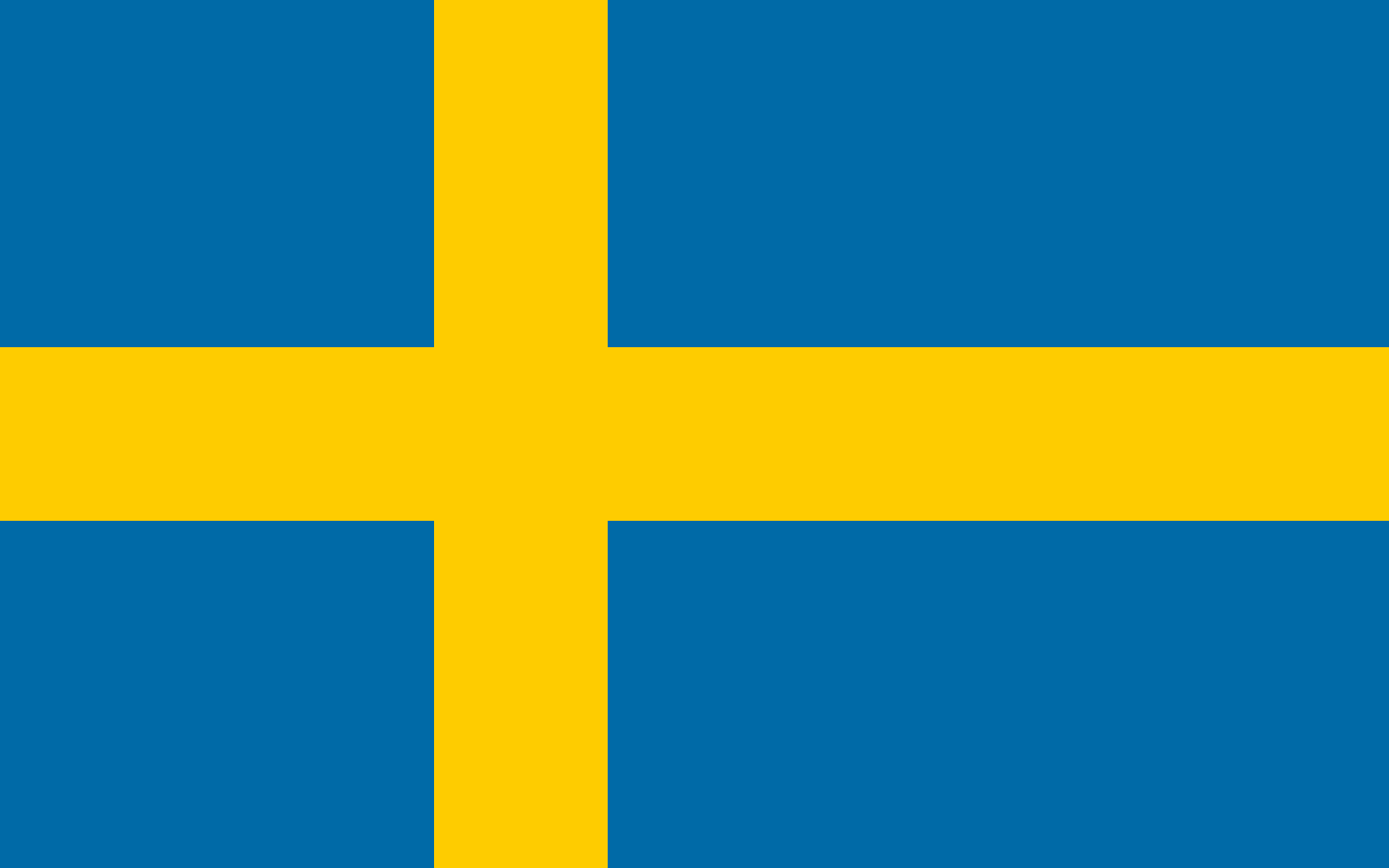 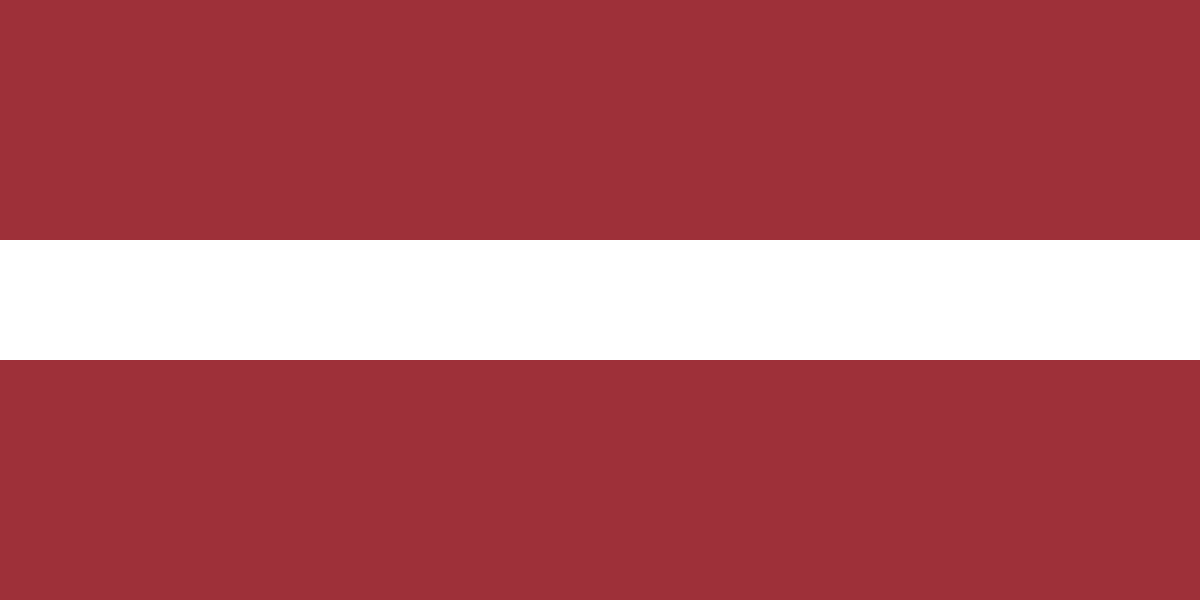 1918: Das Deutsche Reich & die österreichisch-ungarische Doppelmonarchie verlieren den Ersten Weltkrieg
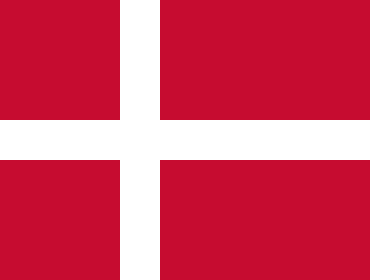 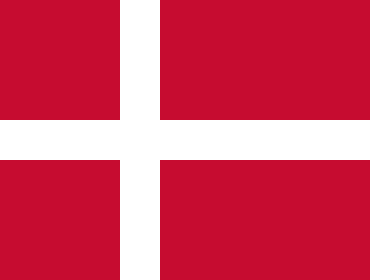 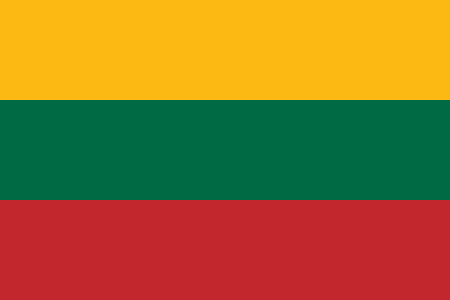 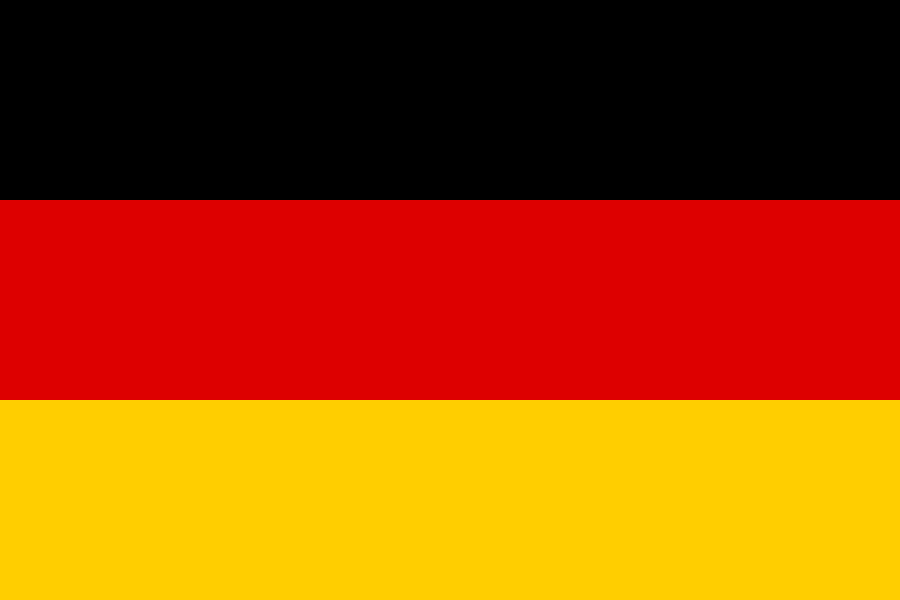 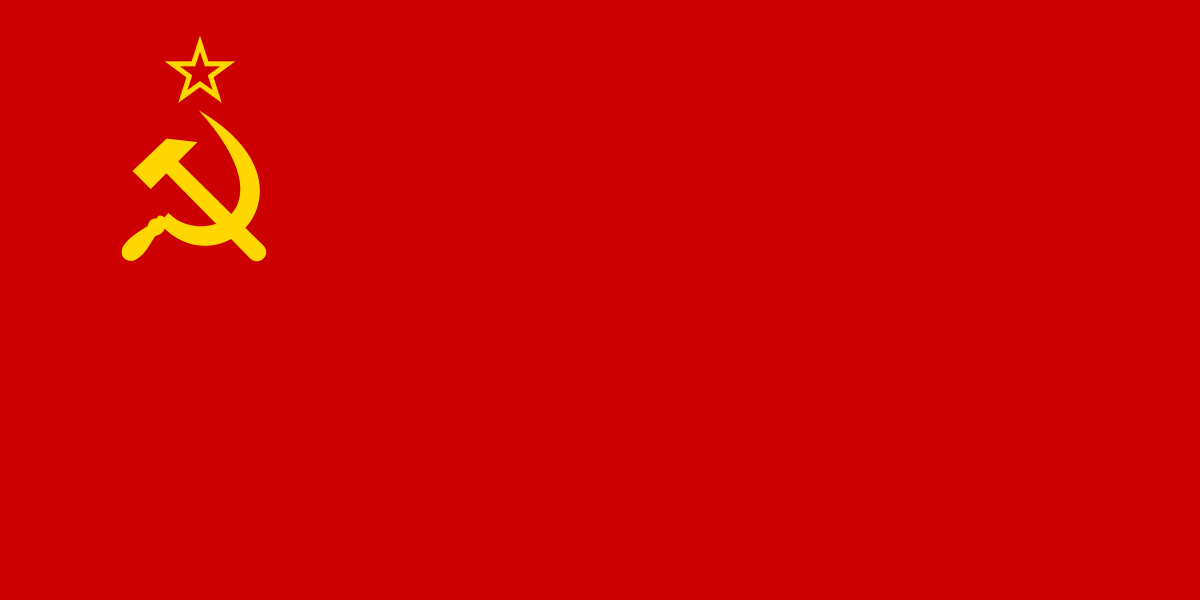 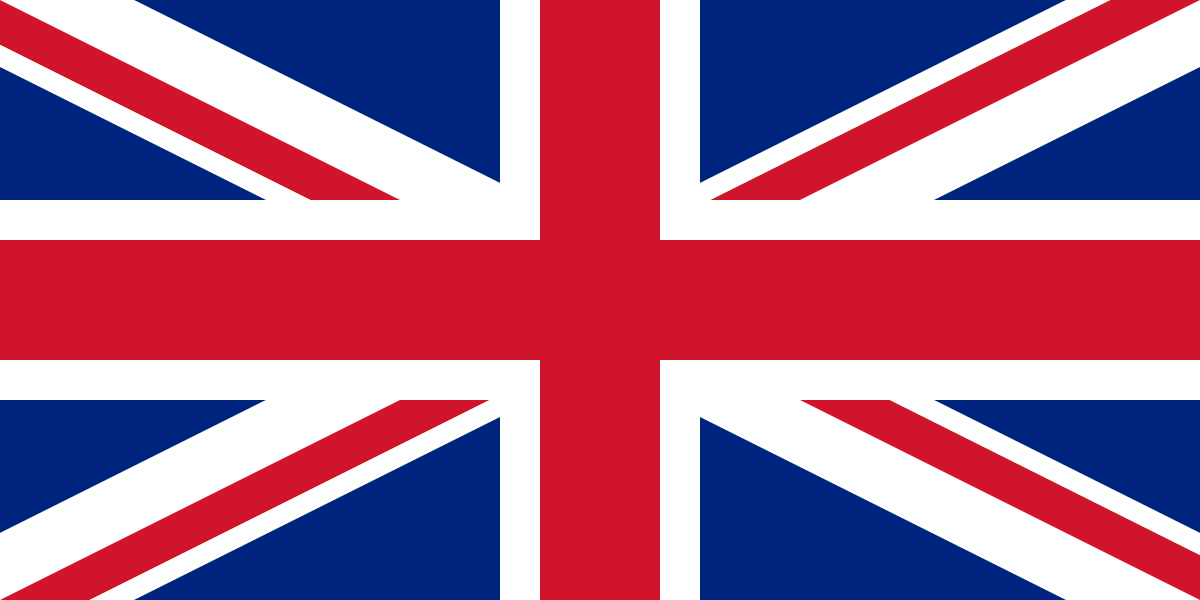 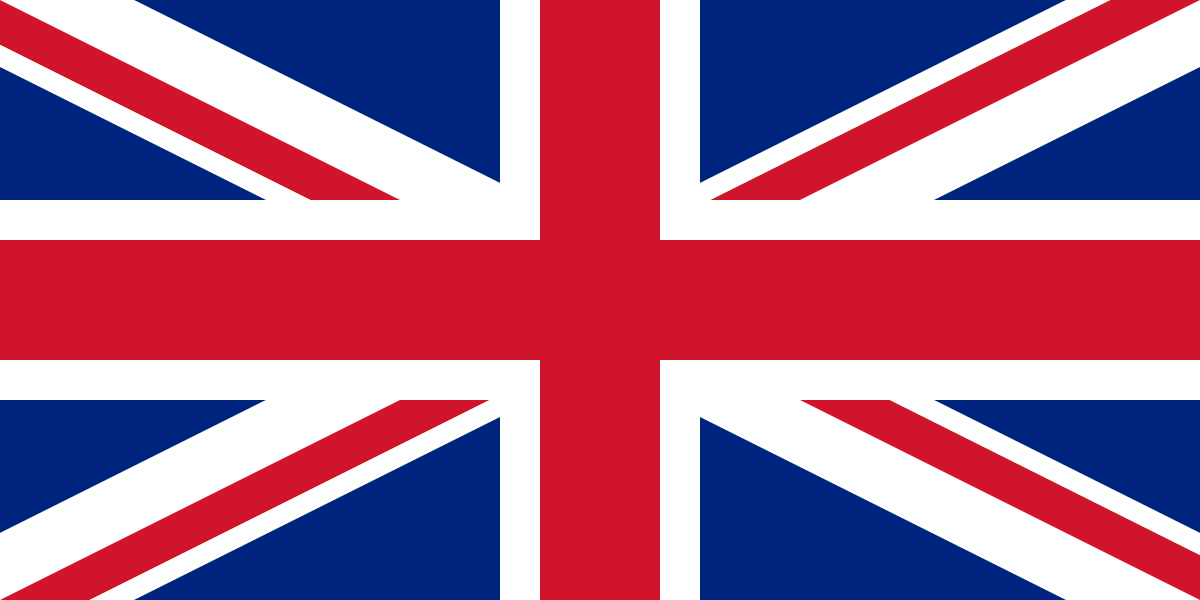 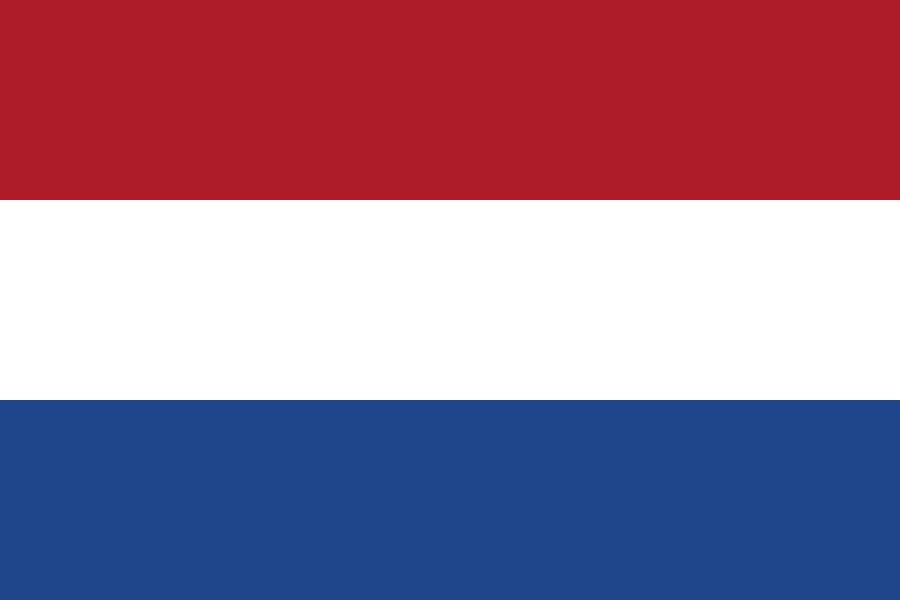 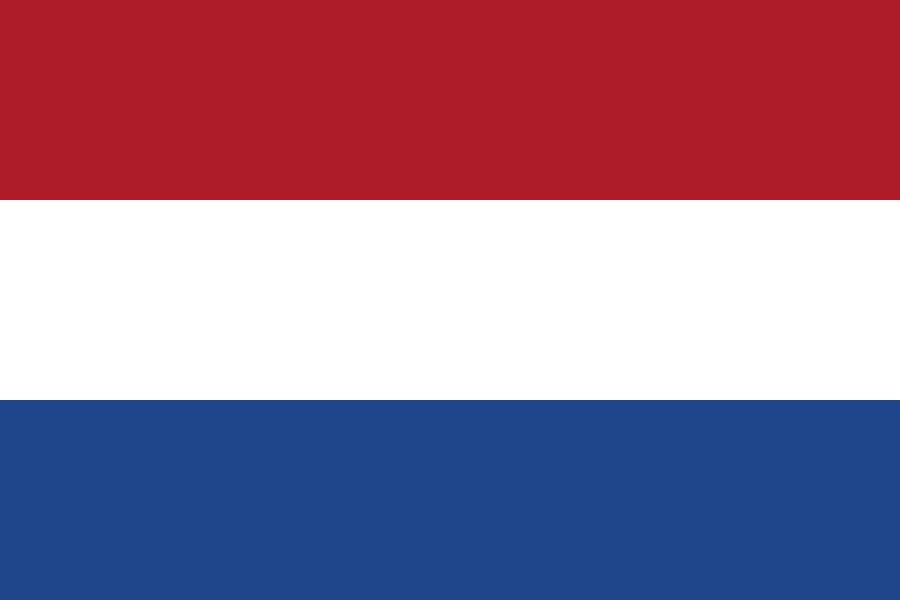 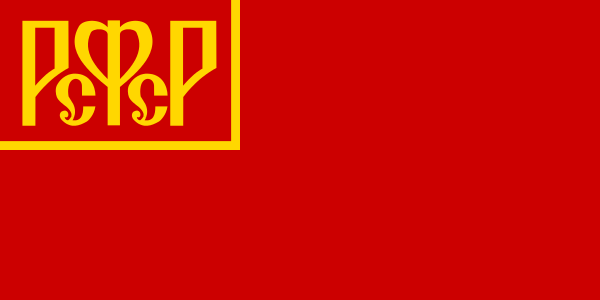 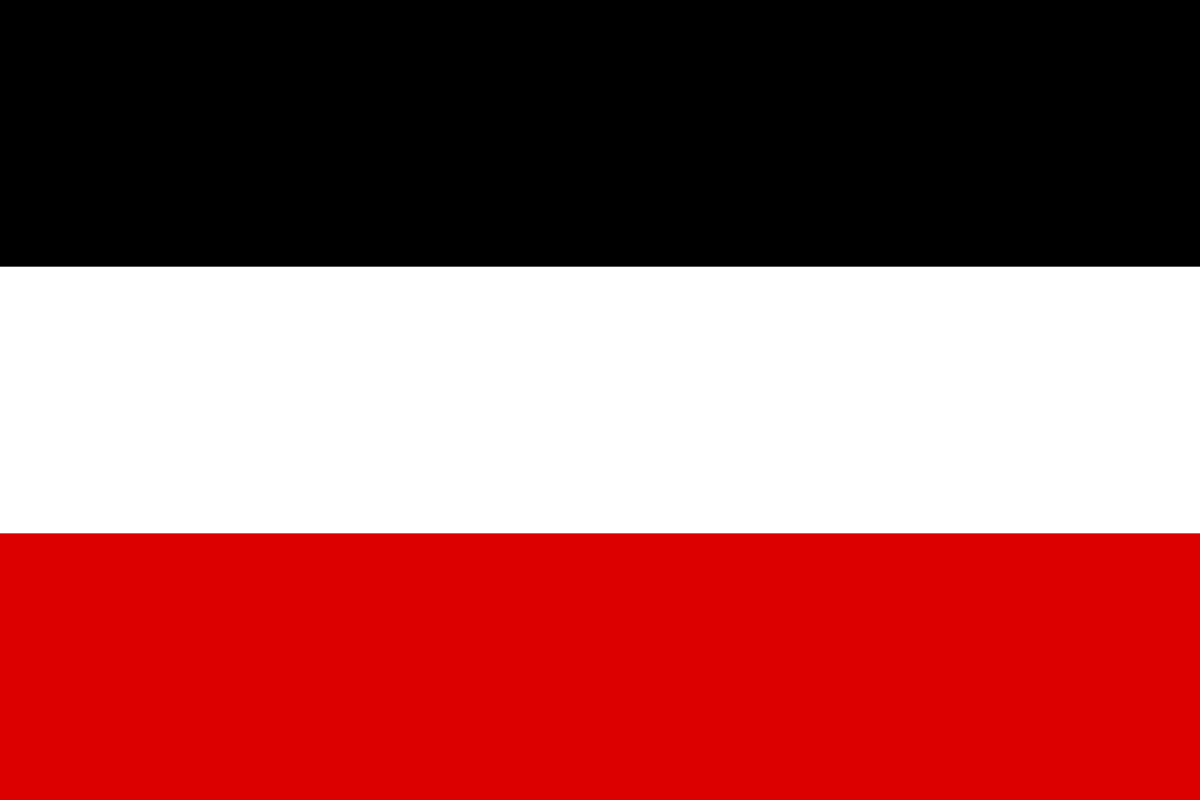 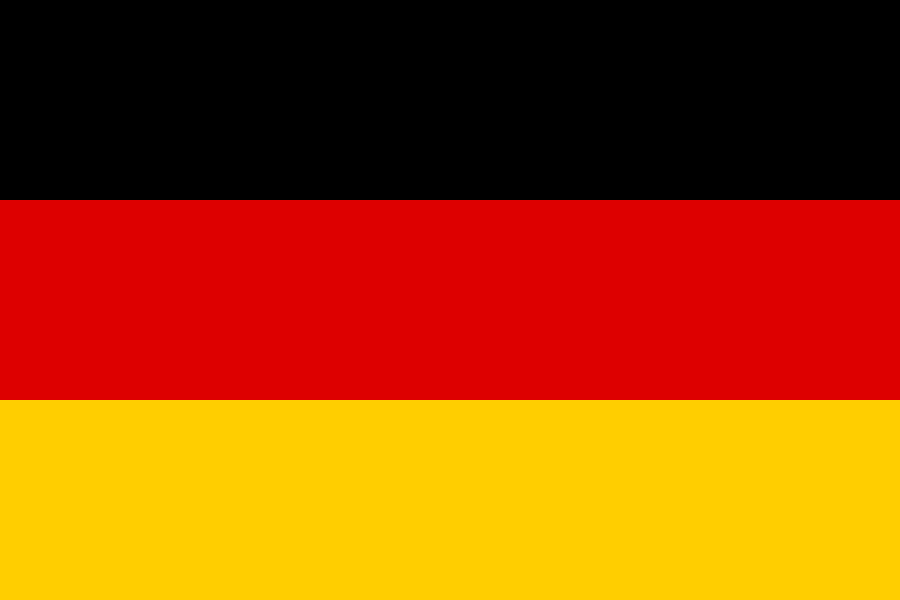 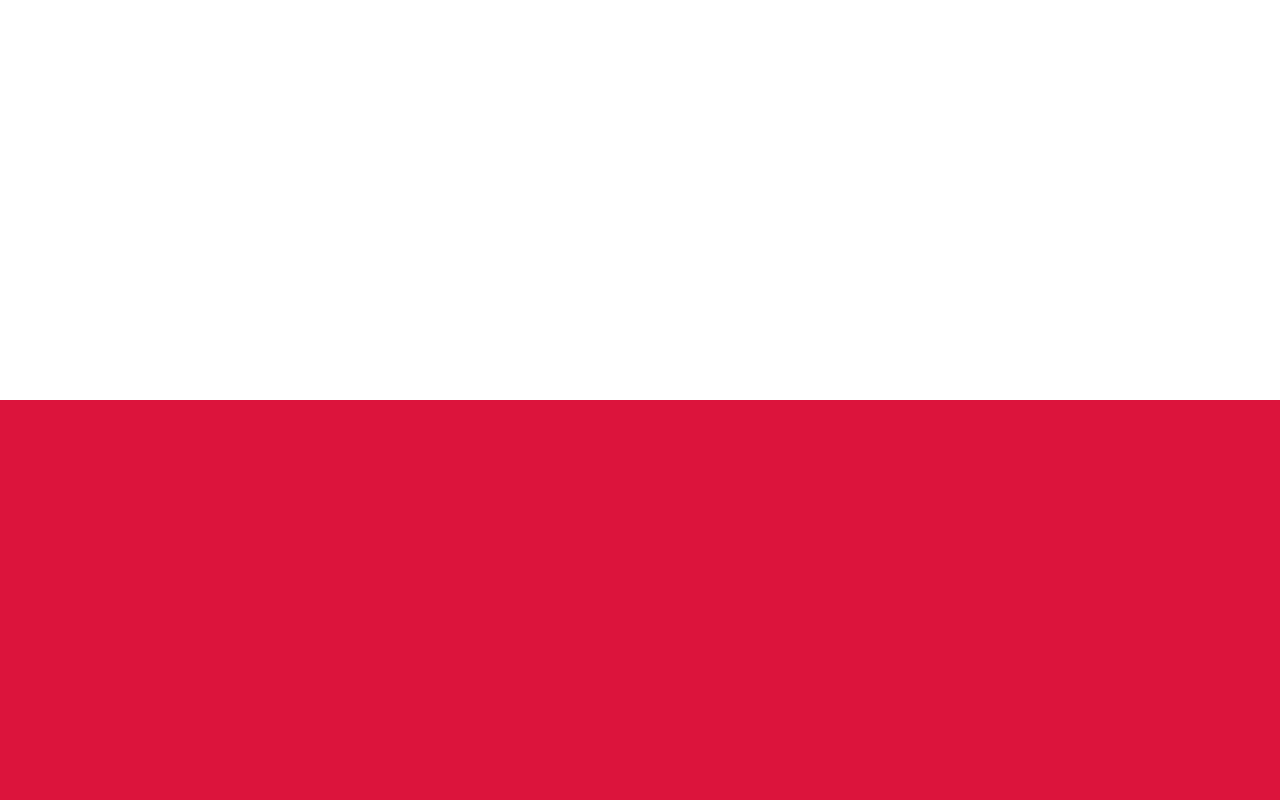 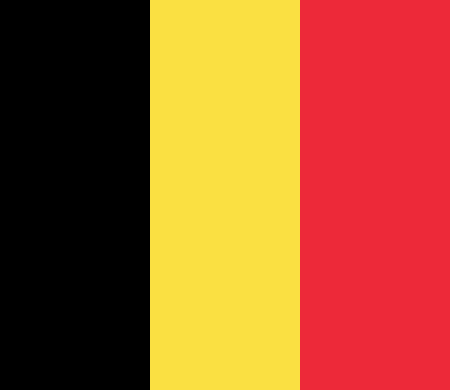 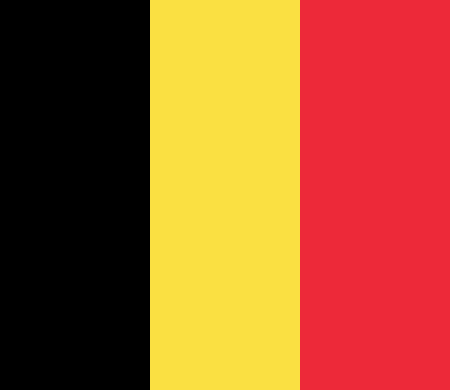 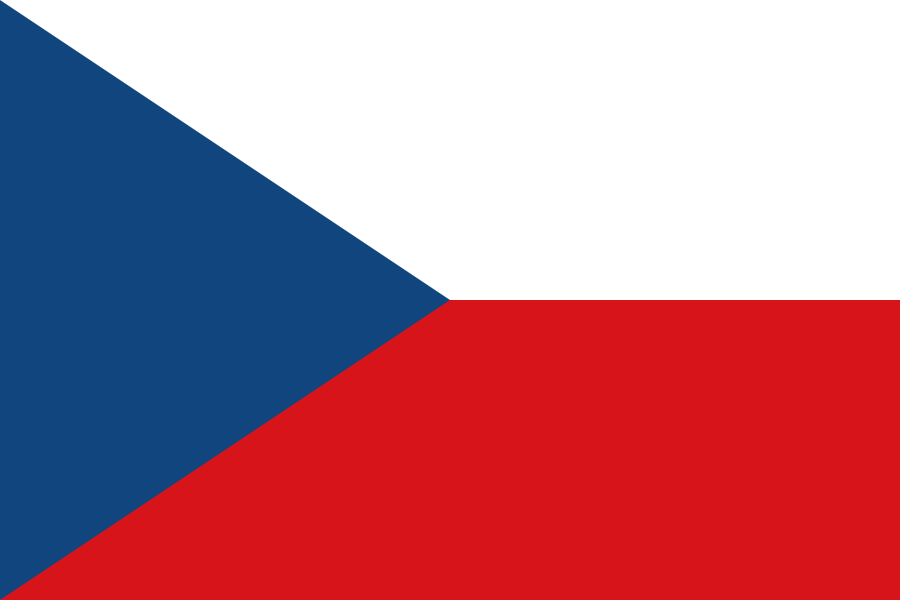 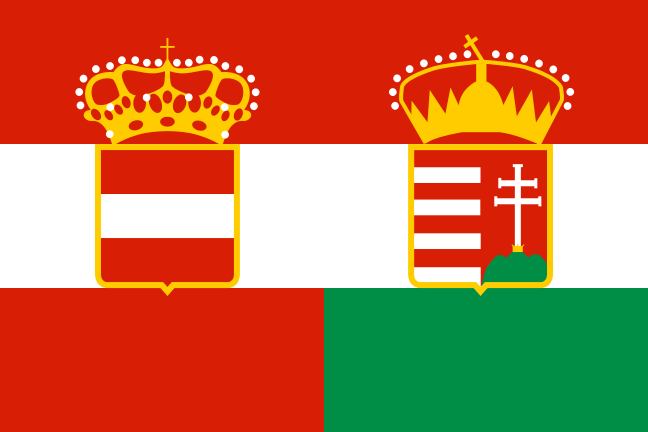 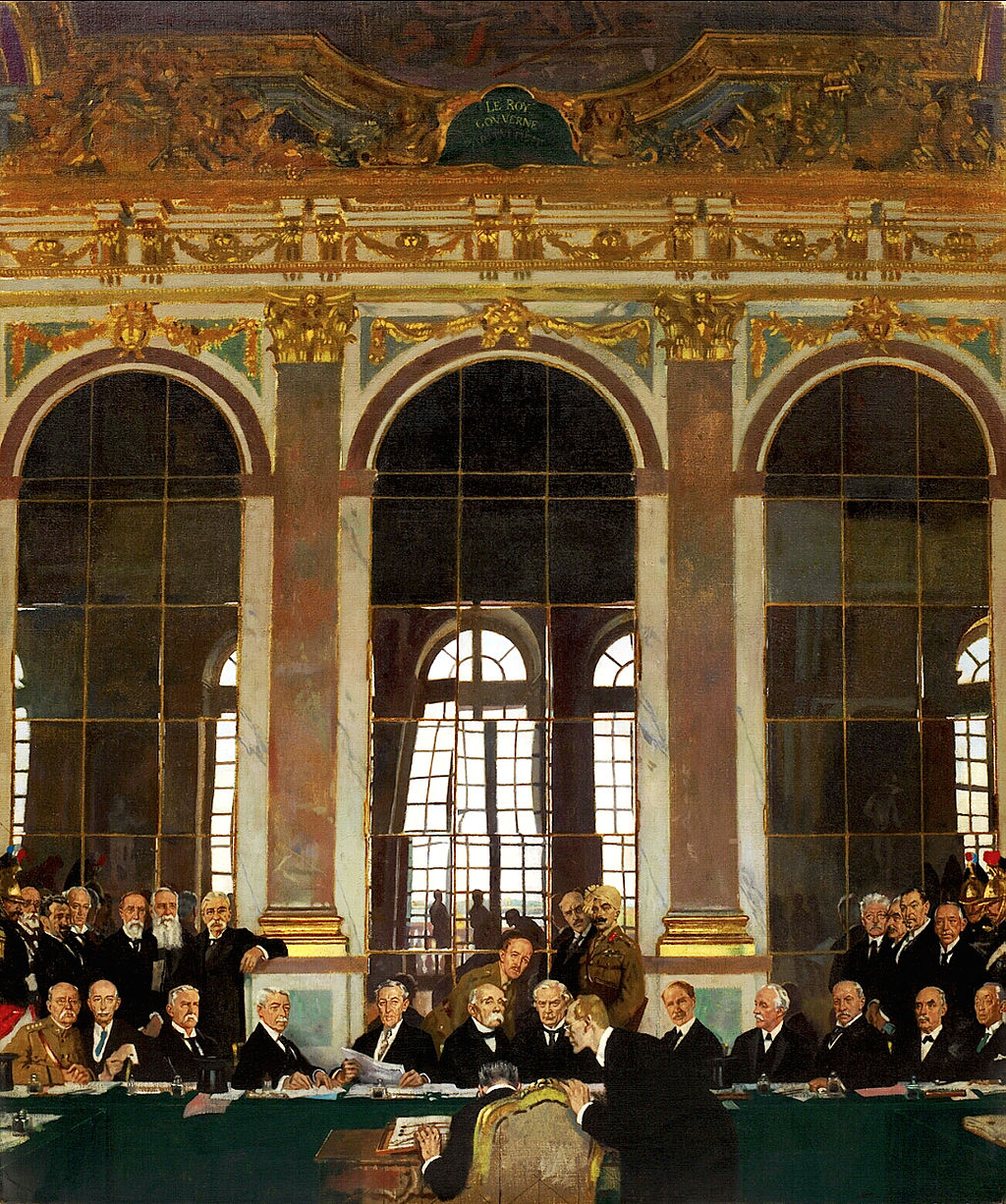 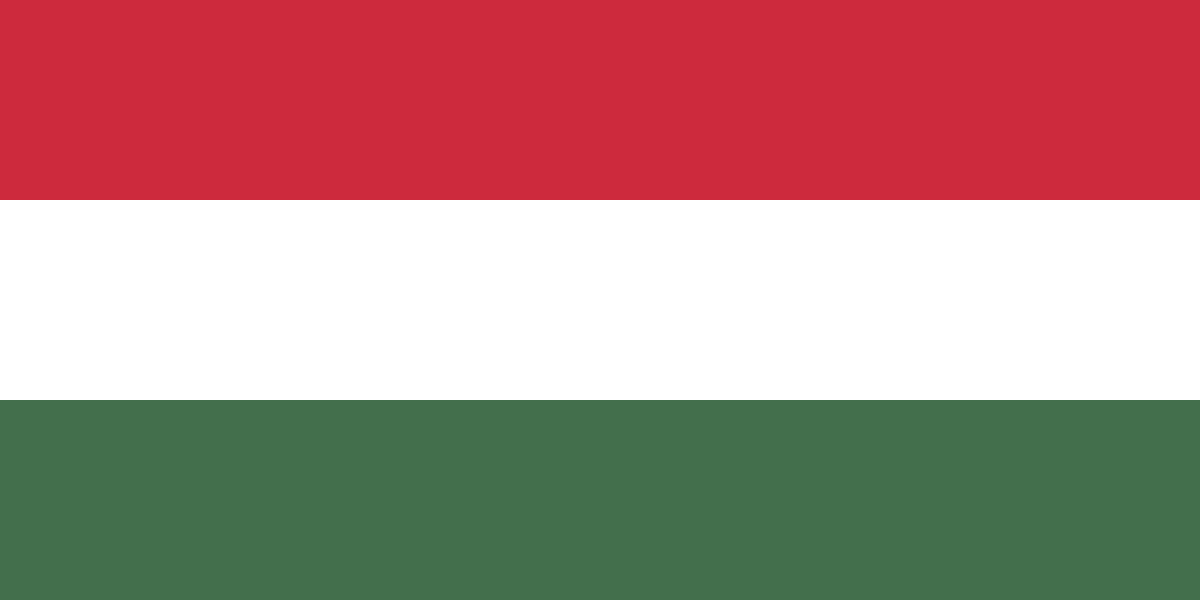 München
Bukarest
Riga
Rom
München
Bukarest
Riga
Rom
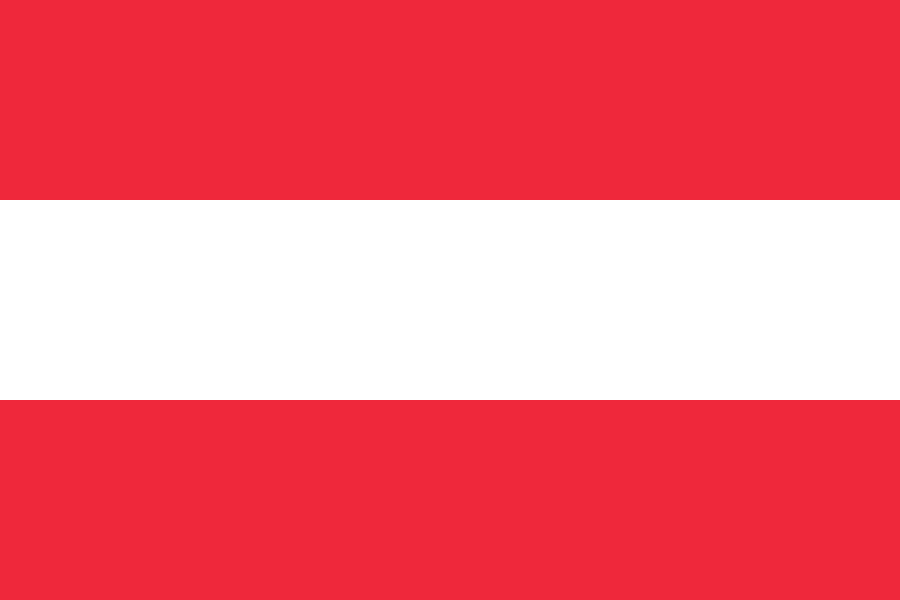 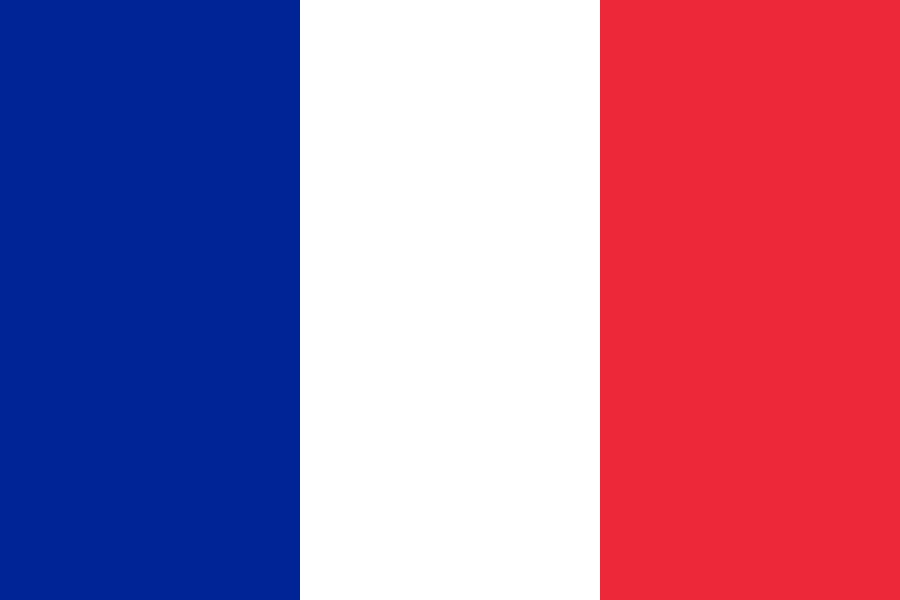 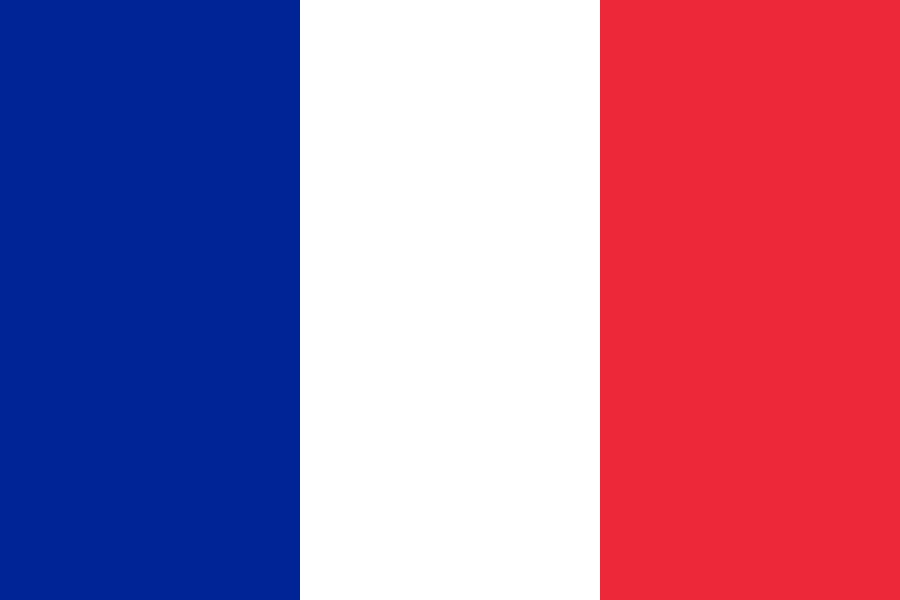 Berlin
London
Paris
Warschau
Kopenhagen
Wien
Frankfurt
Hamburg
Budapest
Berlin
London
Paris
Warschau
Kopenhagen
Wien
Frankfurt
Hamburg
Budapest
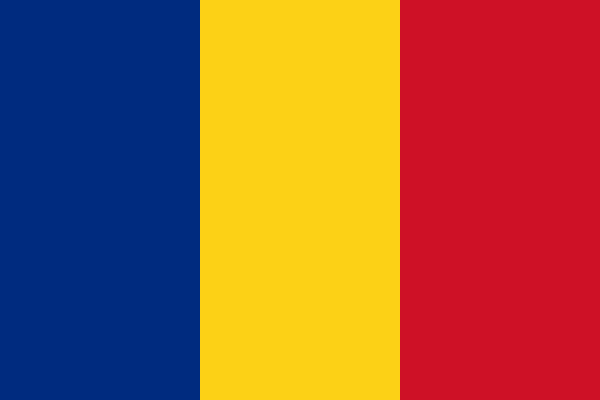 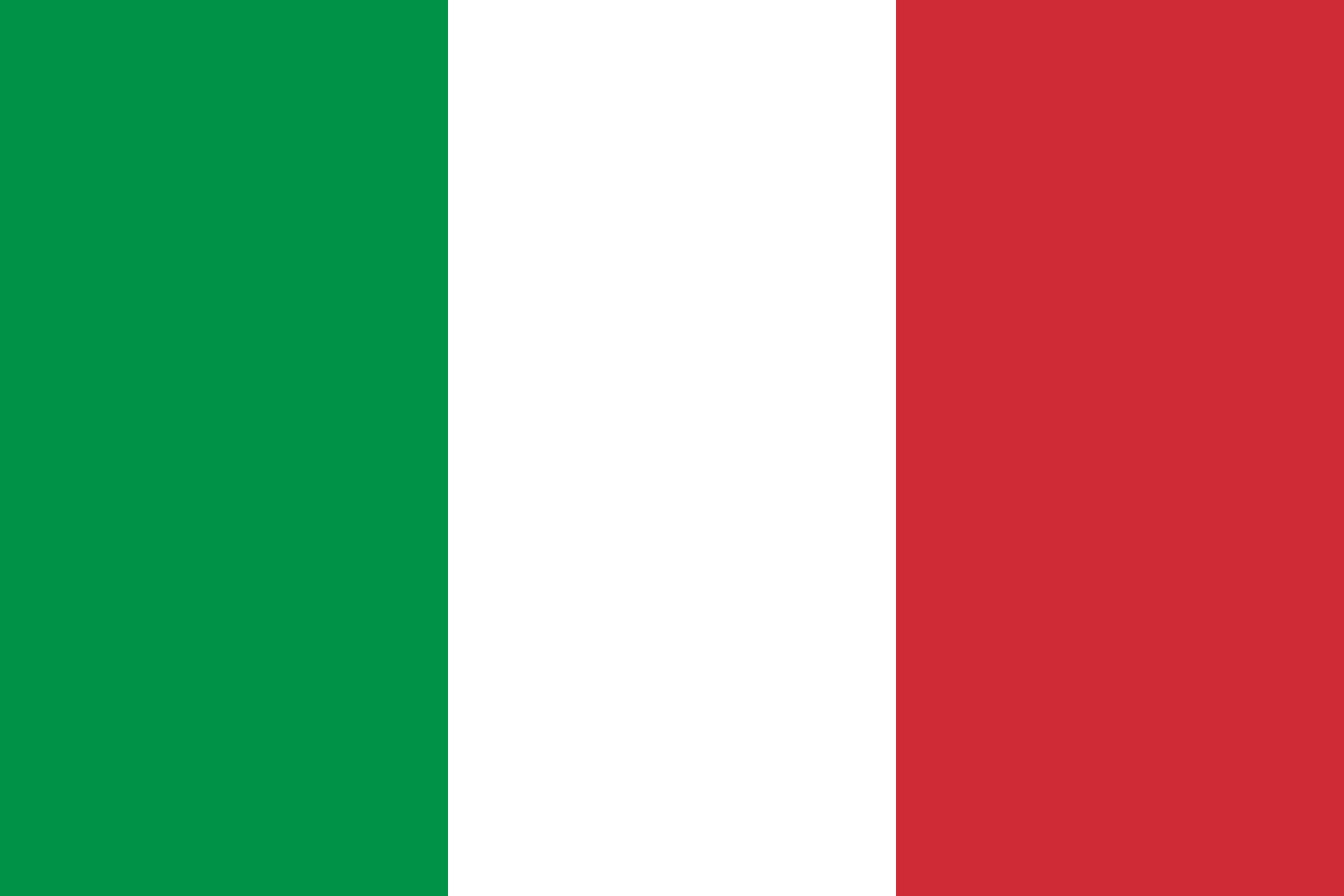 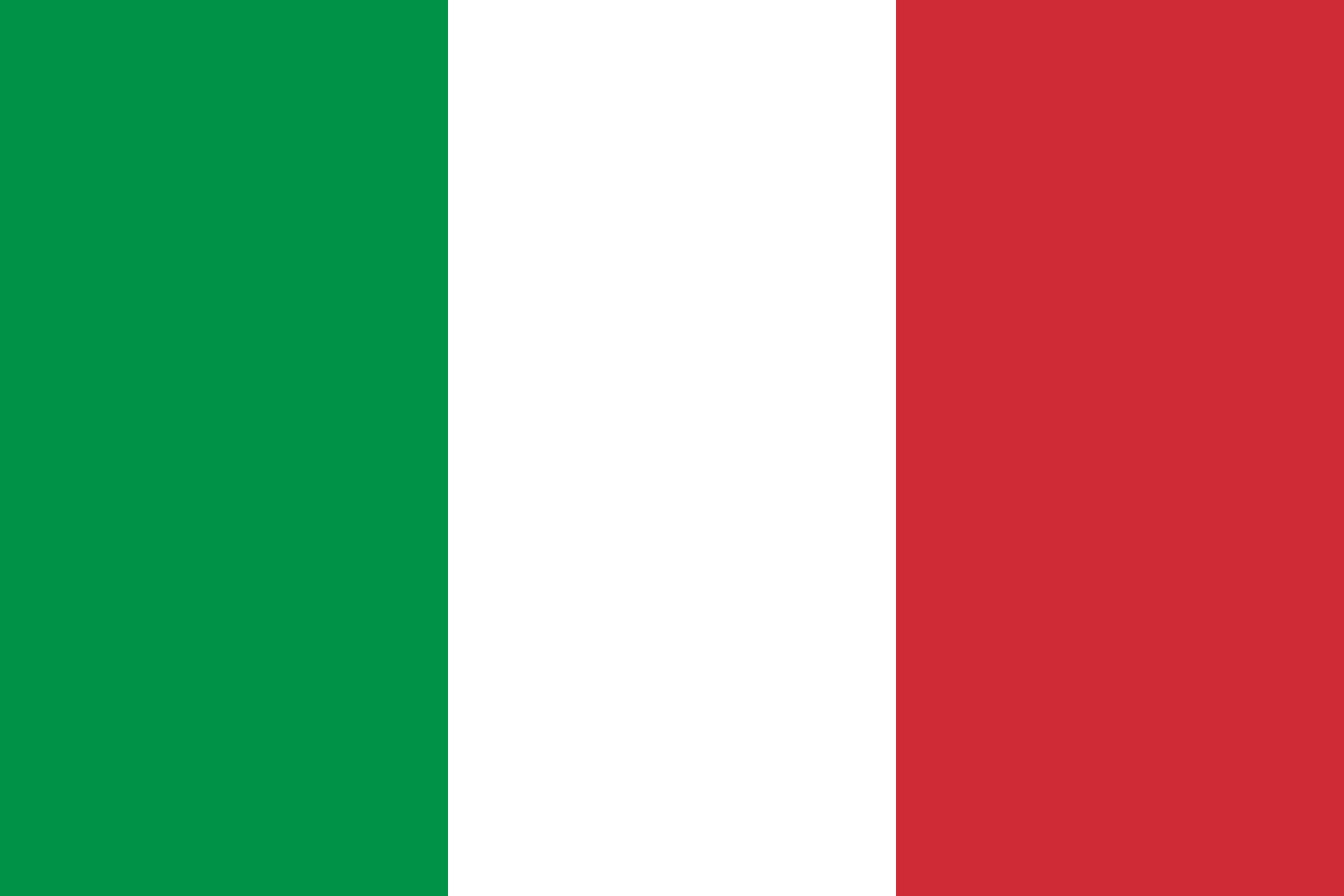 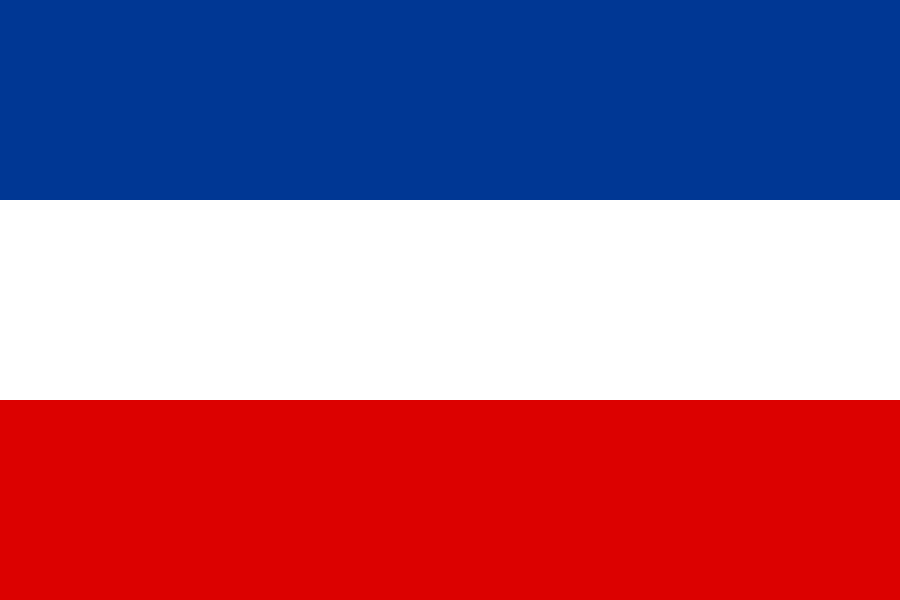 Ab 1918/19: In Deutschland & Österreich wachsen extreme nationale & sozialistische Strömungen; Gründung der NSDAP am 24. Feb. 1920 & der österreichischen NSDAP am 04. Mai 1926
3
Als Reaktion auf die Verhaftung von österreichischen NSDAP-Mitgliedern verhängt Deutschland Wirtschaftssanktionen
30. Jan. 1933: Machtergreifung der Nationalsozialisten in Deutschland
Italien ist die Garantiemacht der österreichischen Souveränität
04. Okt. 1922: Frankreich, Großbritannien, die Tschechoslowakei, Italien & Österreich bestätigen mit den Genfer Protokollen das Anschlussverbot des Versailler Vertrages; Österreich erhält im Gegenzug für Anleihen des Völkerbundes
März – Mai 1934: Dollfuß bildet den austrofaschistischen Ständestaat mit der nationalistischen, katholischen & antimarxistischen Vaterländischen Front als Einheitspartei
Juli 1934: Der Juliputsch der österreichischen Nationalsozialisten, bei dem Bundeskanzler Dollfuß getötet wird, scheitert, die österreichische NSDAP wird verboten & viele ihrer Mitglieder werden verhaftet
Vorgeschichte
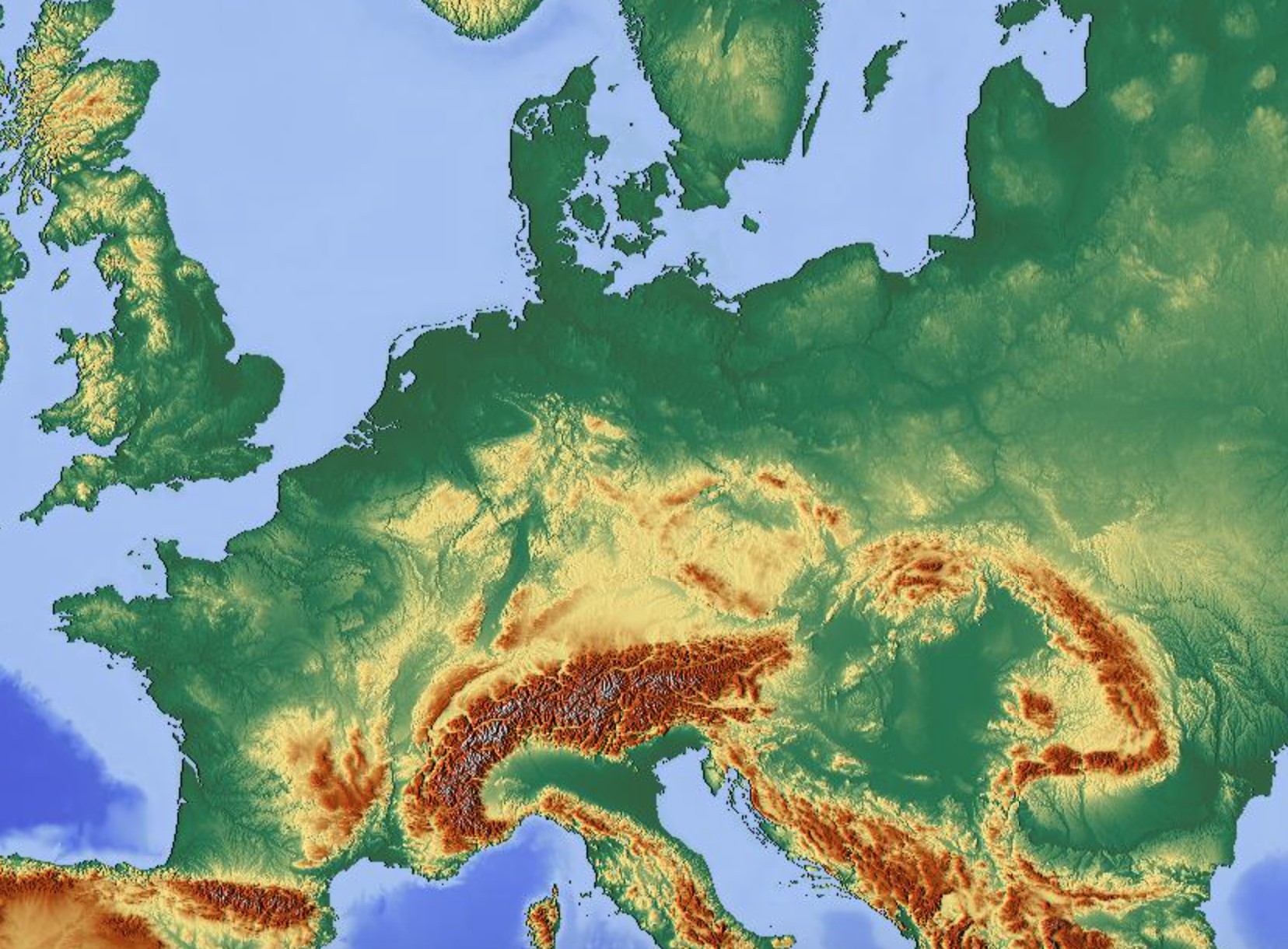 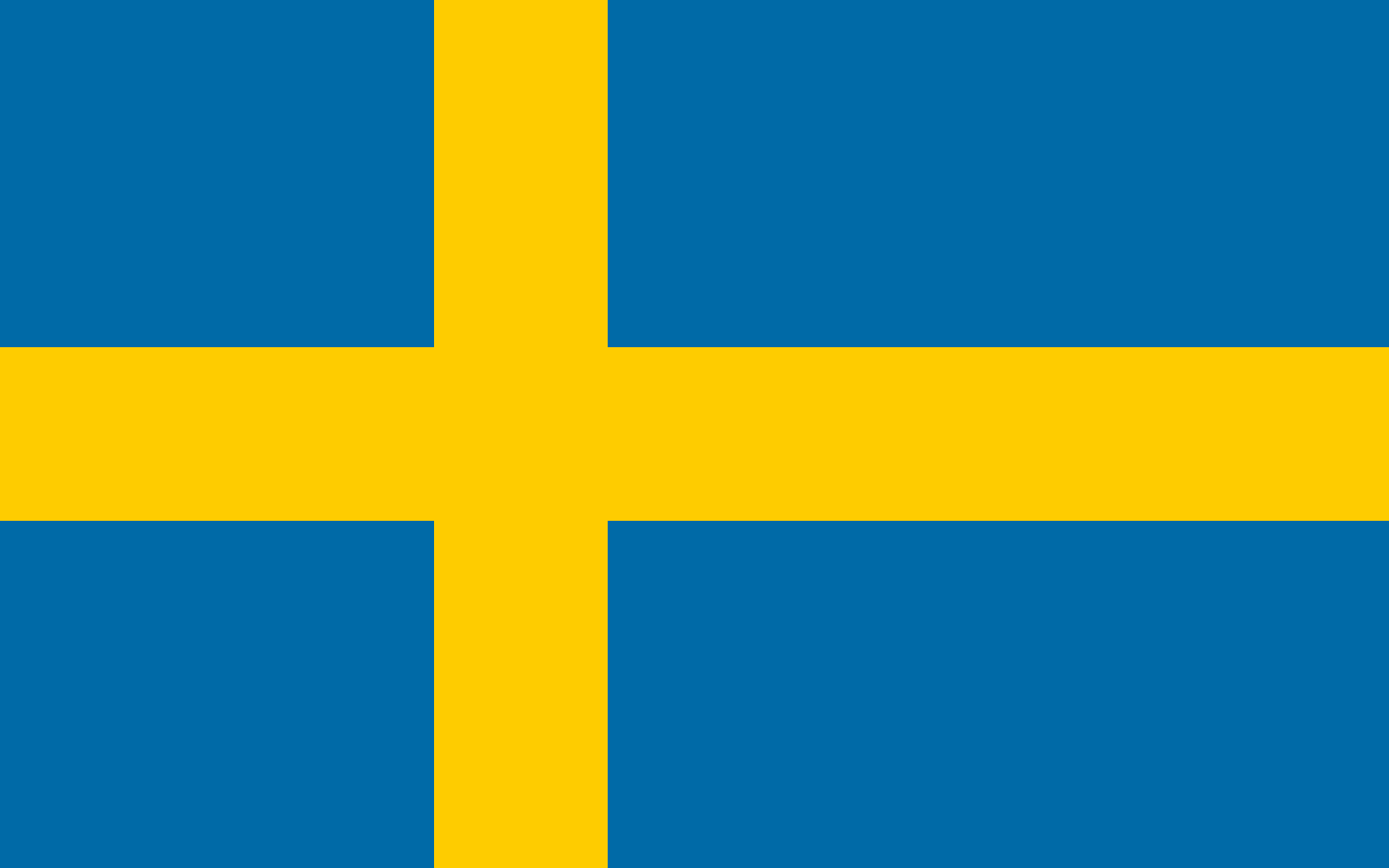 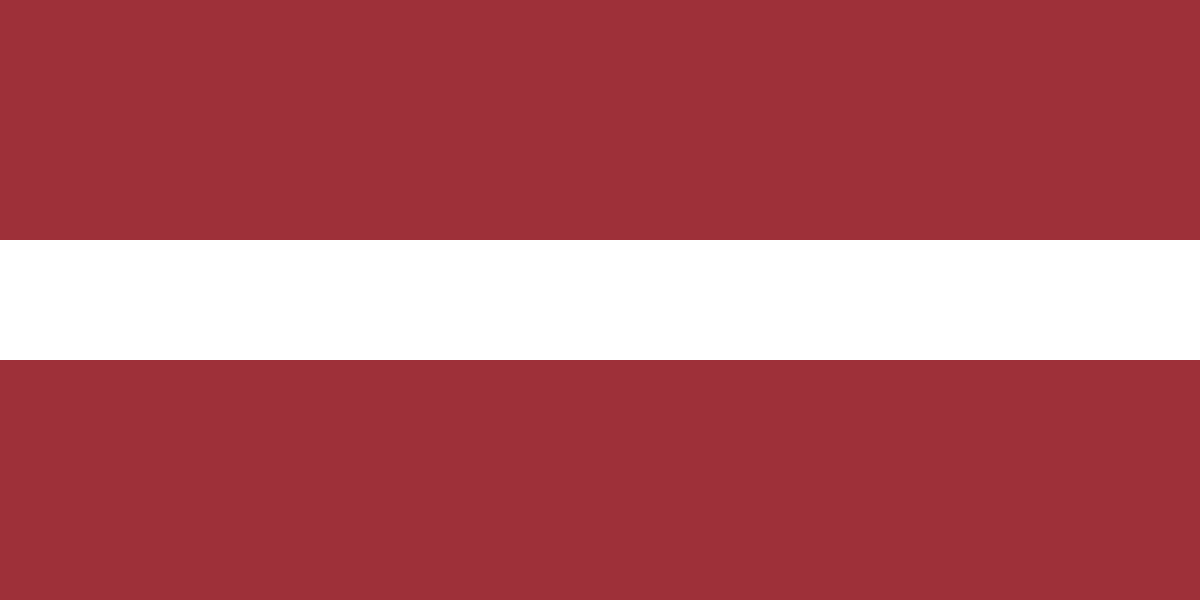 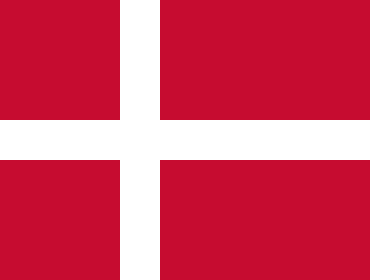 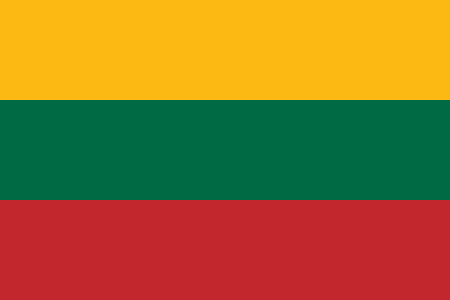 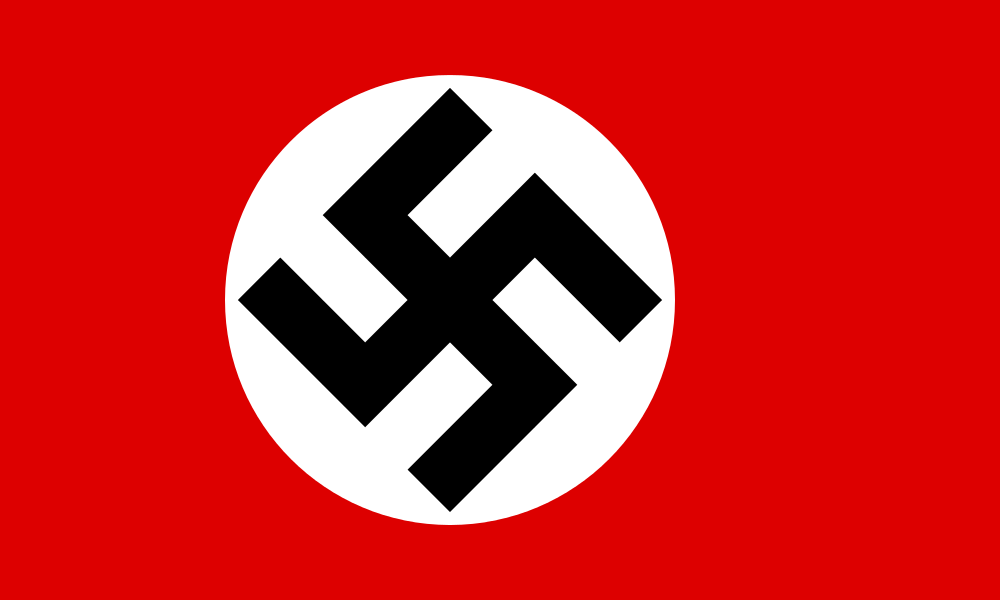 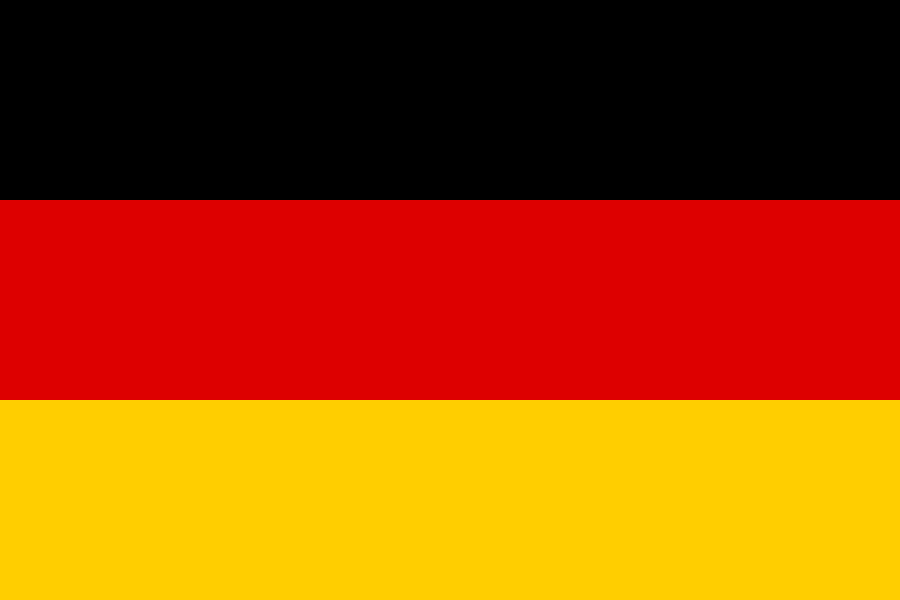 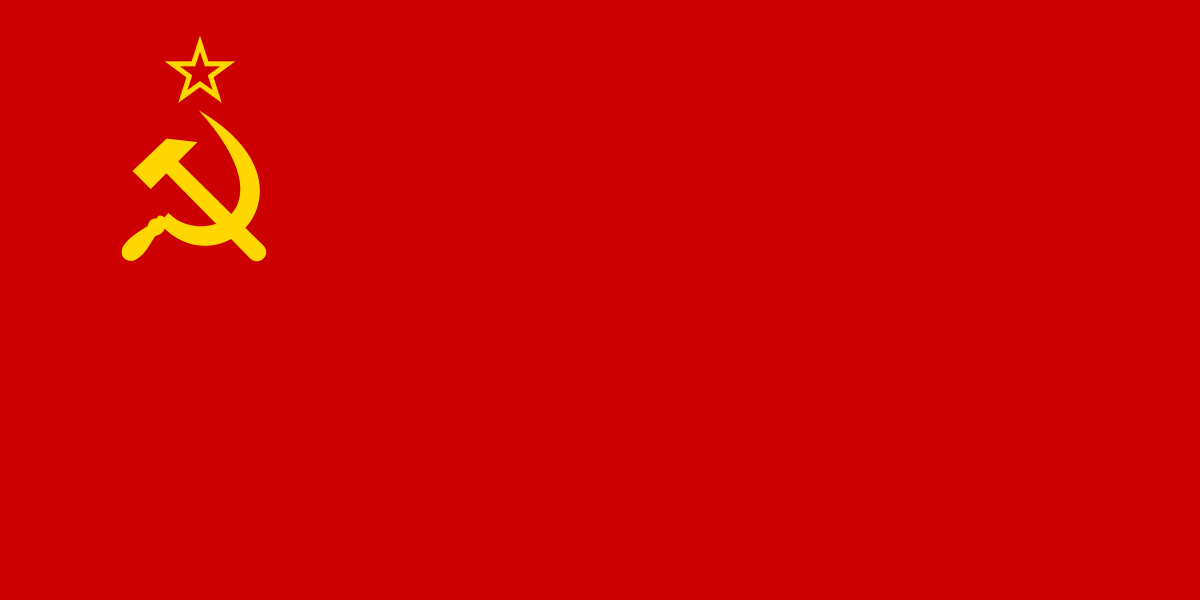 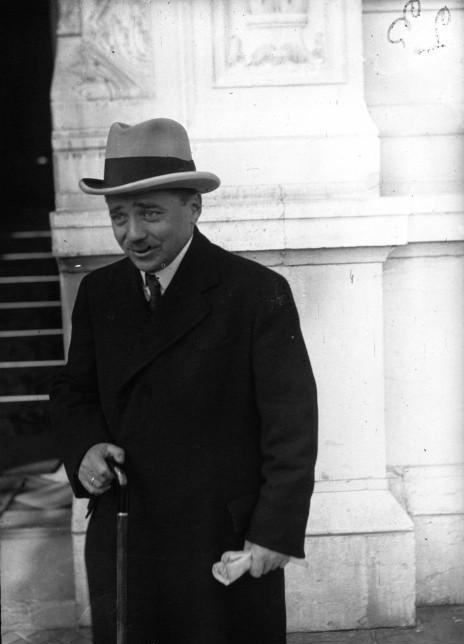 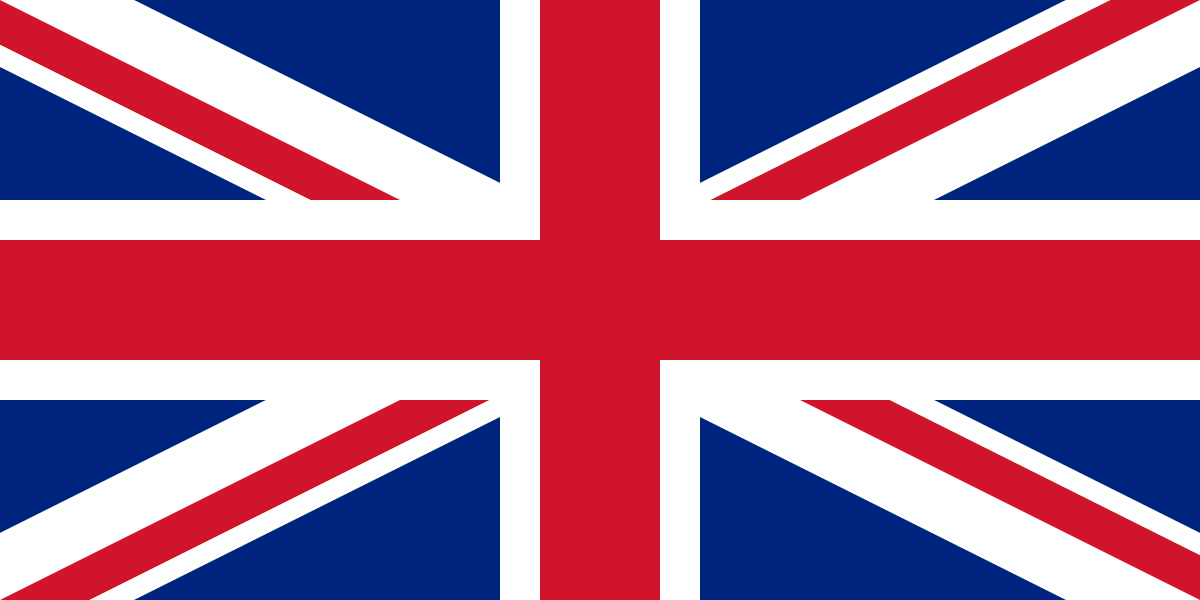 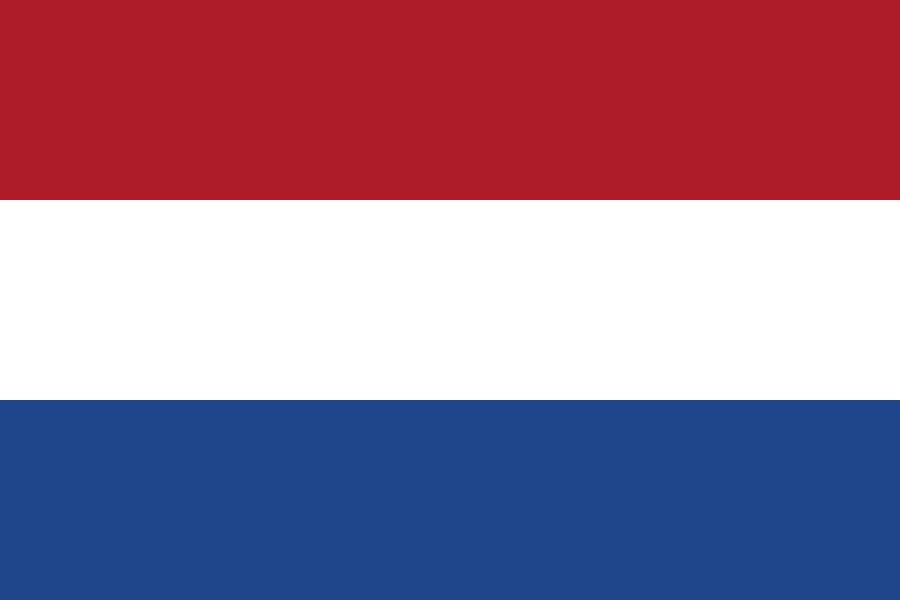 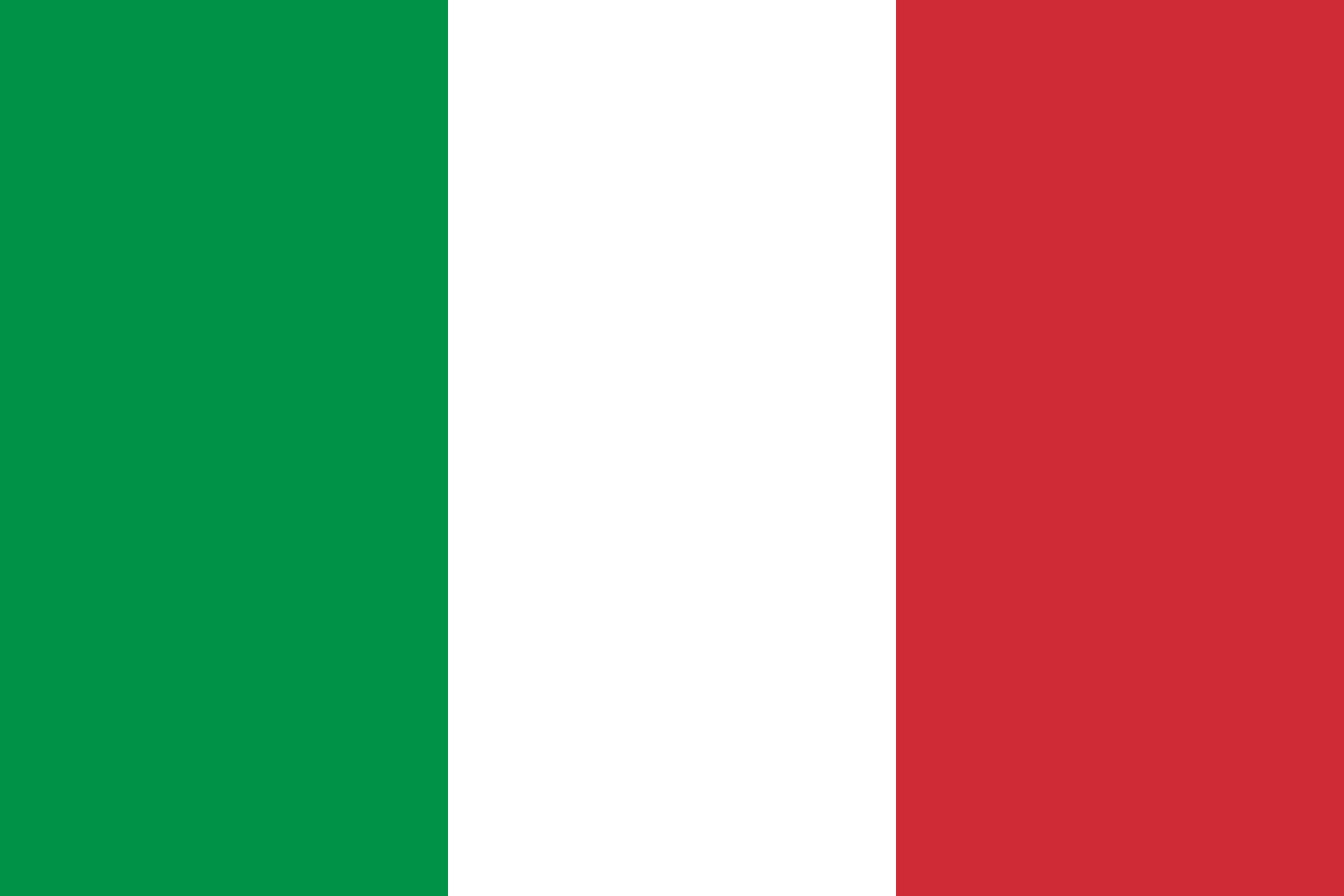 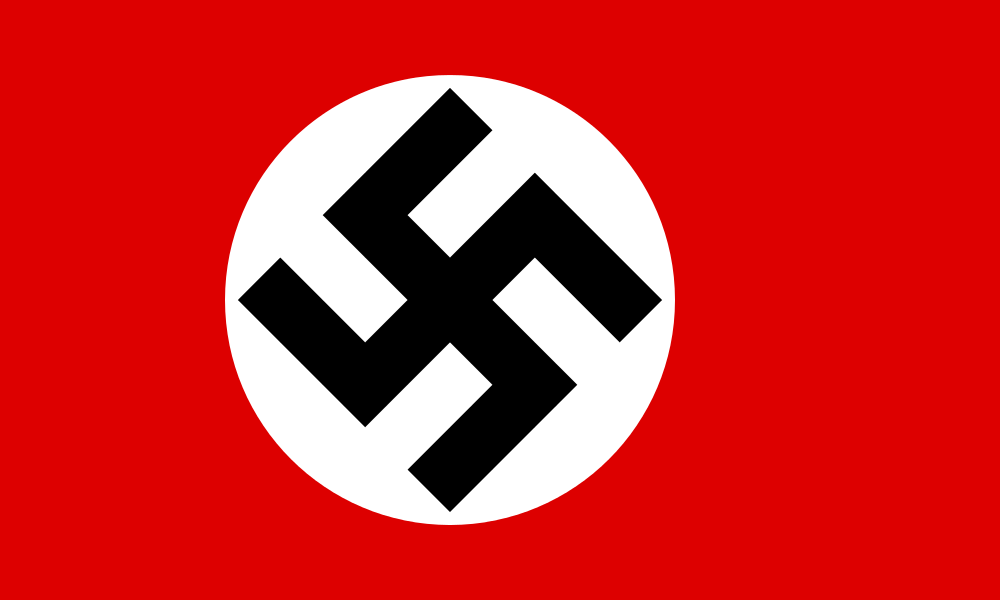 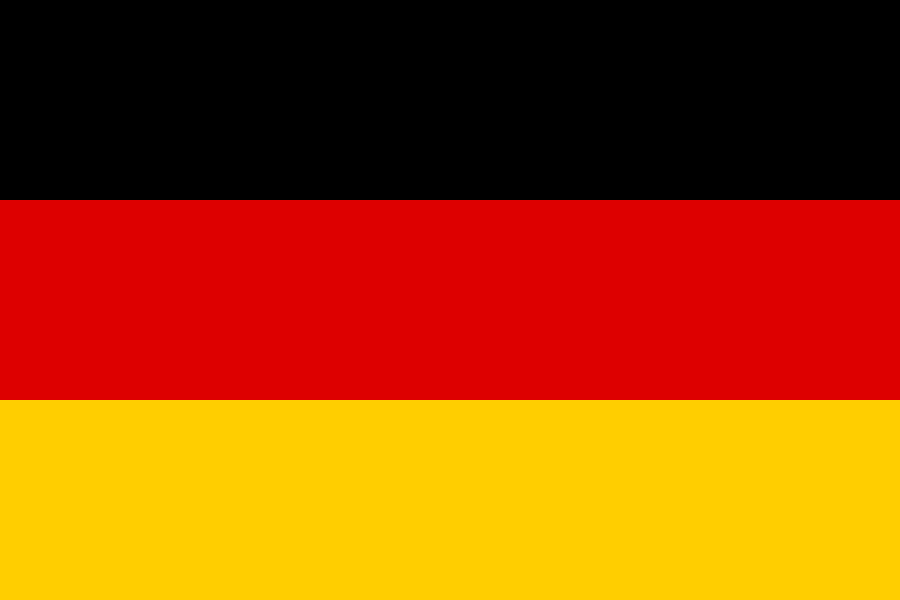 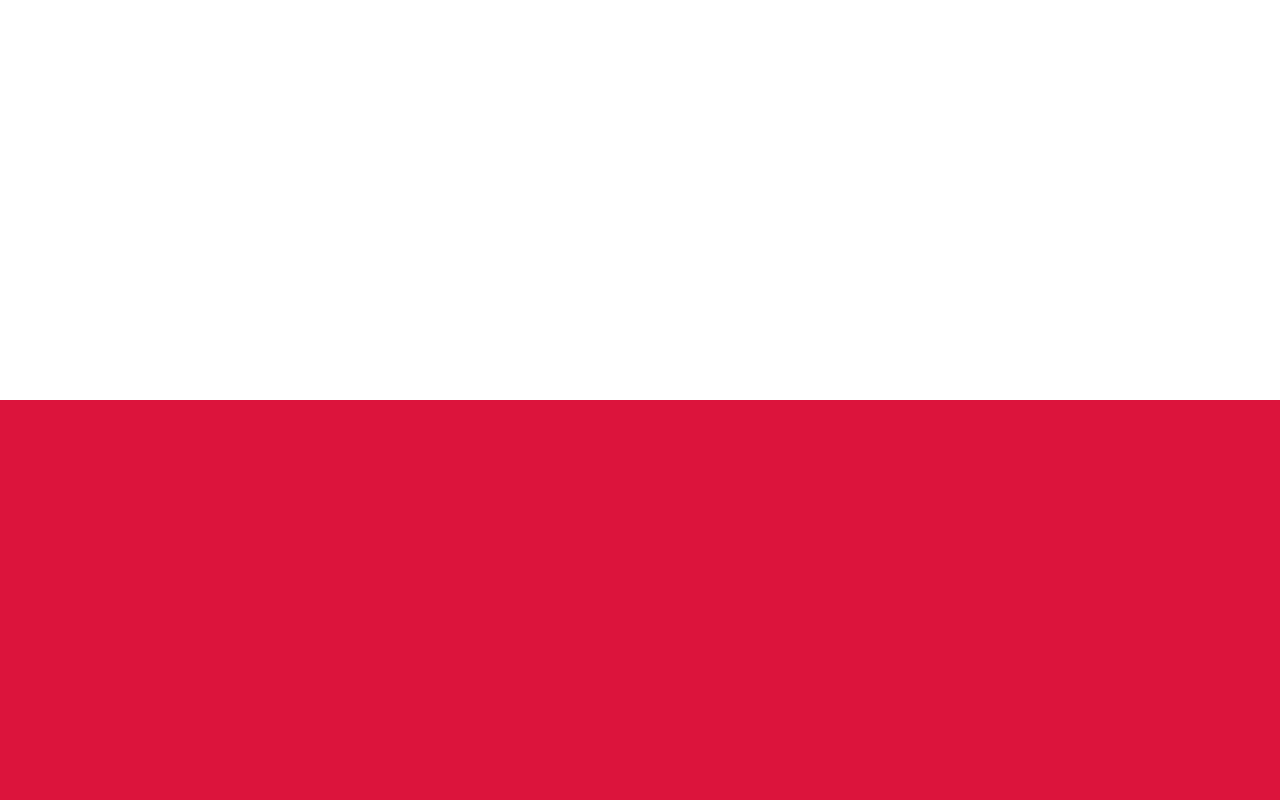 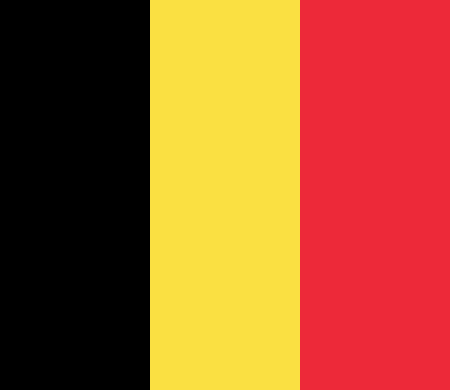 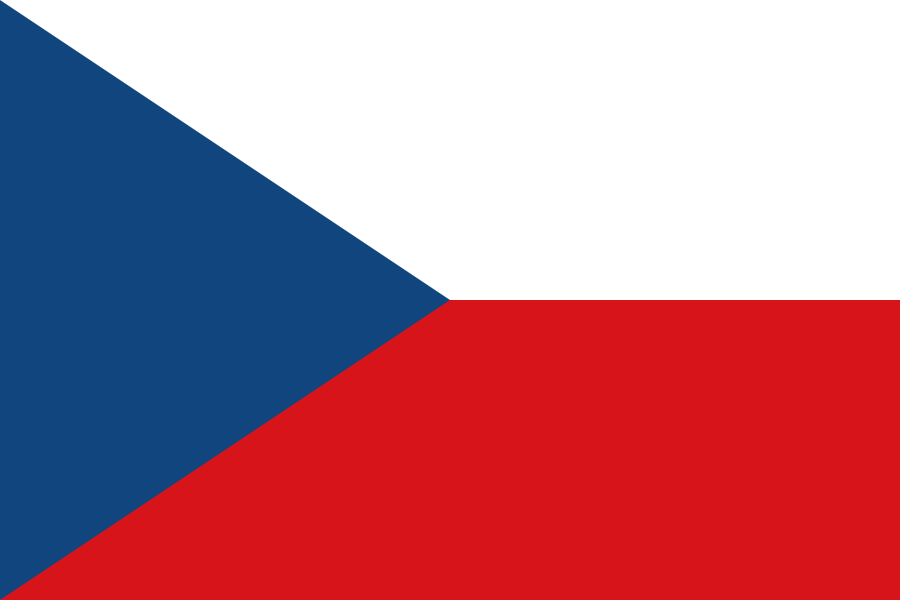 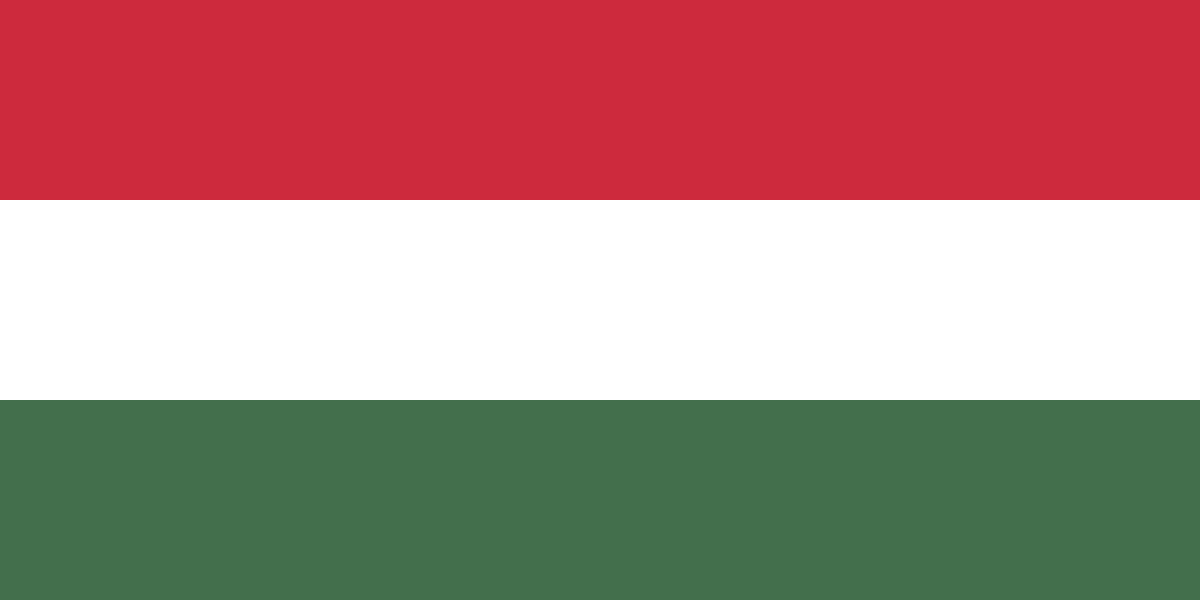 München
Bukarest
Riga
Rom
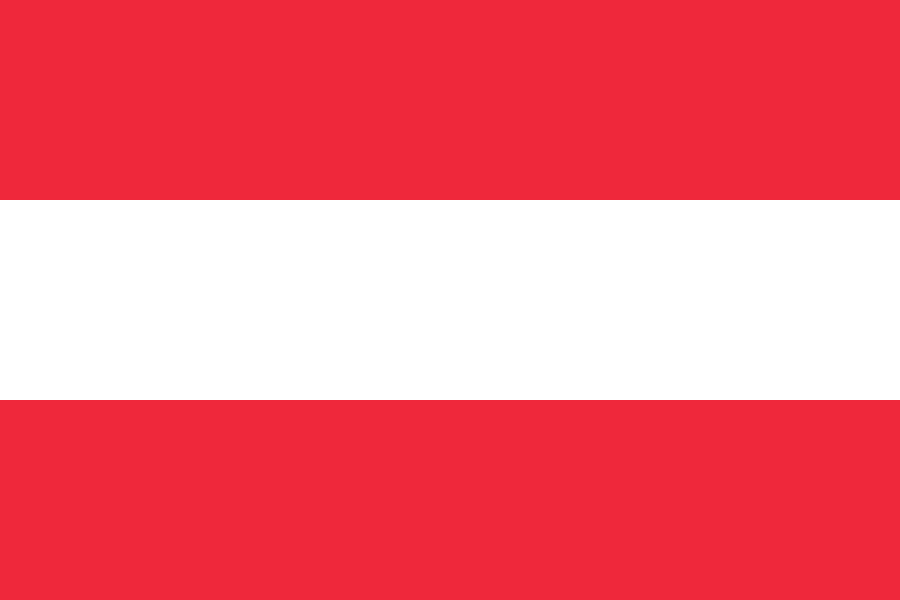 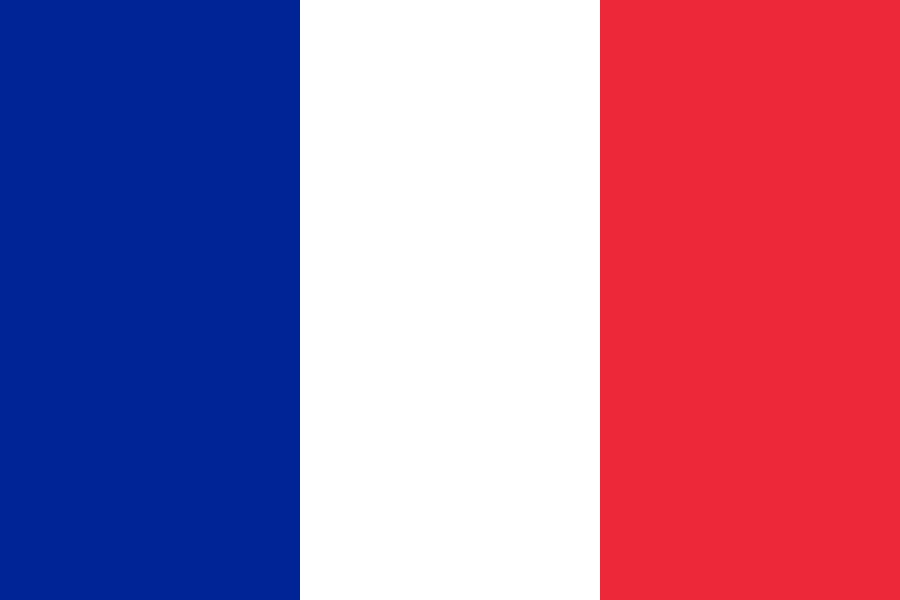 Berlin
London
Paris
Warschau
Kopenhagen
Wien
Frankfurt
Hamburg
Budapest
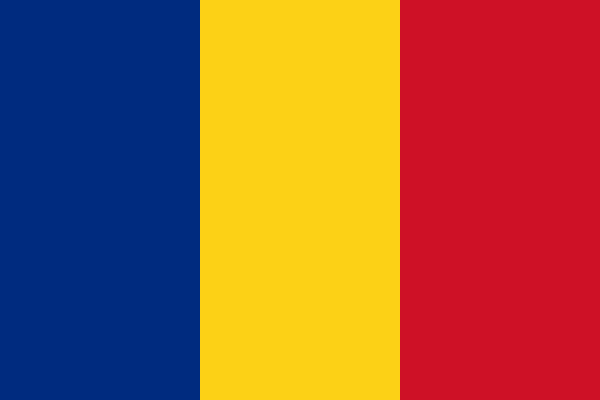 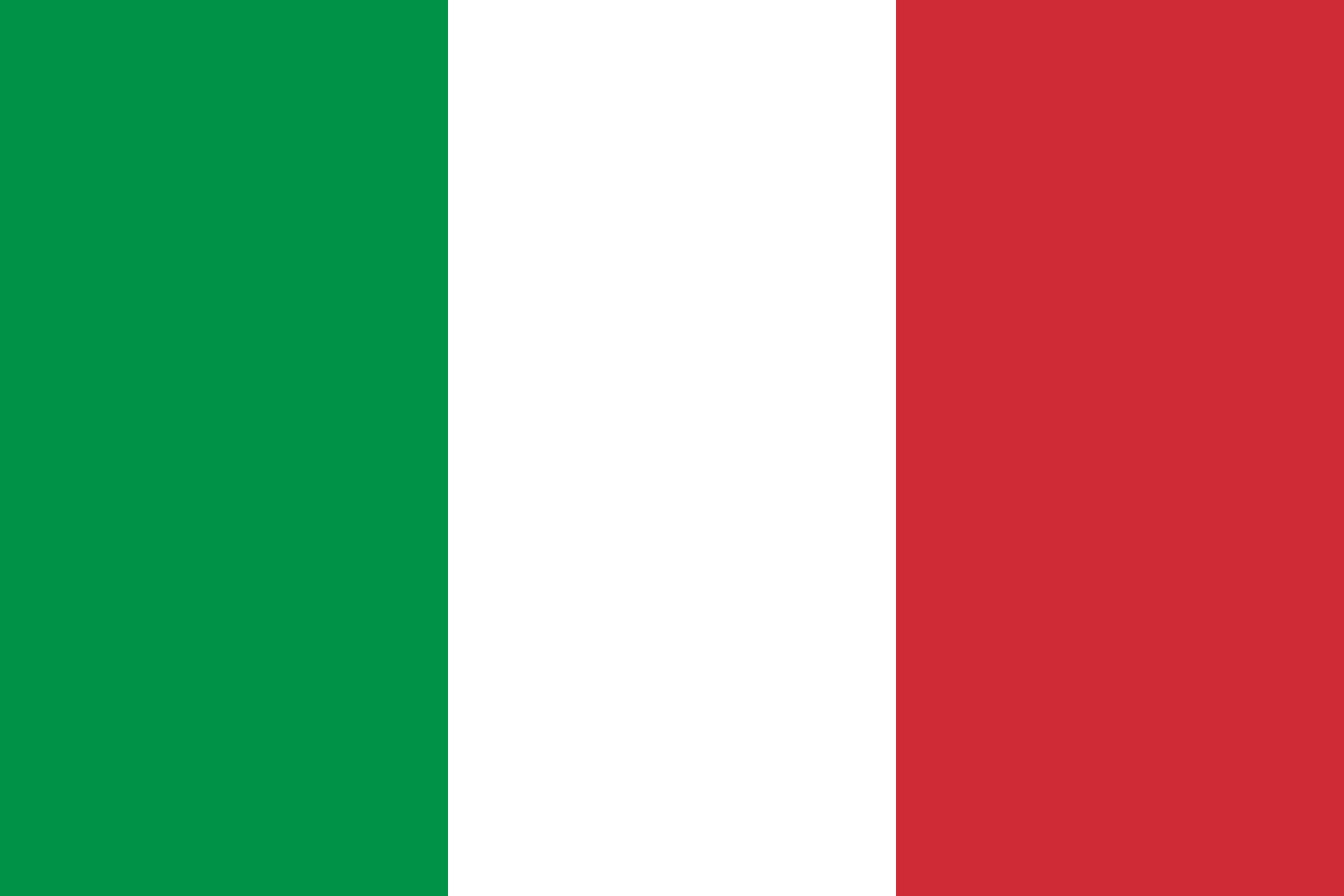 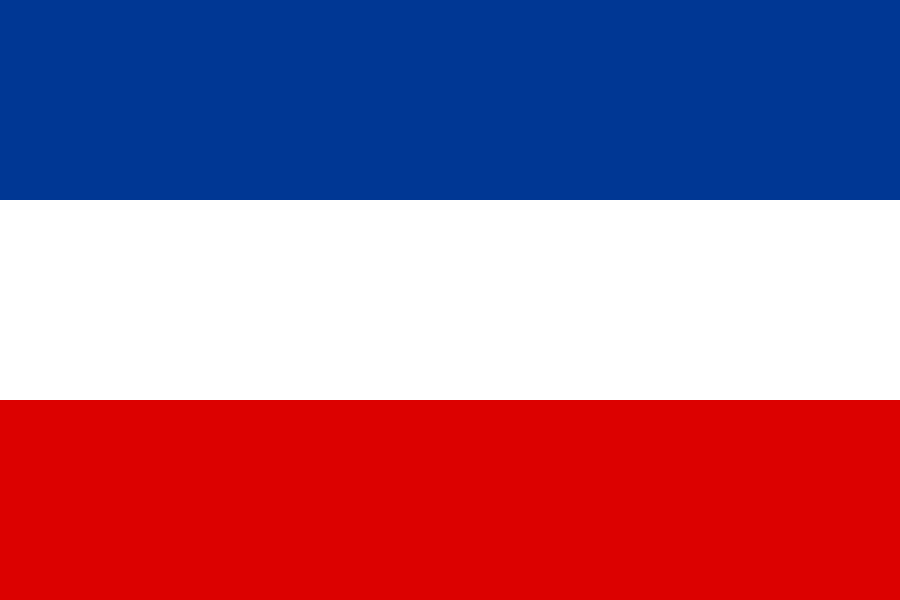 4
Der Abessinienkrieg führt zu einer diplomatischen Schwächung & Isolierung Italiens, der Schutzmacht der österreichischen Souveränität; dies setzt die österreichische Regierung unter Druck, sich mit Deutschland zu arrangieren
11. Juli 1936: Bundeskanzler Schuschnigg & Hitler schließen das Juliabkommen, worauf gegen die Aufgabe von deutschen Wirtschaftssanktionen Nationalsozialisten in Österreich amnestiert & in die Regierung aufgenommen werden
25. Okt. 1936: Mit dem geheimen Freundschaftsvertrag zwischen Mussolini & Hitler wird die Achse Berlin-Rom gebildet
Vorgeschichte
03. Okt. 1935: Italien beginnt den Abessinienkrieg
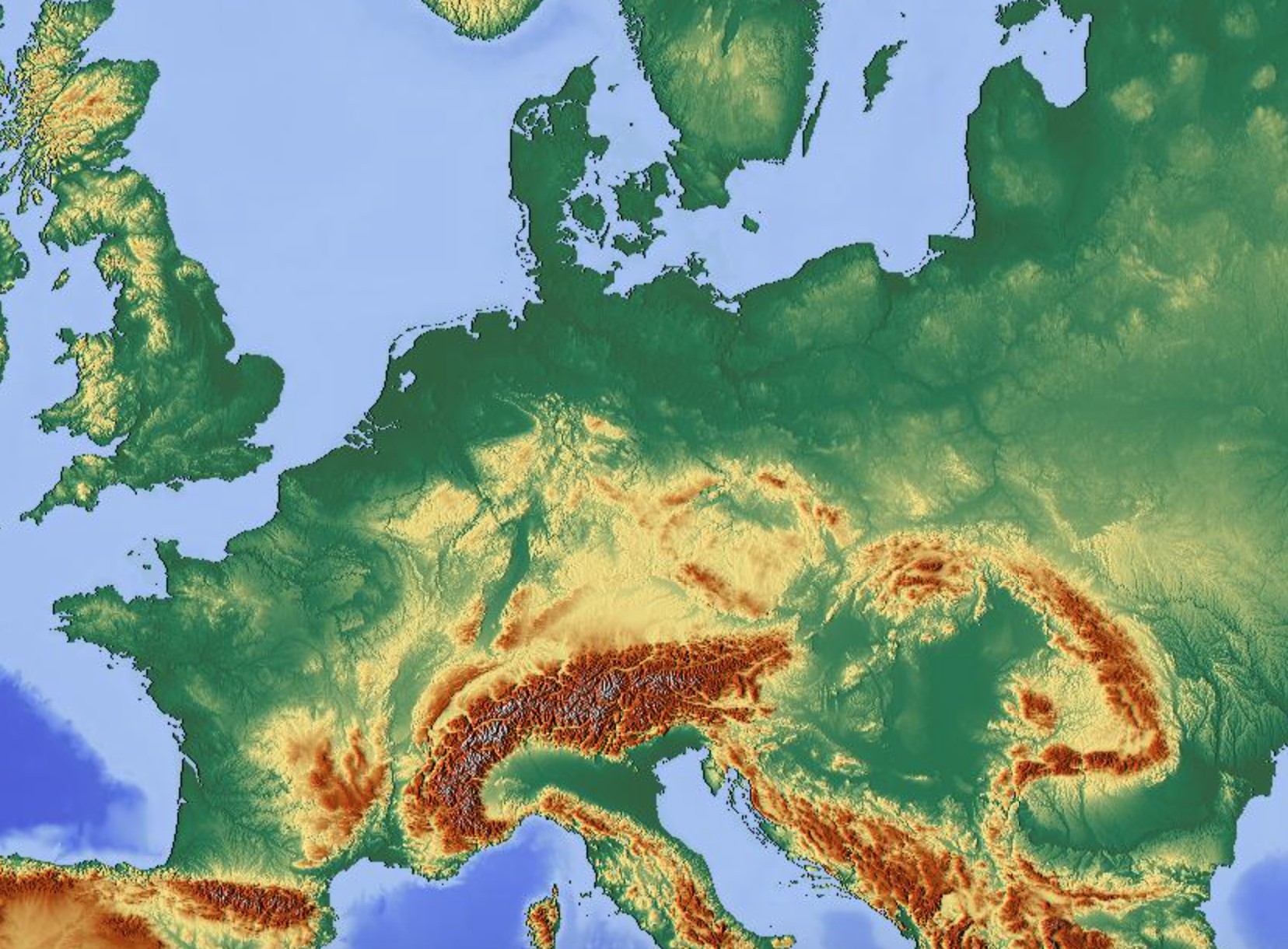 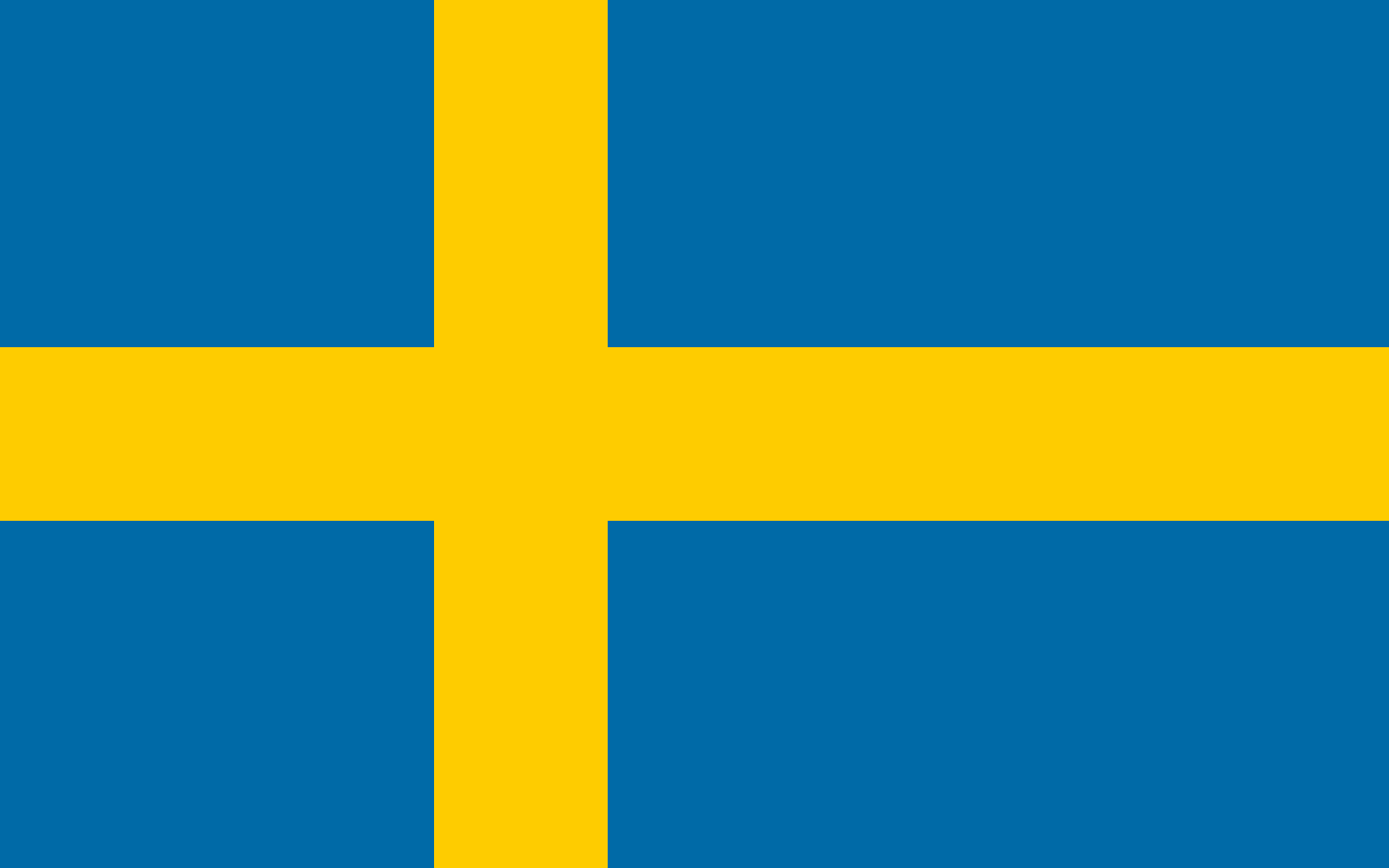 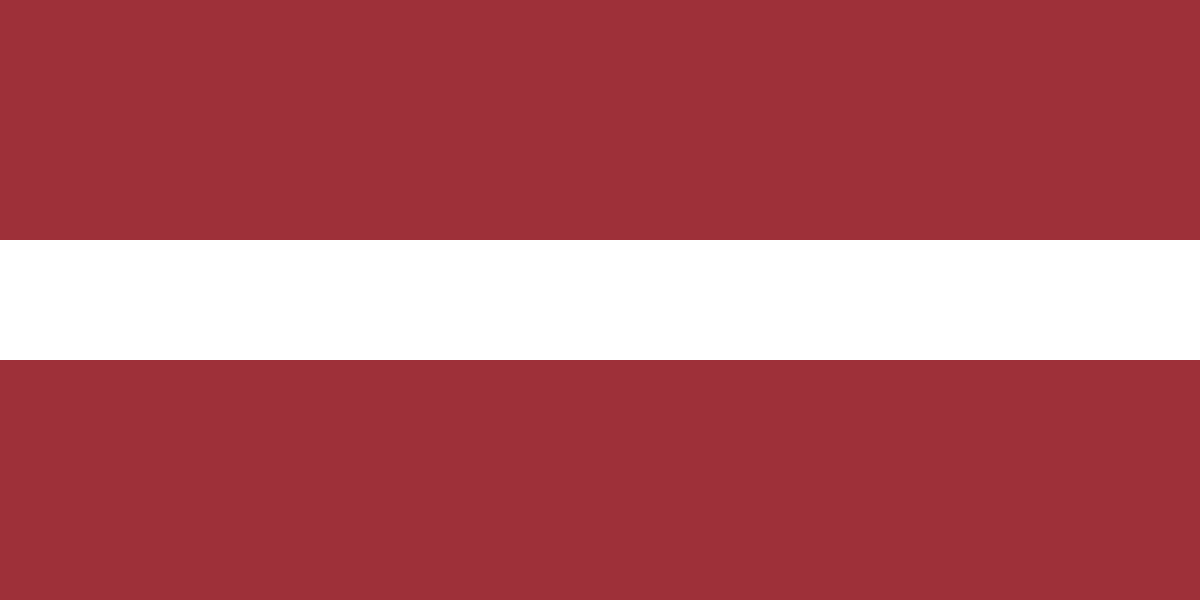 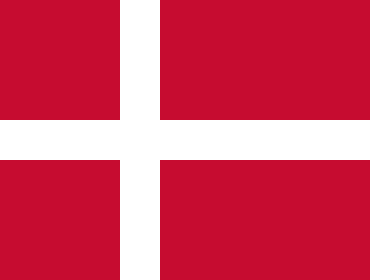 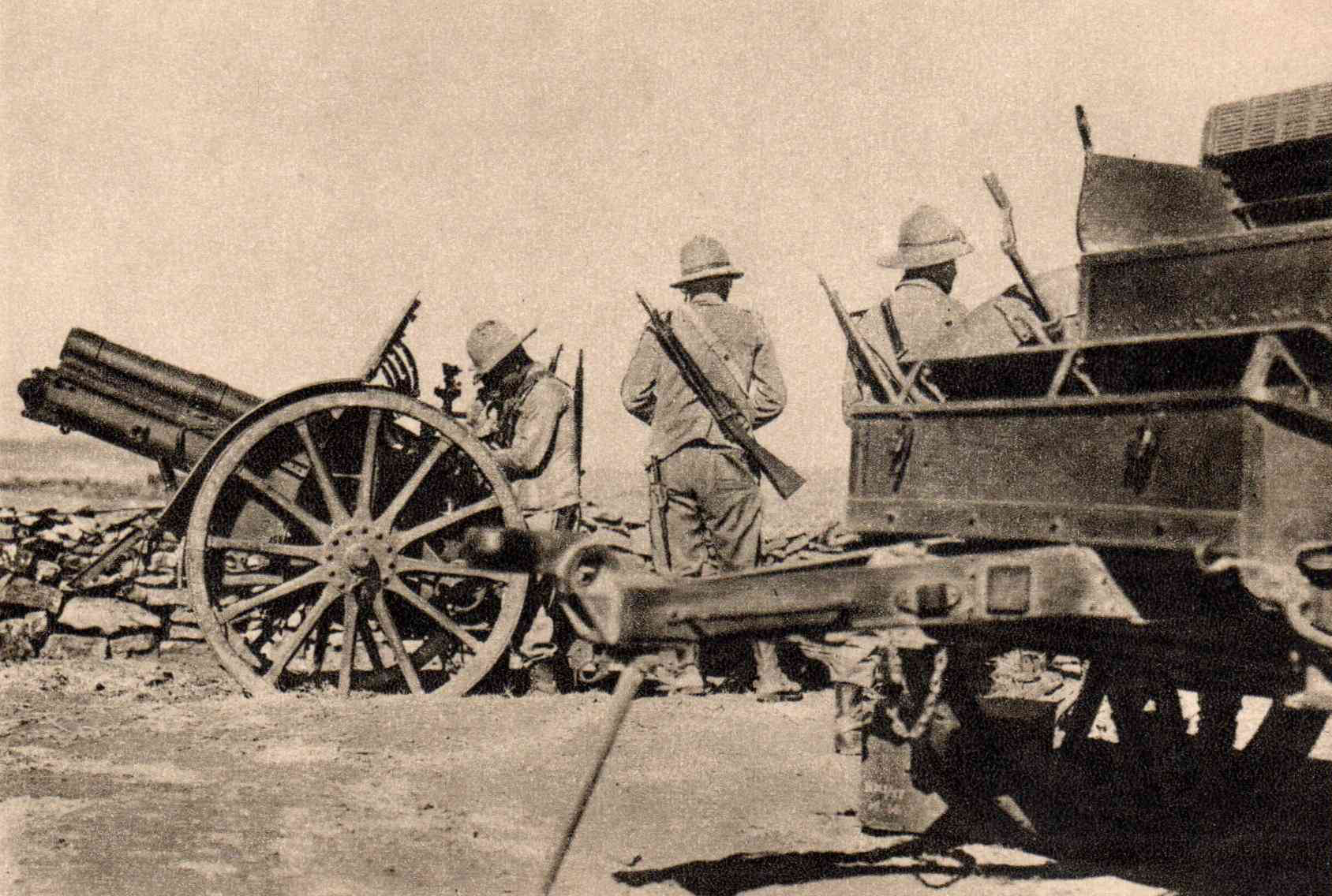 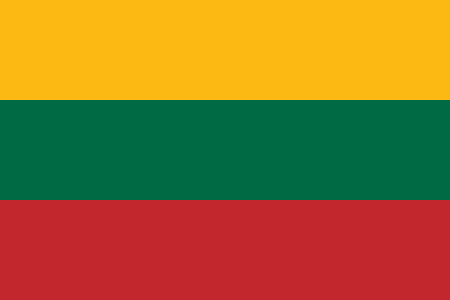 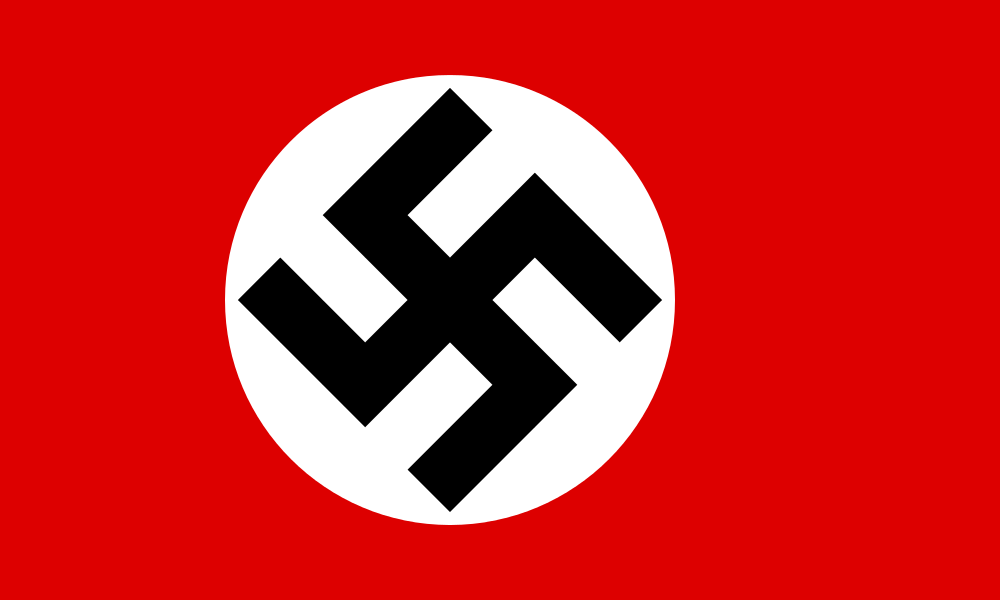 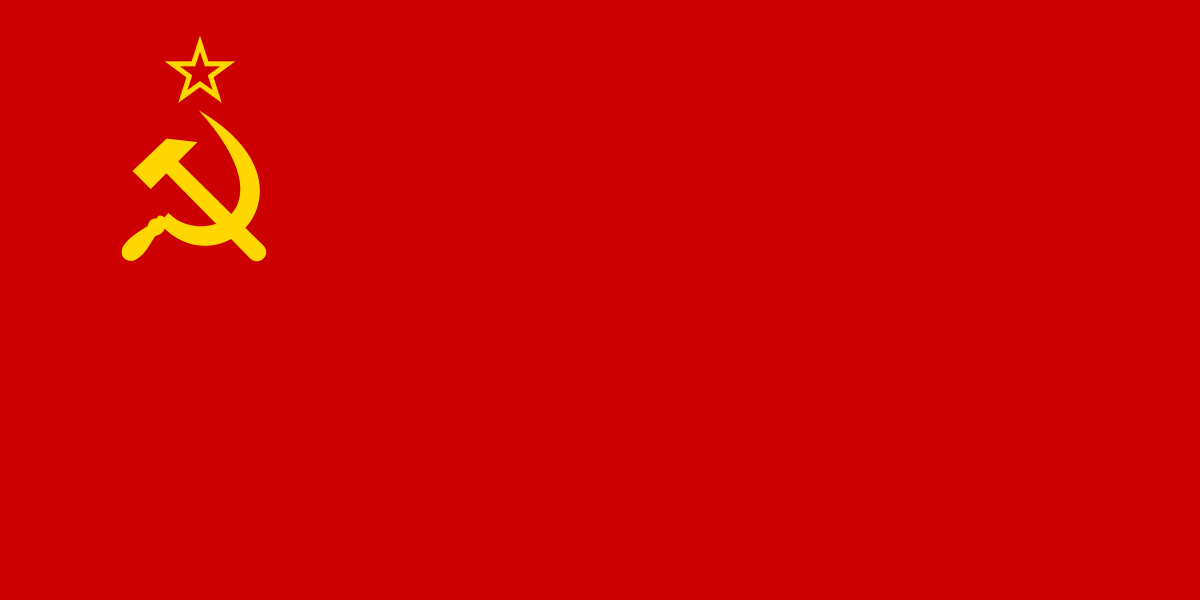 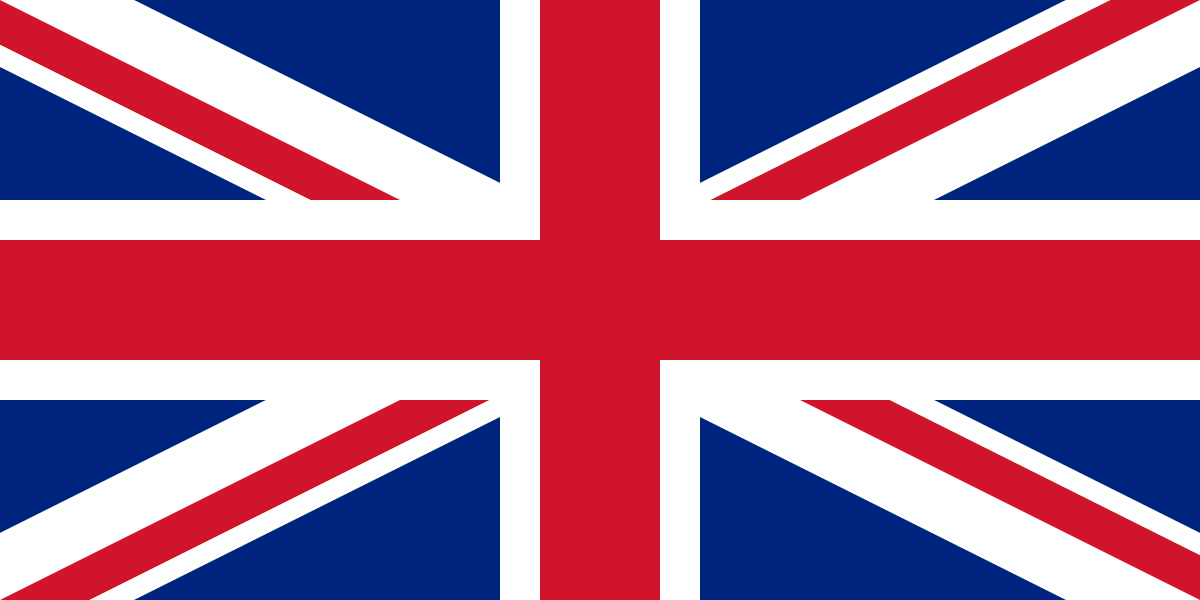 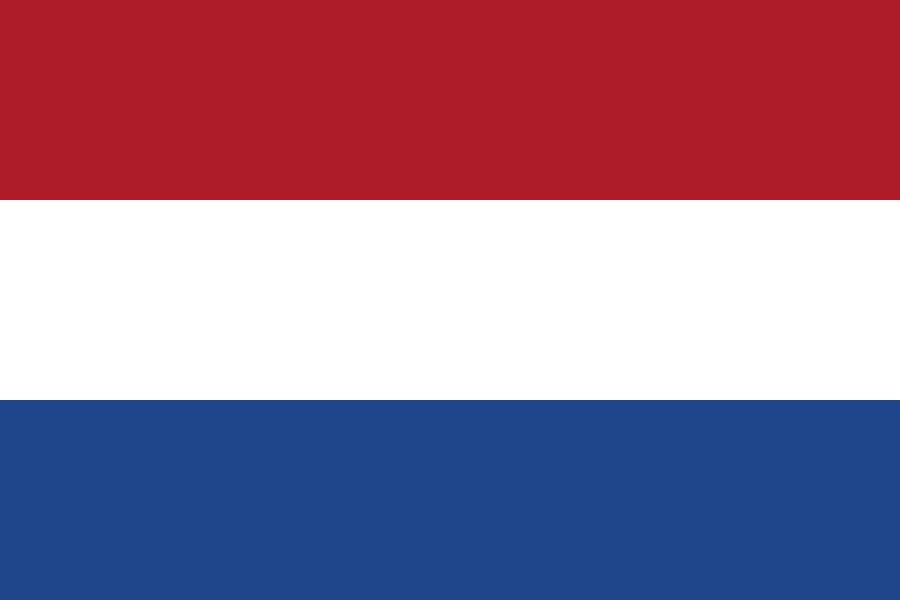 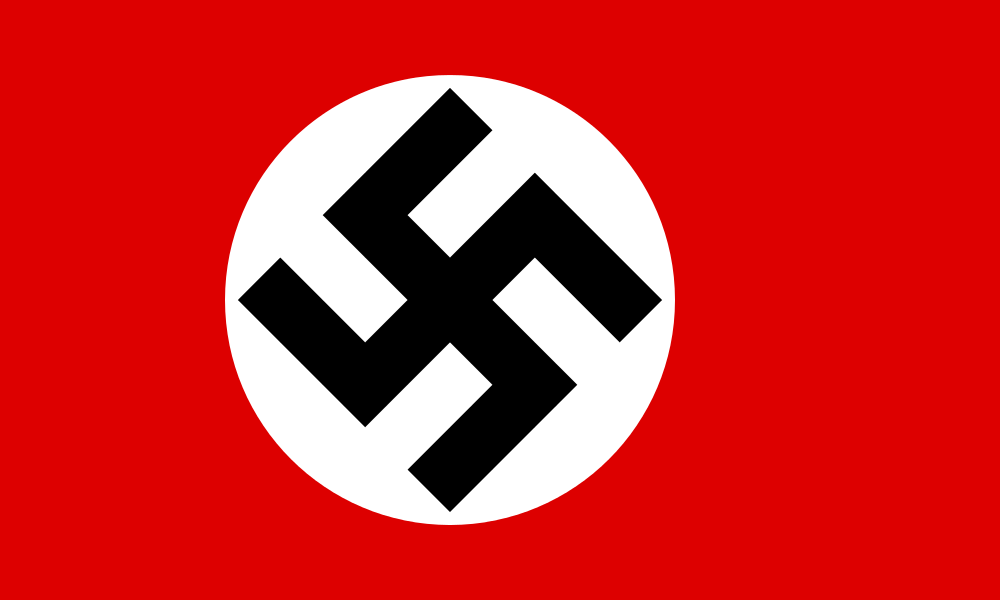 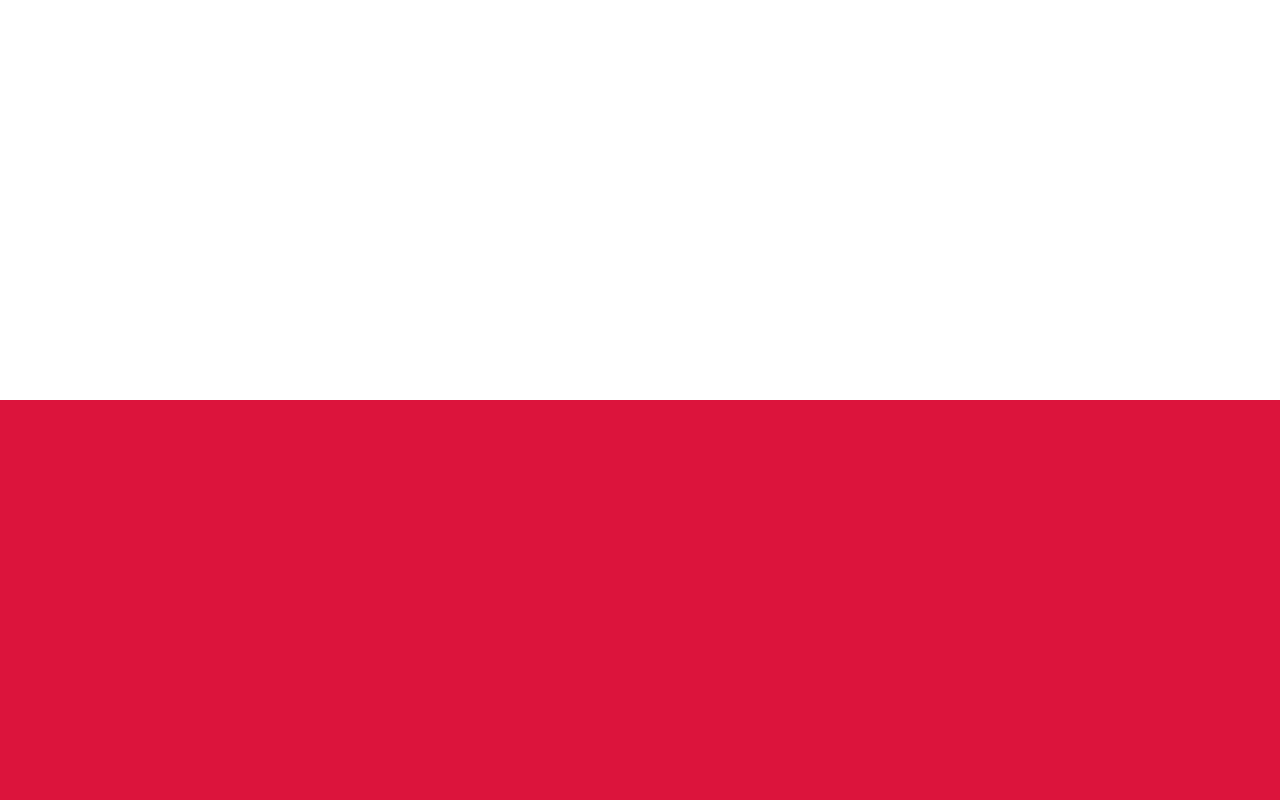 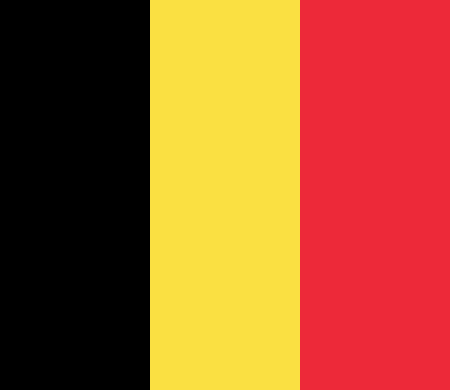 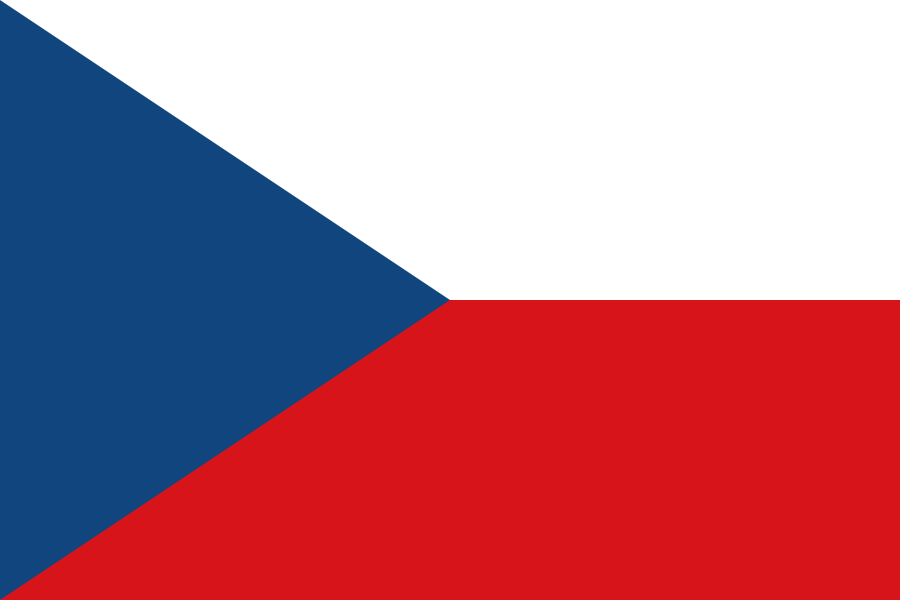 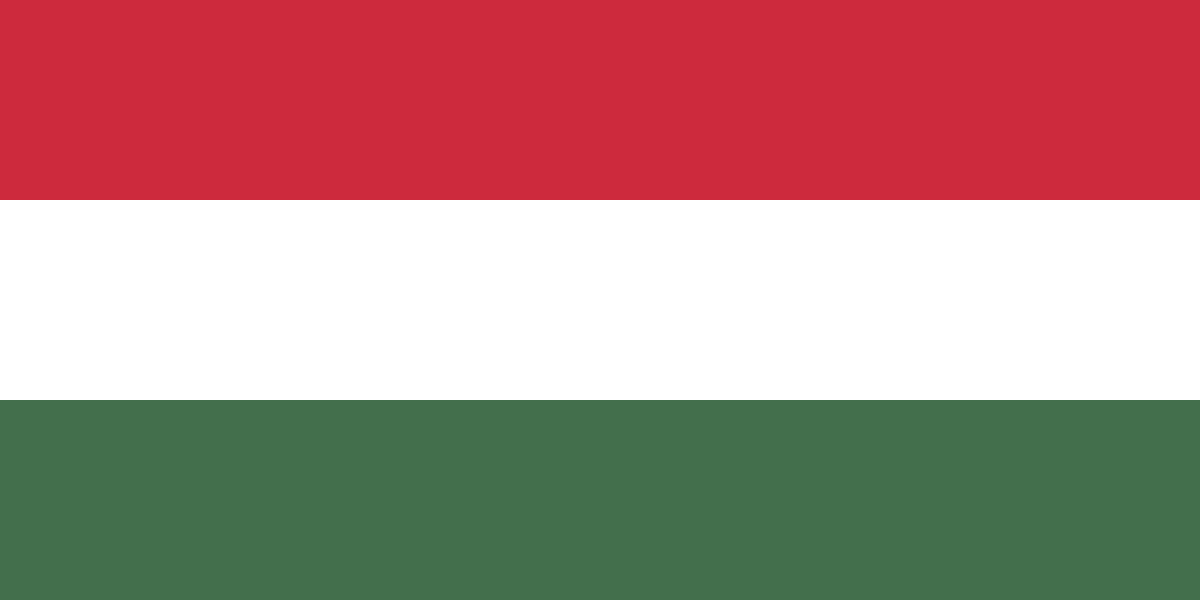 München
Bukarest
Riga
Rom
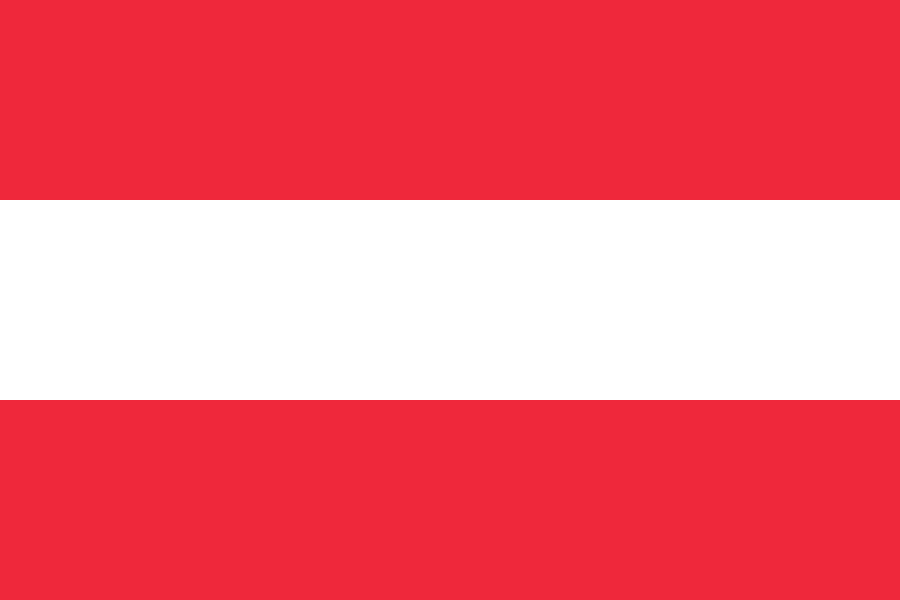 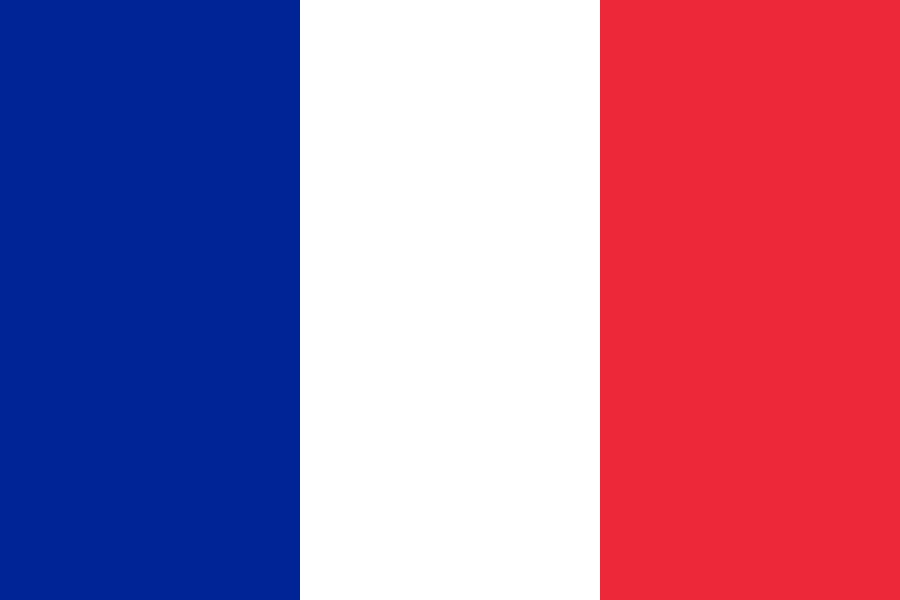 Berlin
London
Paris
Warschau
Kopenhagen
Wien
Frankfurt
Hamburg
Budapest
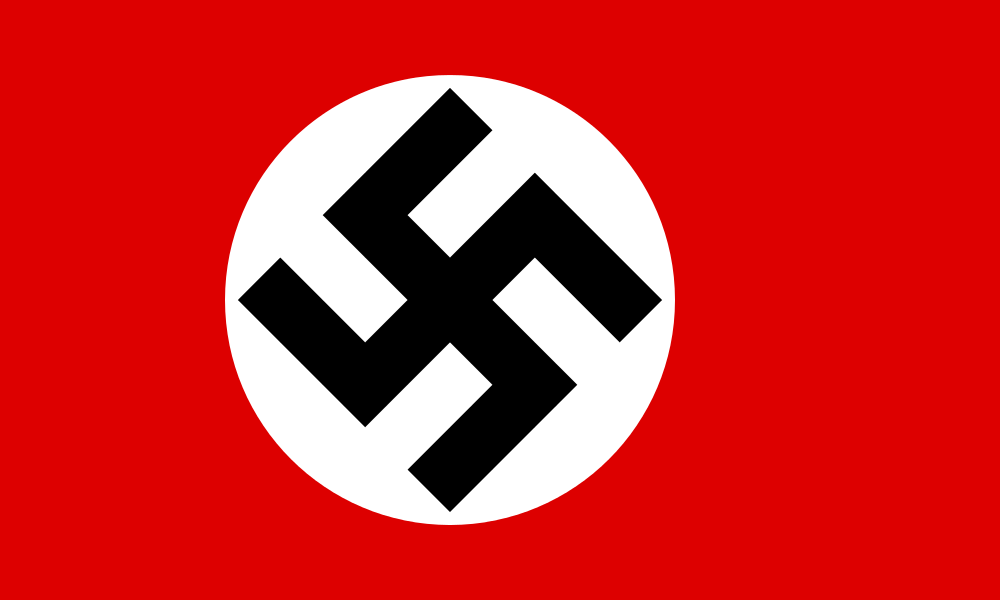 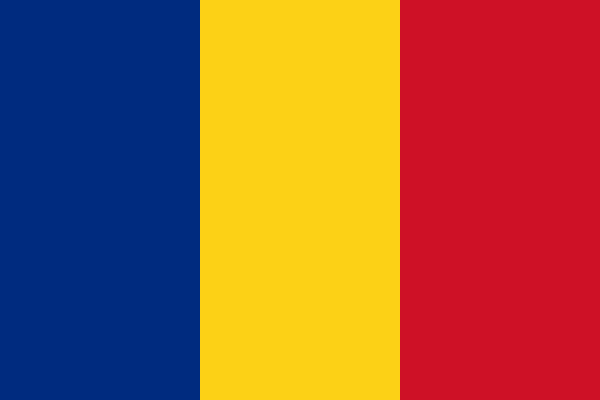 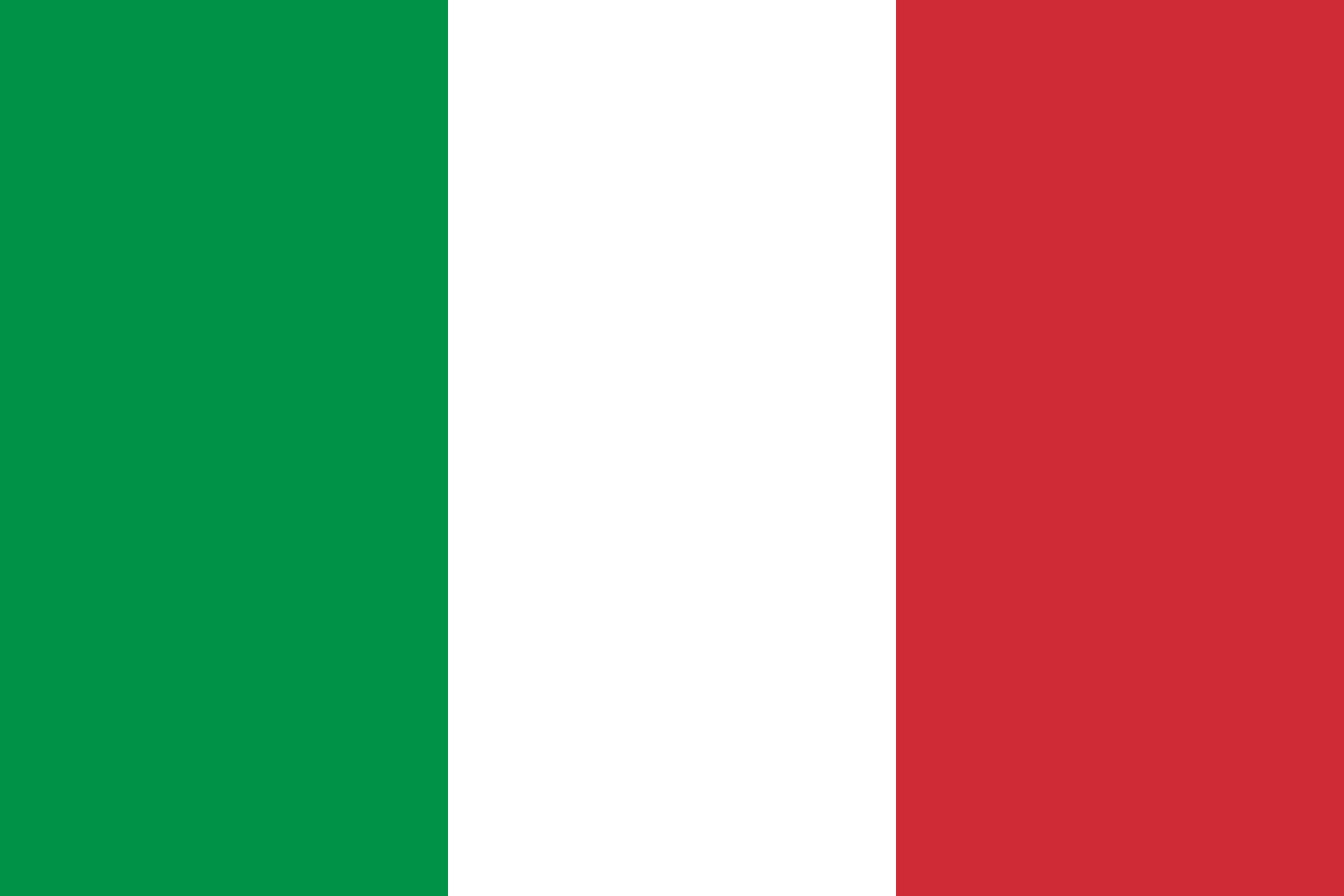 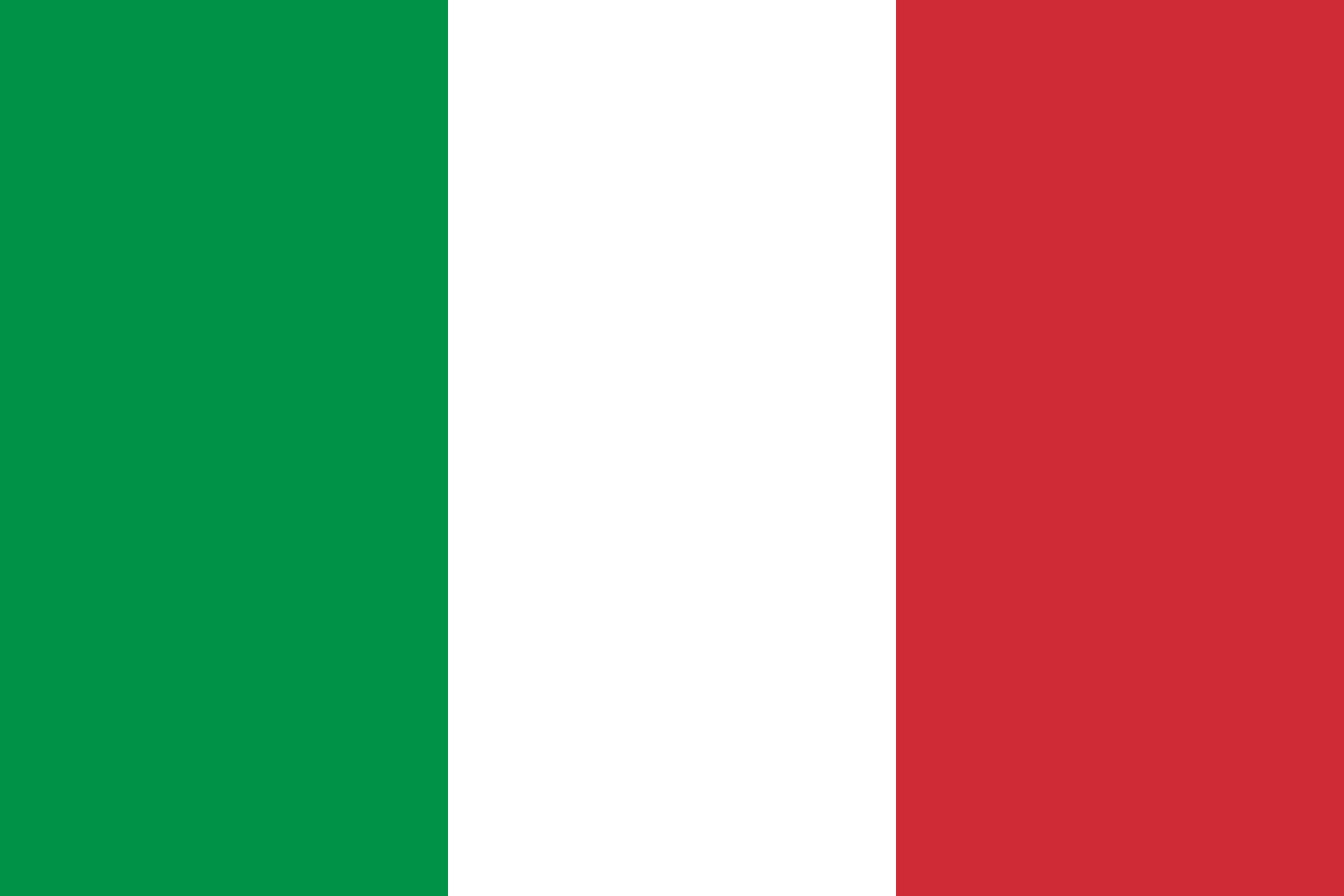 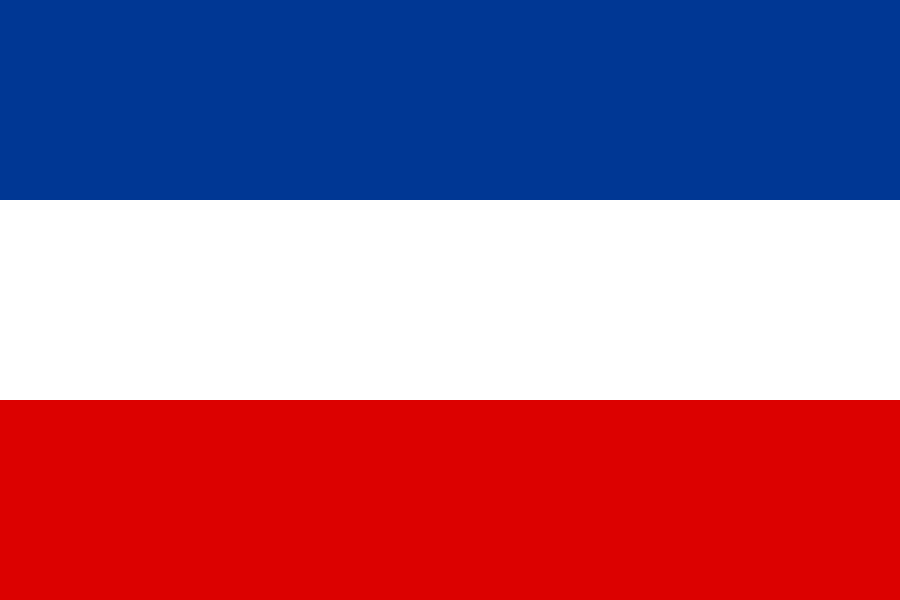 Ab 1936: Nationalsozialisten gewinnen an Einfluss in Österreich
5
03. März 1938: Der britische Botschafter Neville Henderson äußert gemäß der Appeasement-Politik, dass die deutschen Interessen in Österreich grundsätzlich berechtigt sind
09. März 1938: Schuschnigg kündigt für den 13. März eine Volksabstimmung über die Unabhängigkeit Österreichs an
12. Feb. 1938: Bundeskanzler Schuschnigg stimmt beim Berghoftreffen Hitlers Forderungen zu, u.a. Aufhebung des Parteiverbots der NSDAP & die Besetzung von Schlüsselpositionen mit Nationalsozialisten, z.B. Seyß-Inquart als Innenminister
Feb. 1938: Die Wehrmacht bereitet sich auf den Einmarsch in Österreich vor
Verlauf
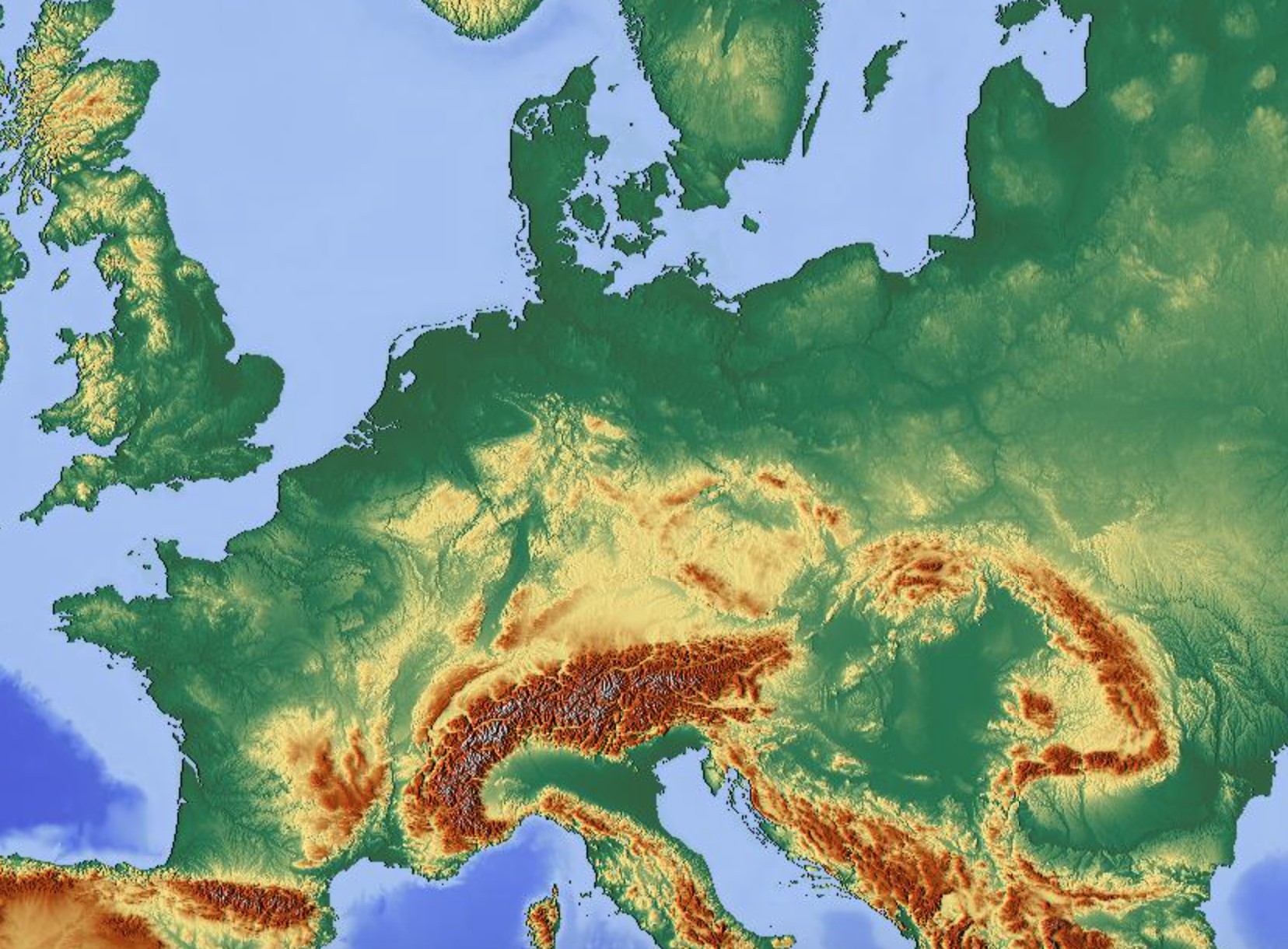 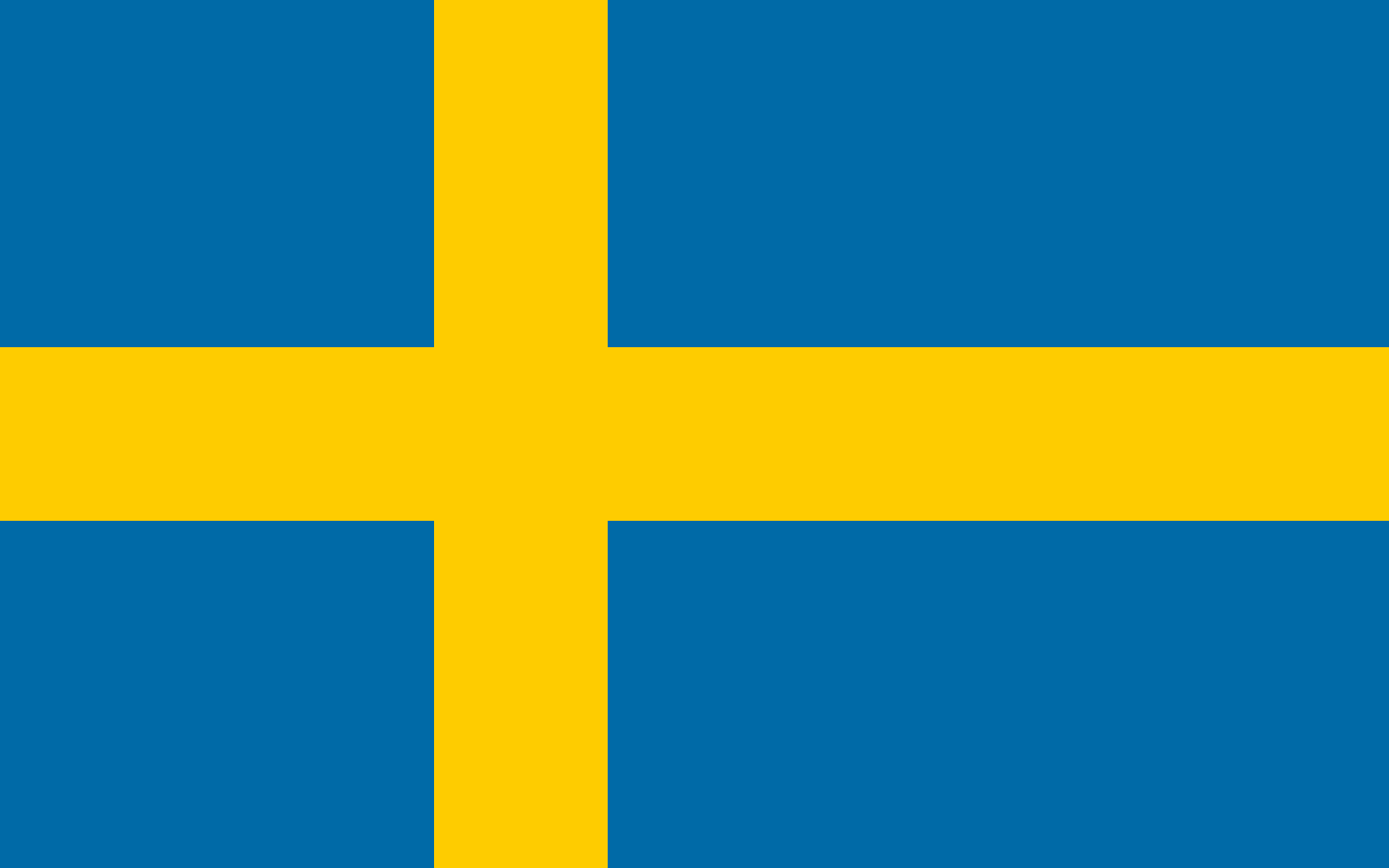 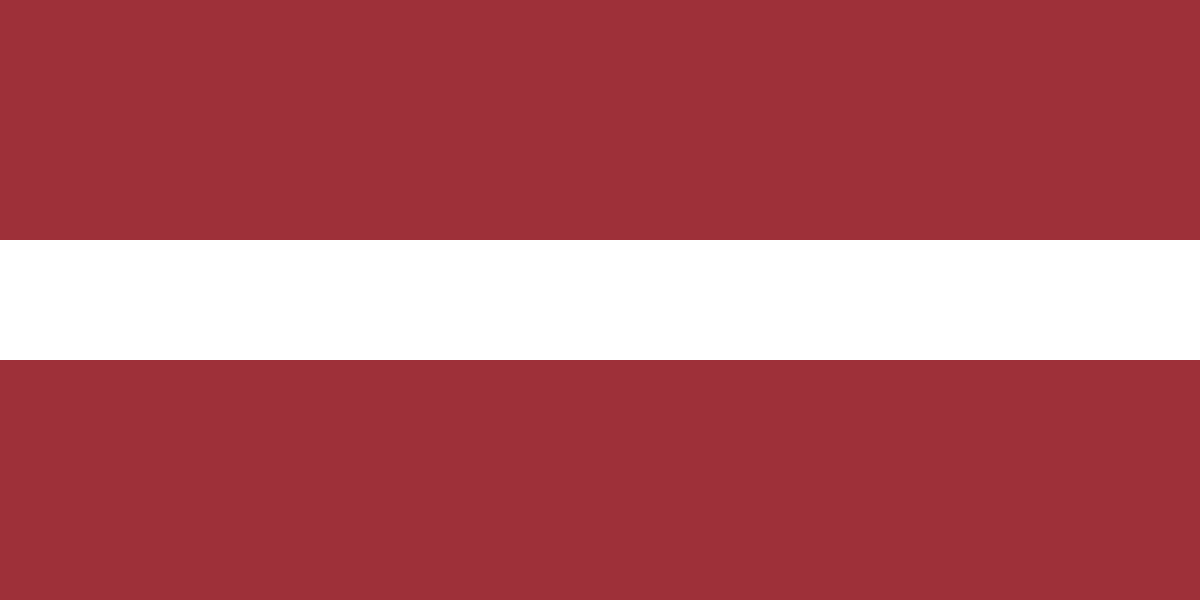 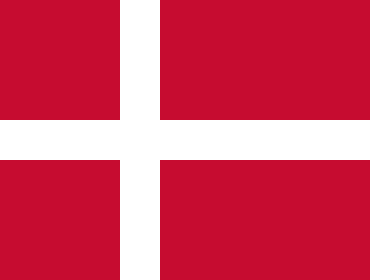 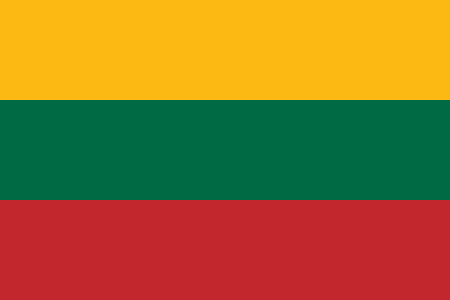 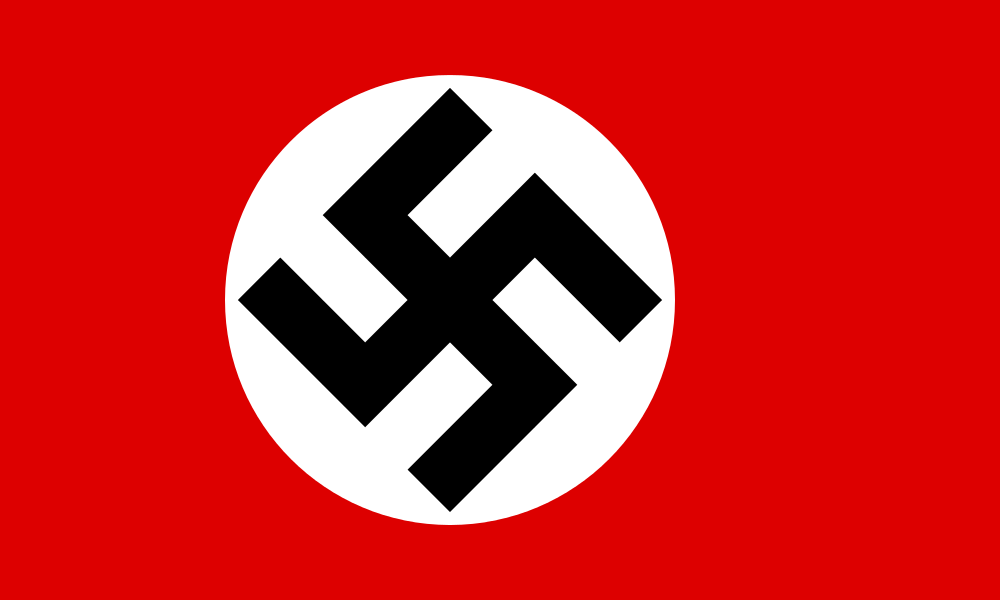 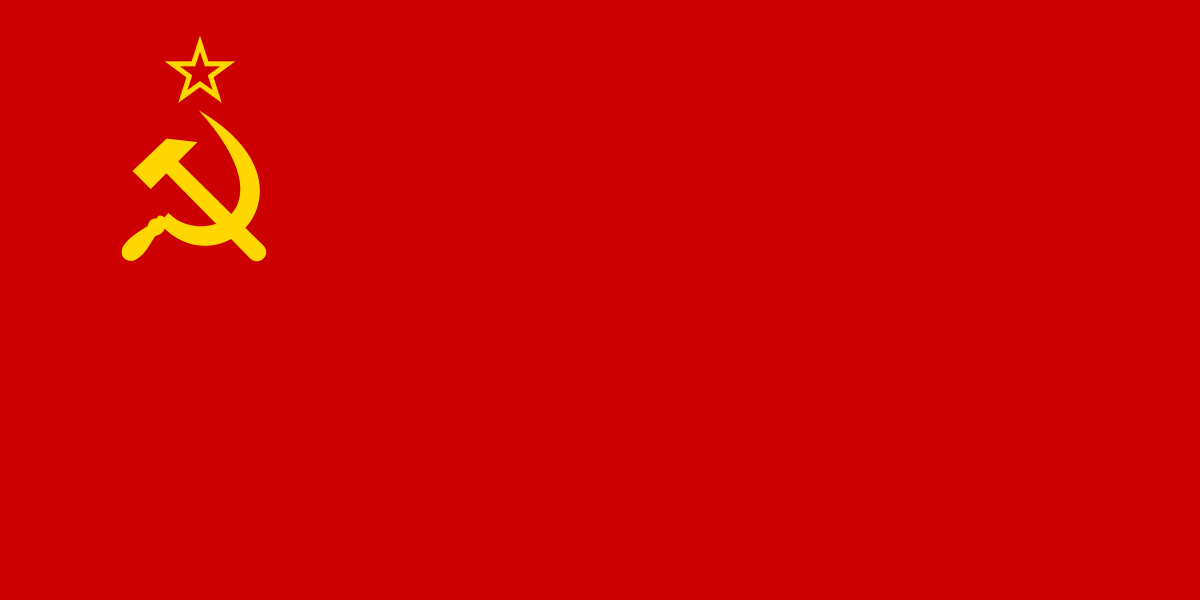 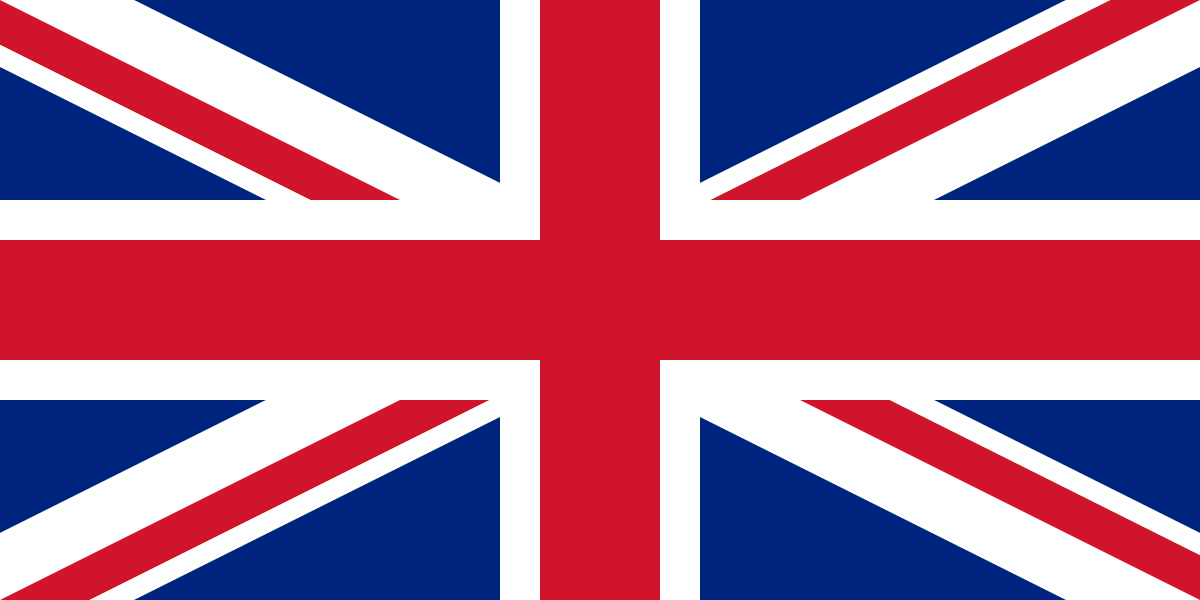 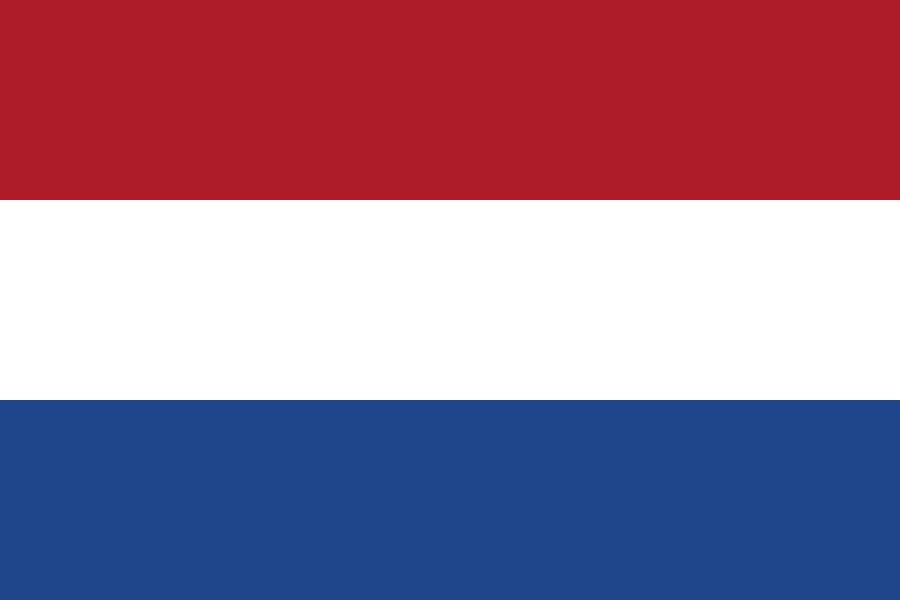 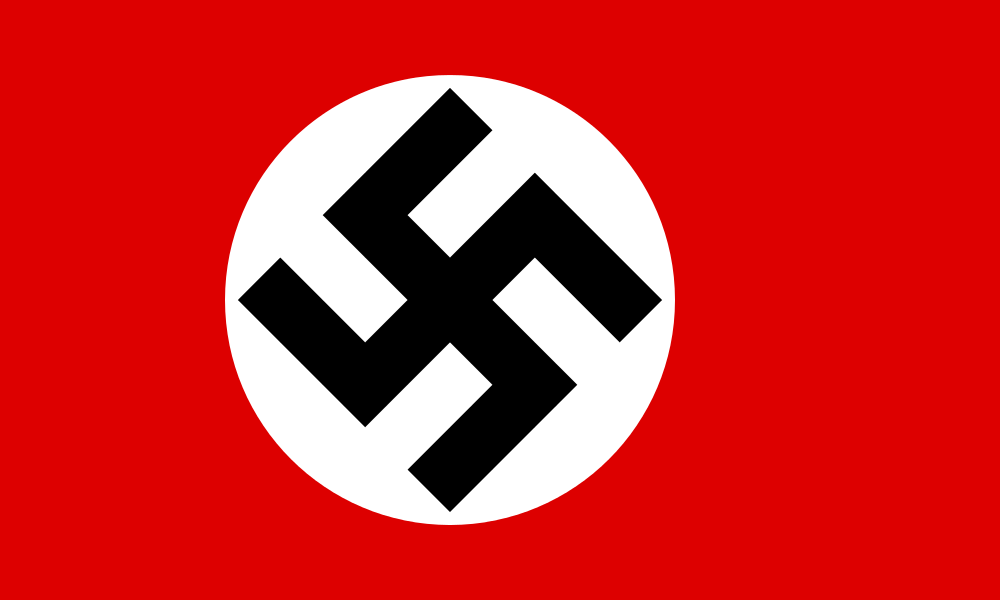 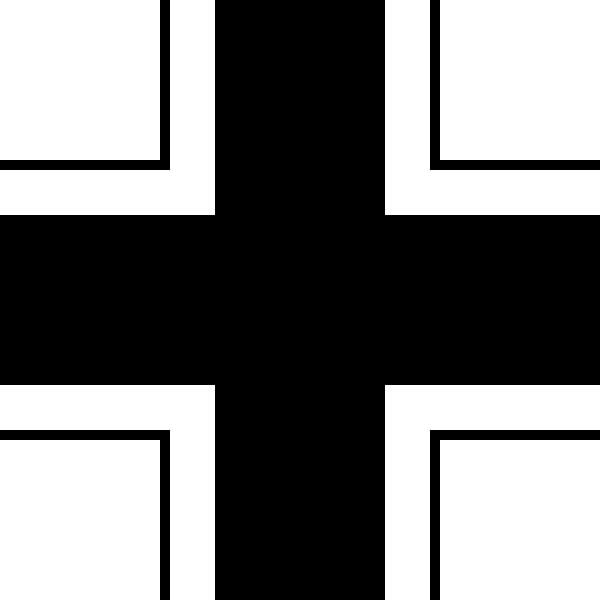 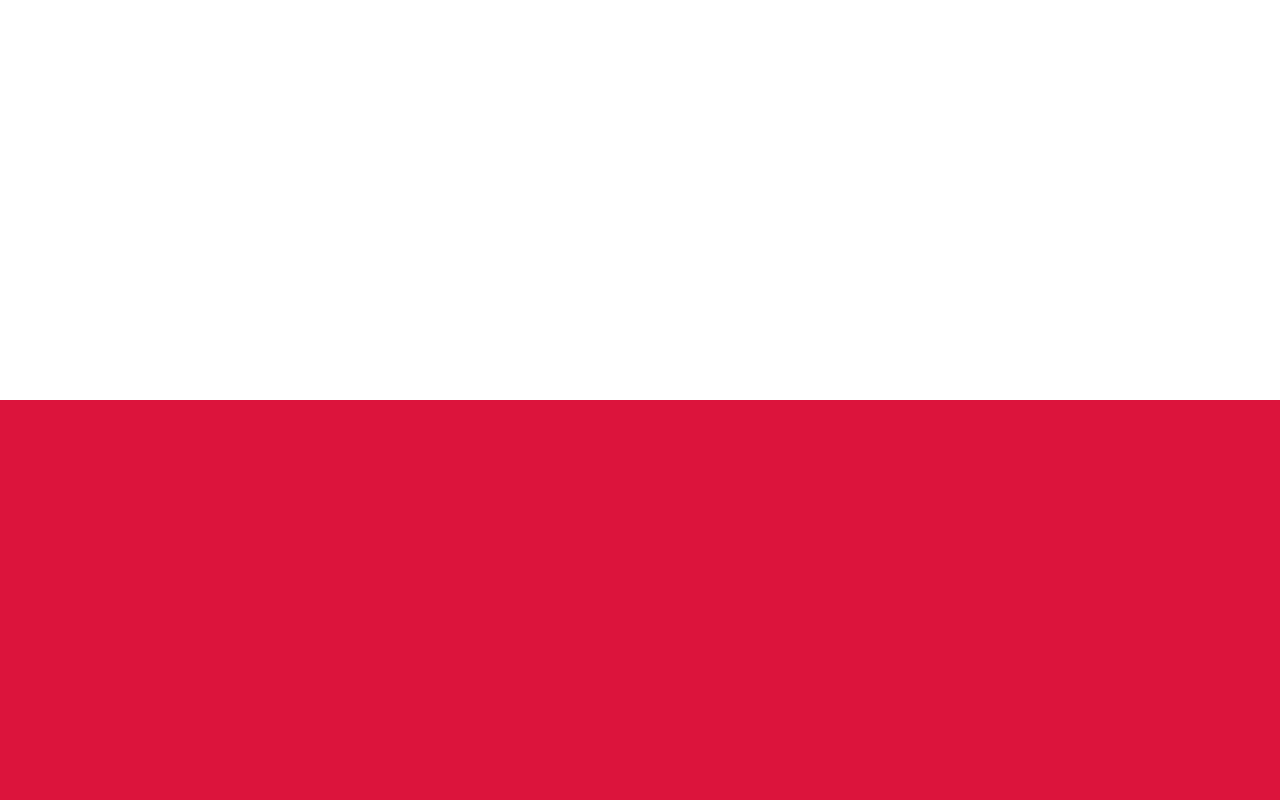 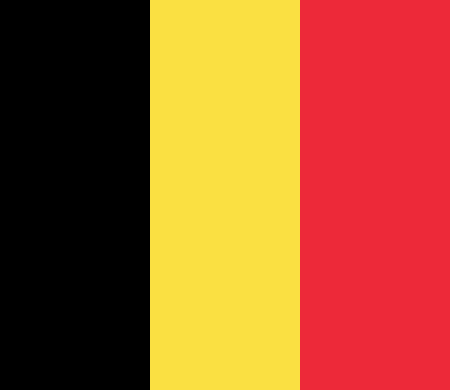 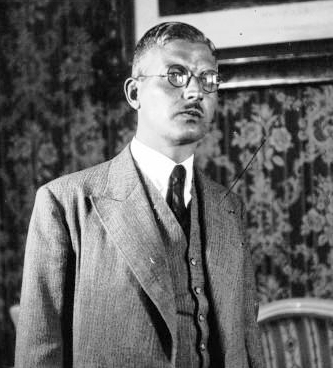 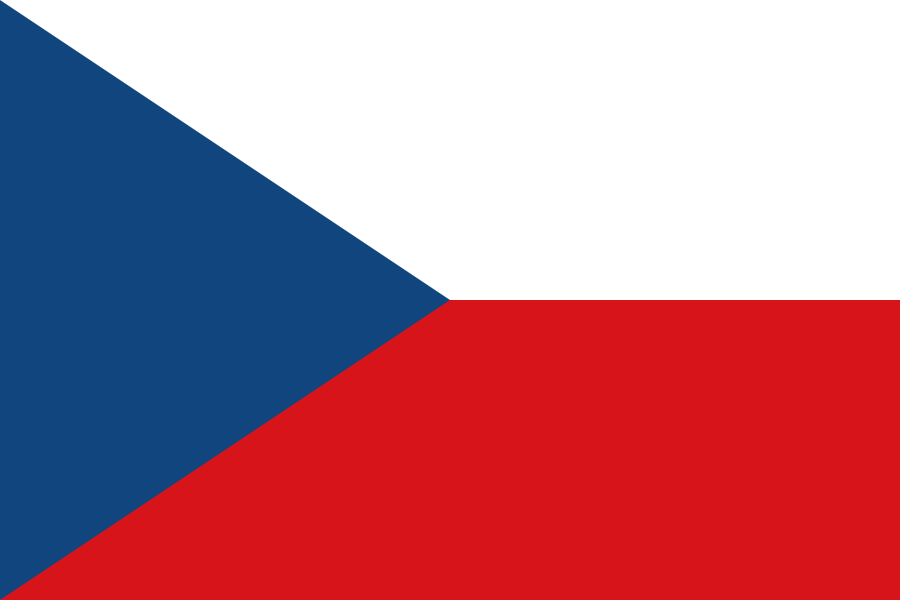 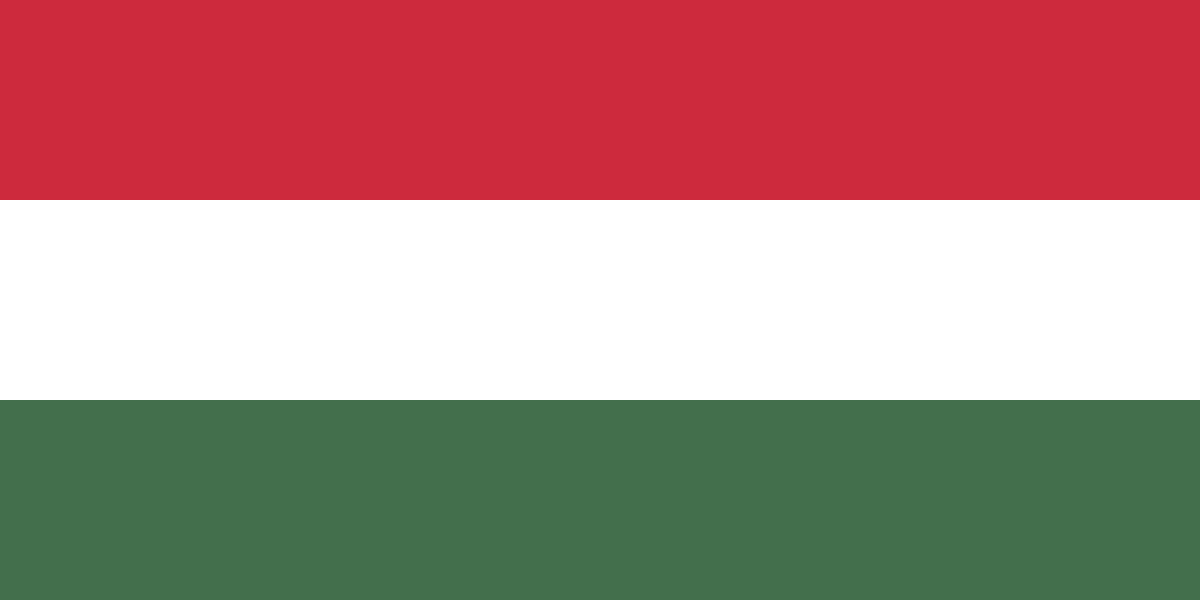 München
Bukarest
Riga
Rom
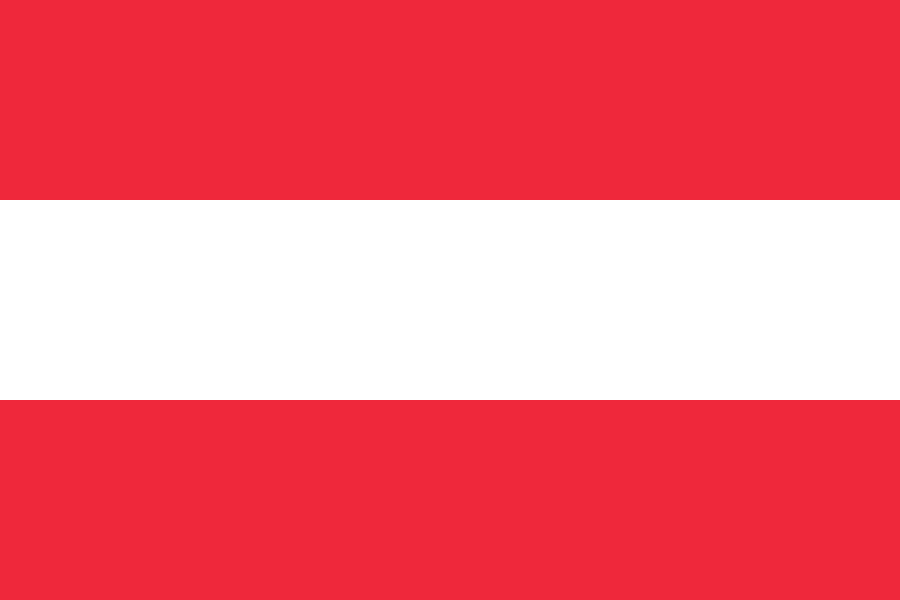 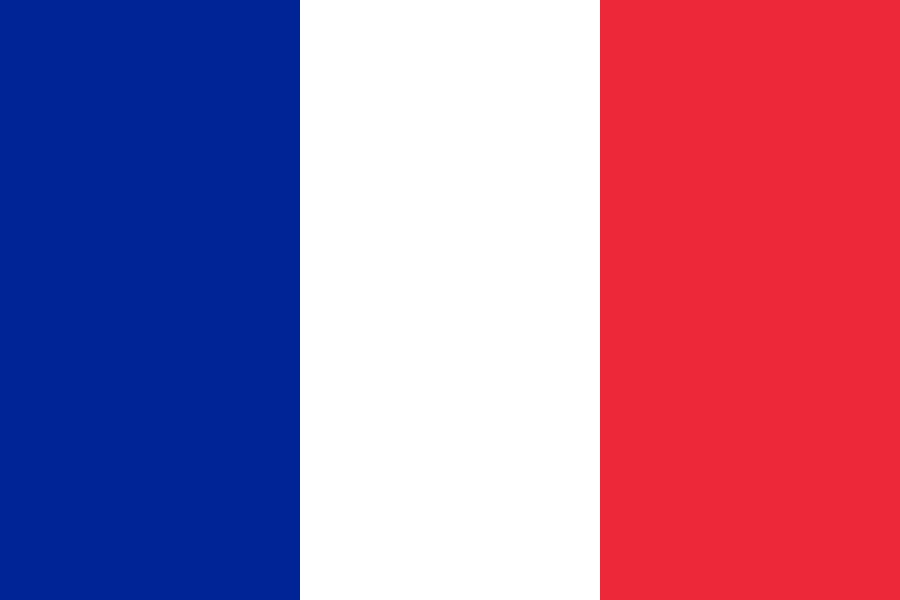 Berlin
London
Paris
Warschau
Kopenhagen
Wien
Frankfurt
Hamburg
Budapest
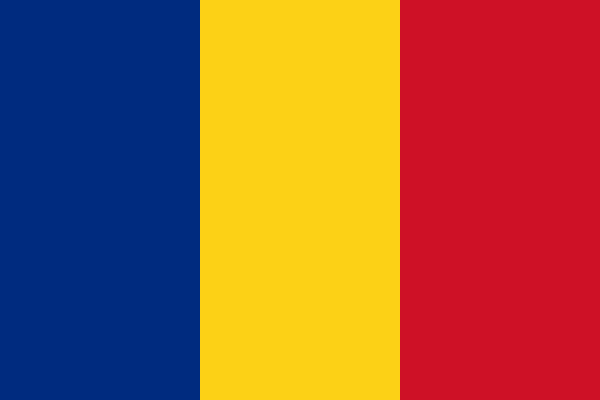 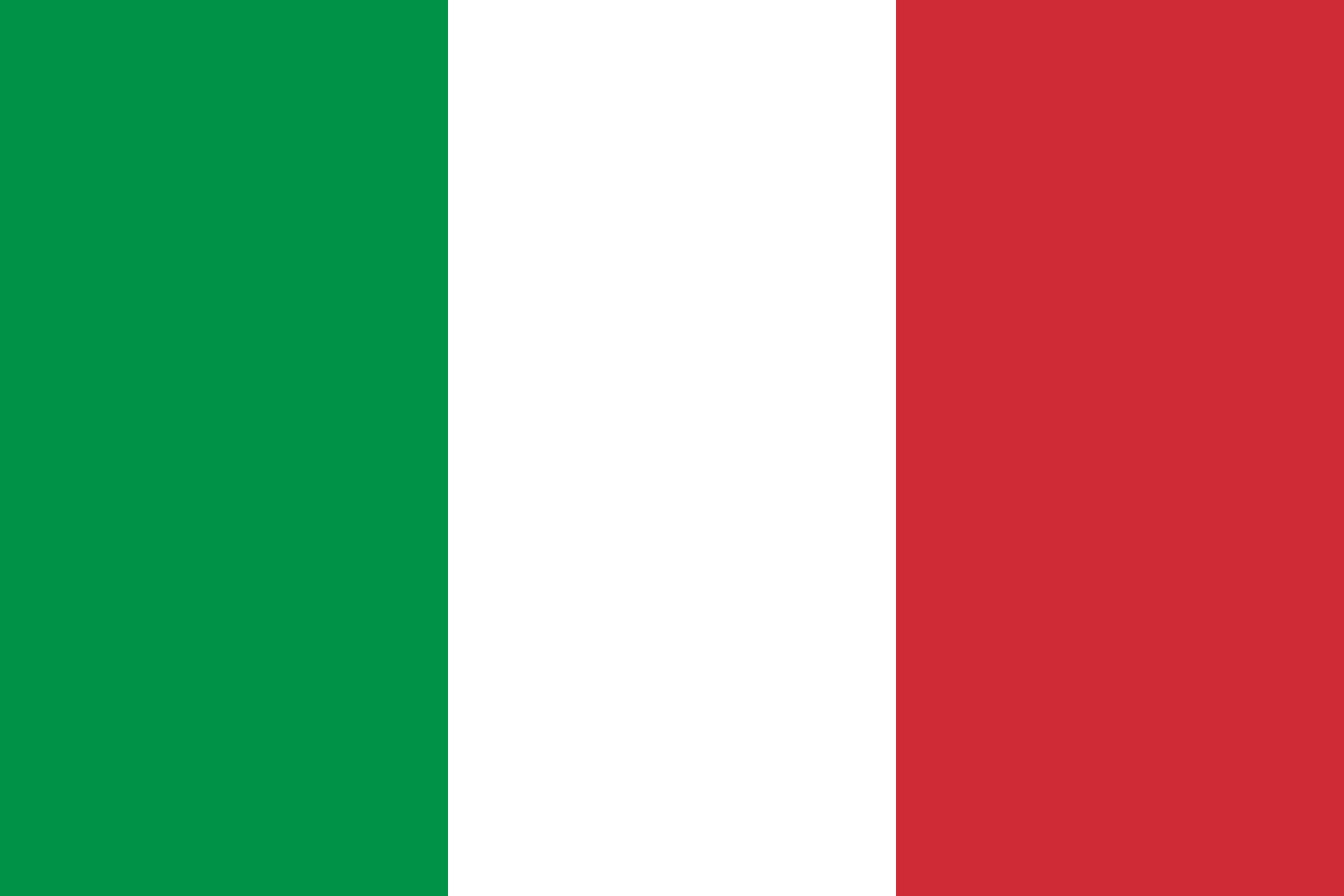 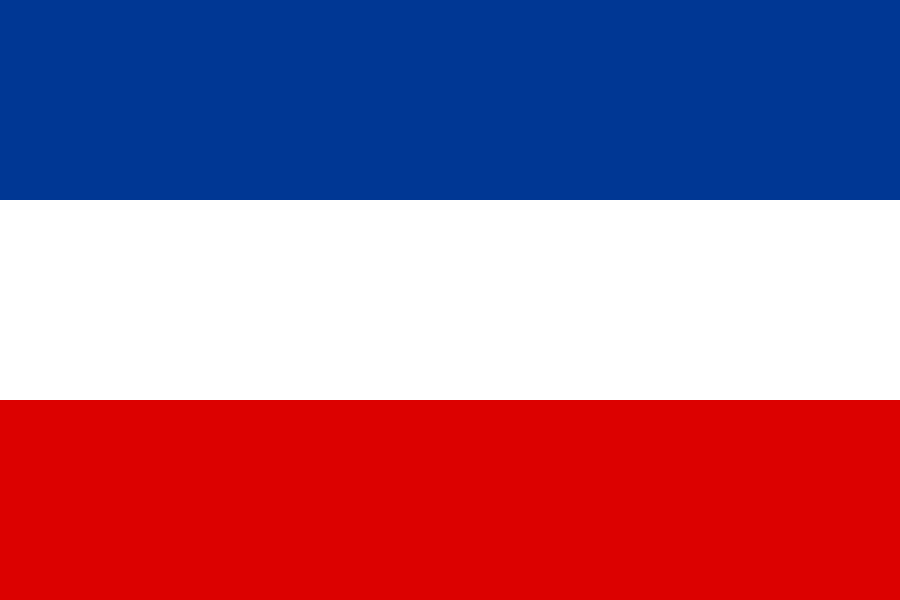 6
11. März 1938: Nationalsozialisten übernehmen in vielen Städten Österreichs die Kontrolle
13. März 1938: Hitler & Seyß-Inquart unterzeichnen das Gesetz über die Wiedervereinigung mit dem Deutschen Reich, das am gleichen Tag ratifiziert wird
Außer diplomatischen Protestnoten kommt es kaum zu ausländischen Reaktionen
10. März 1938: Deutsches Ultimatum an Schuschnigg, die Volksbefragung zur Unabhängigkeit Österreichs  zu stoppen
11. März 1938: Nach Druck aus Berlin (Göring) & der Besetzung des Kanzleramtes durch Nationalsozialisten tritt Schuschnigg zugunsten Seyß-Inquarts zurück
Verlauf
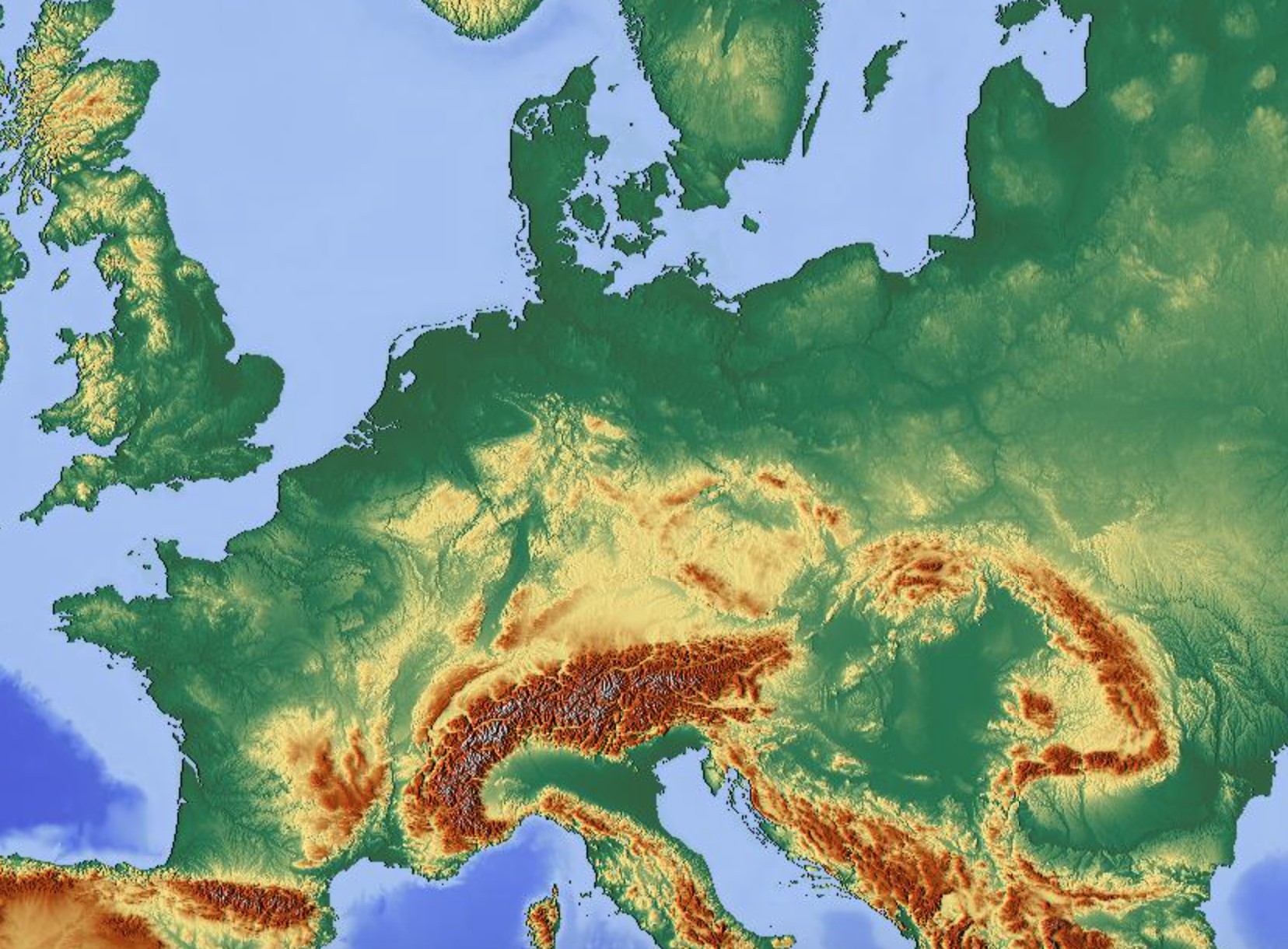 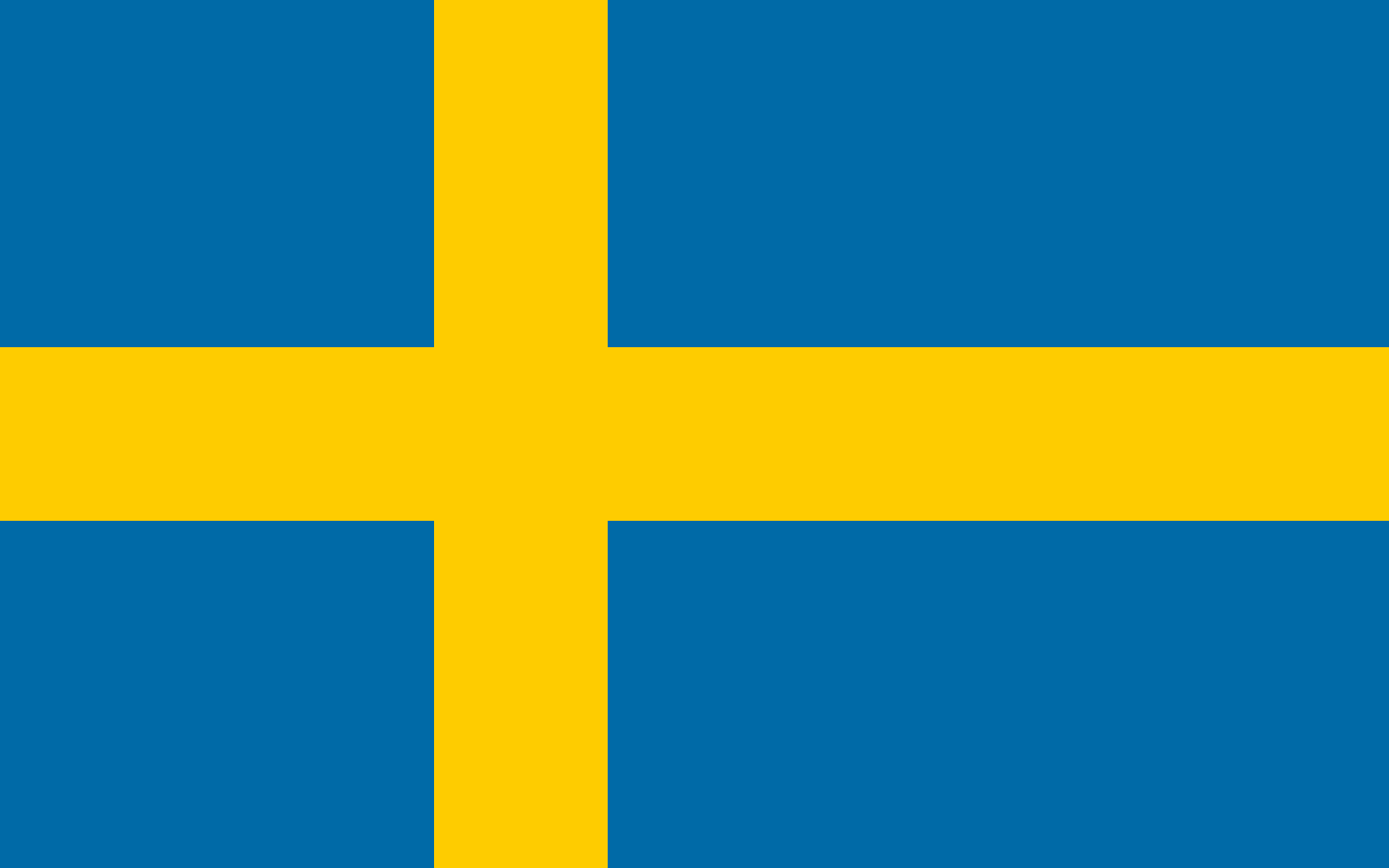 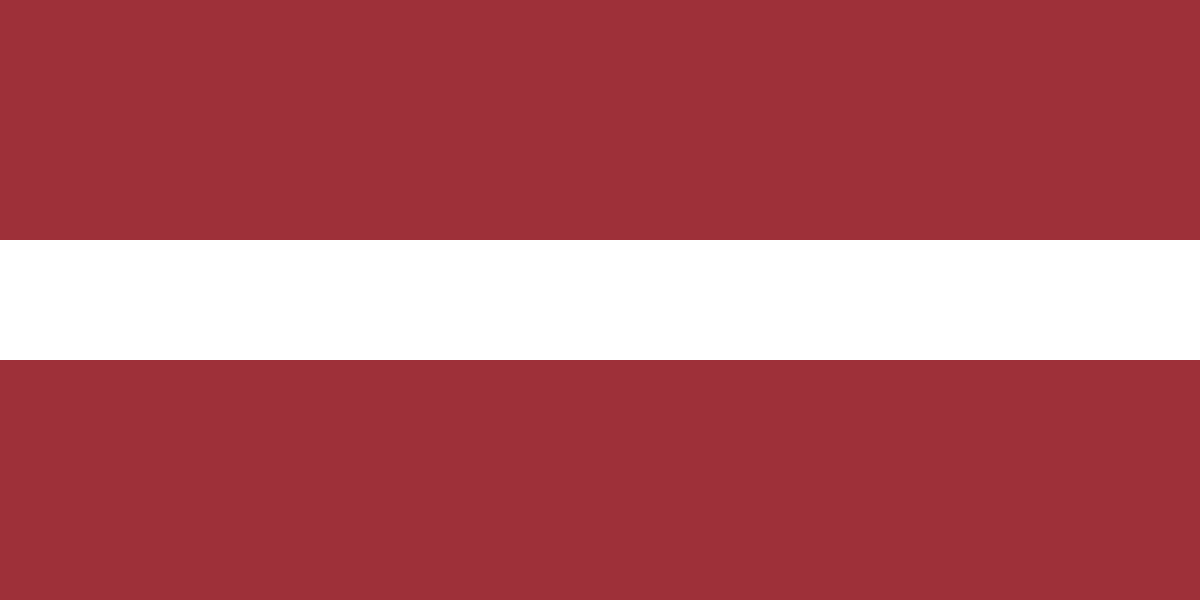 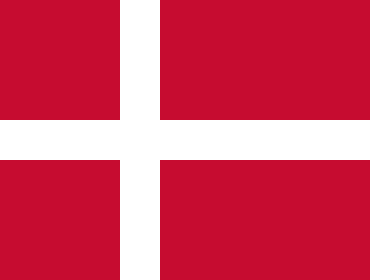 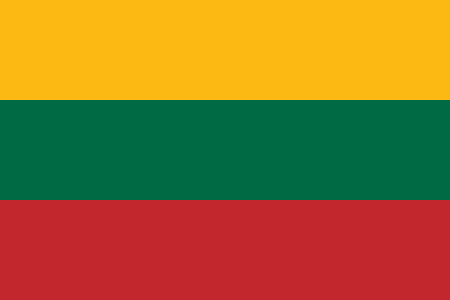 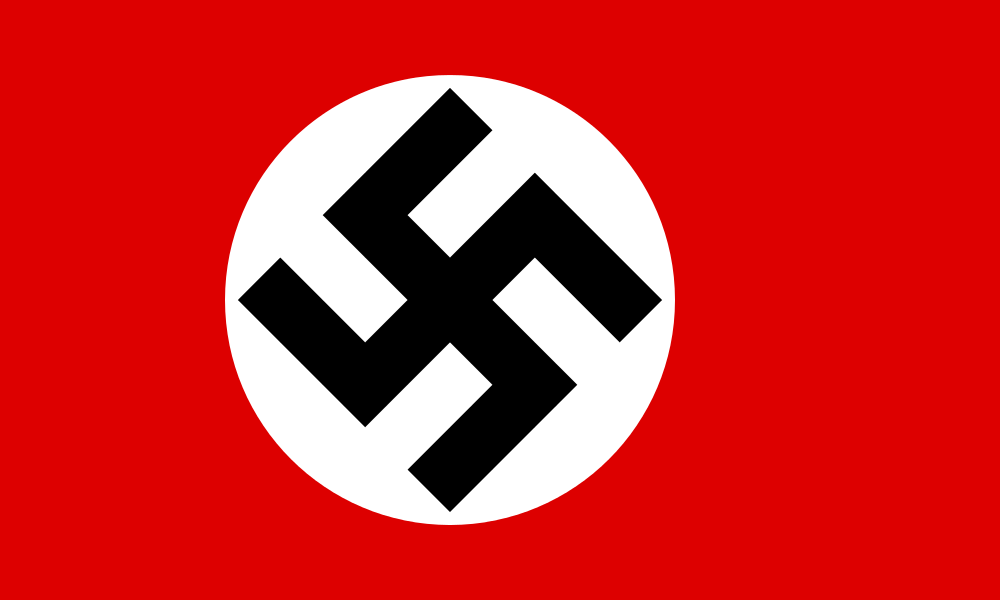 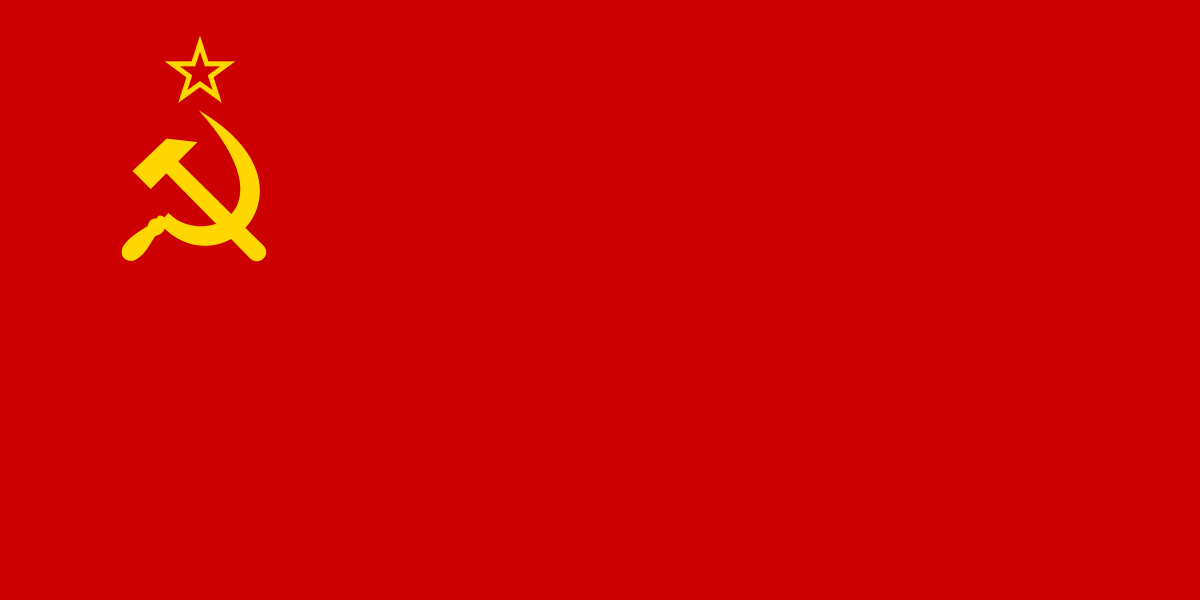 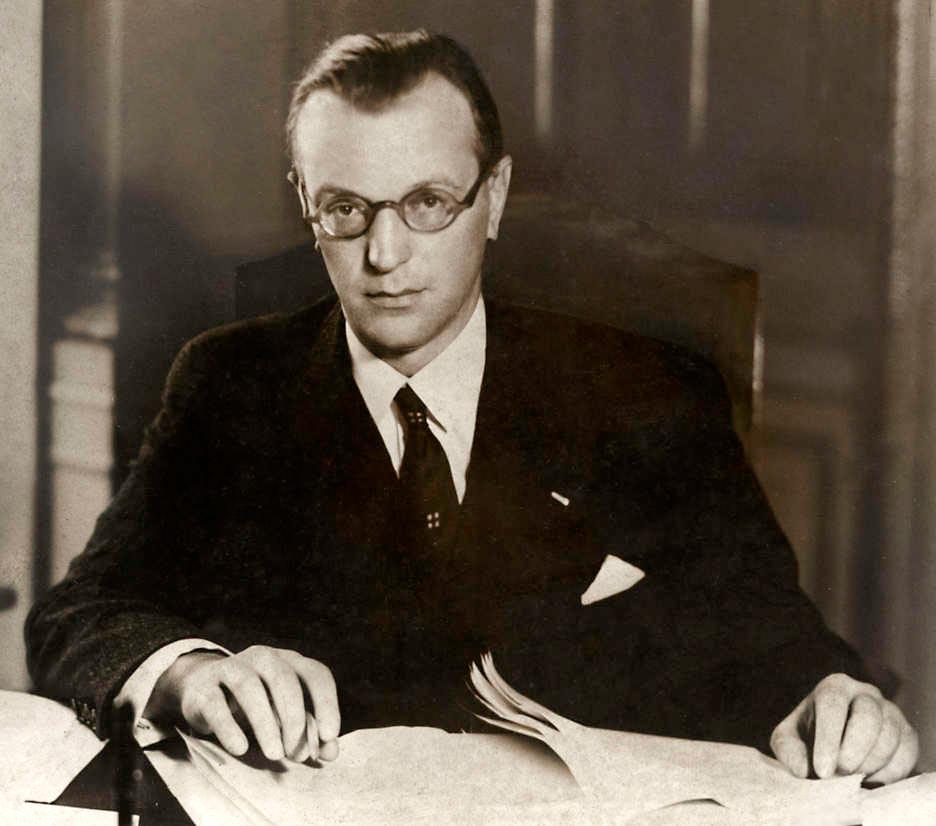 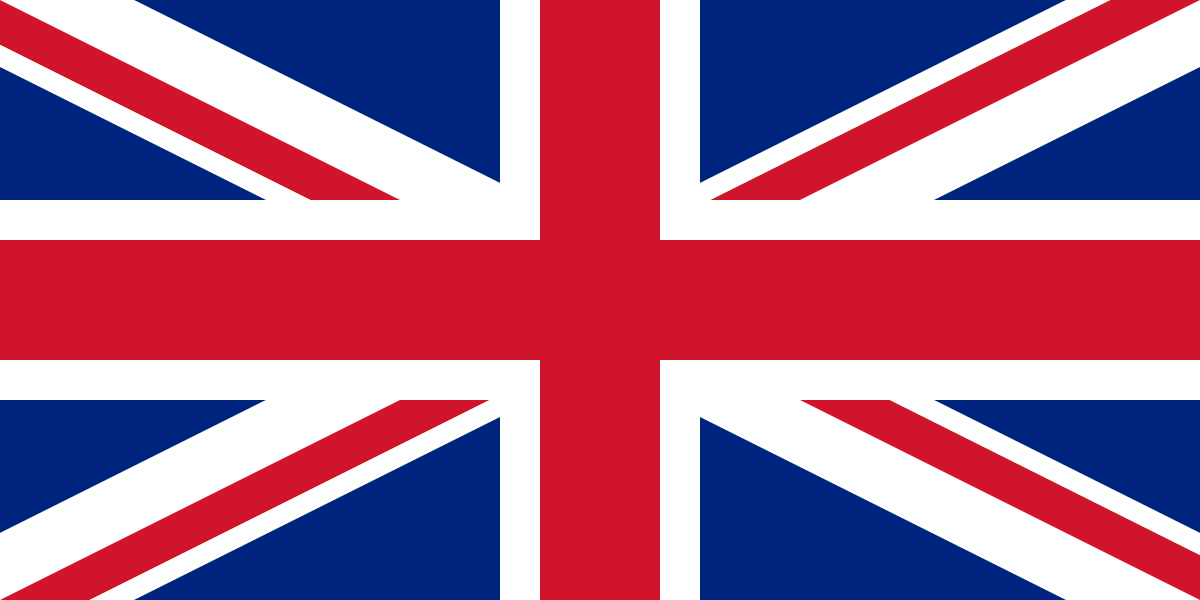 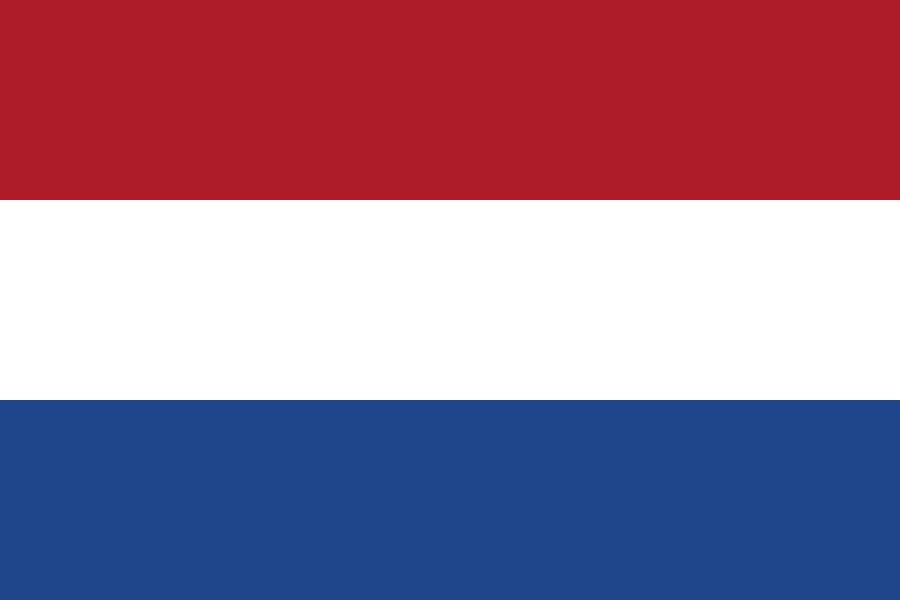 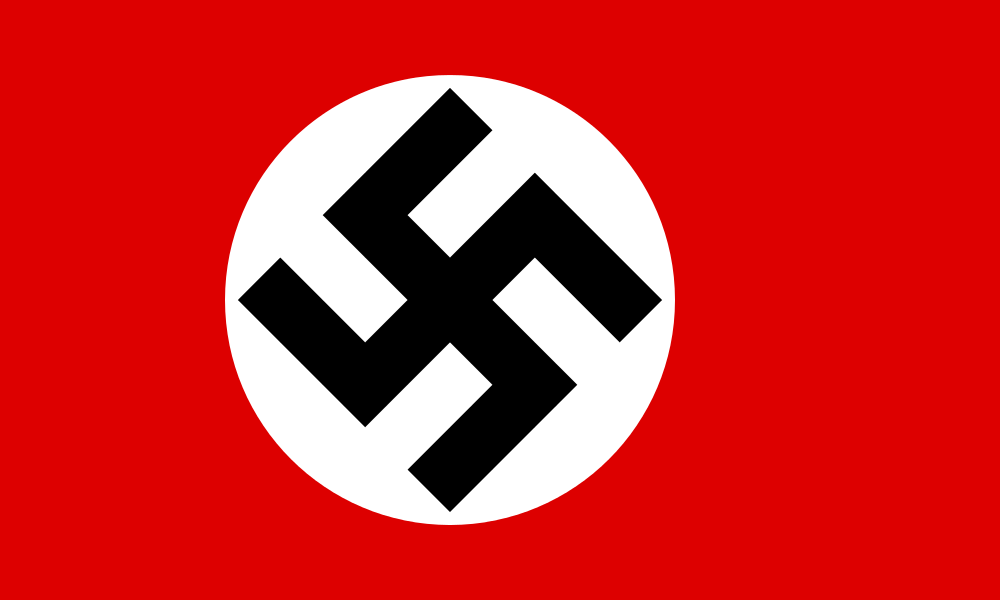 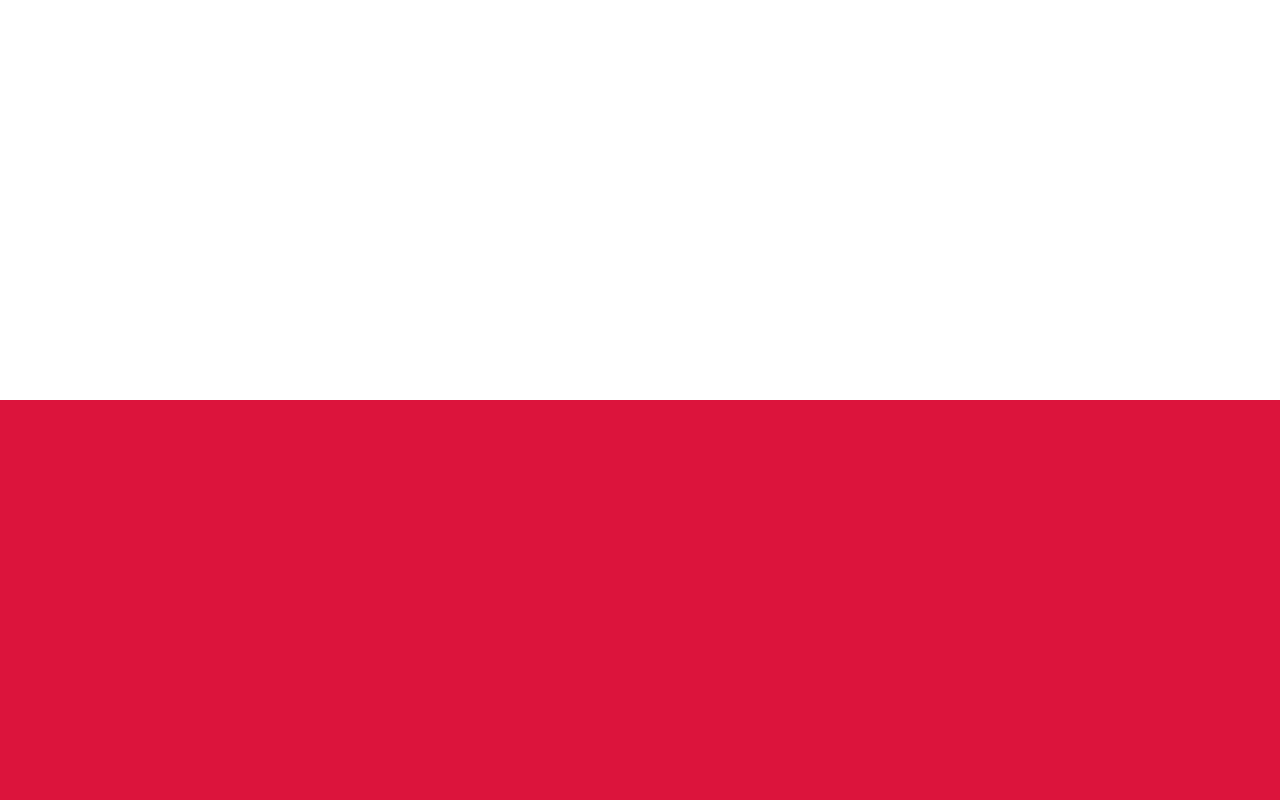 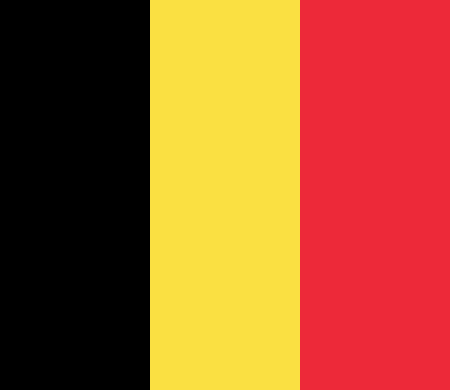 12. März 1938: Die Wehrmacht marschiert vielerorts unter dem Jubel der Bevölkerung in Österreich ein
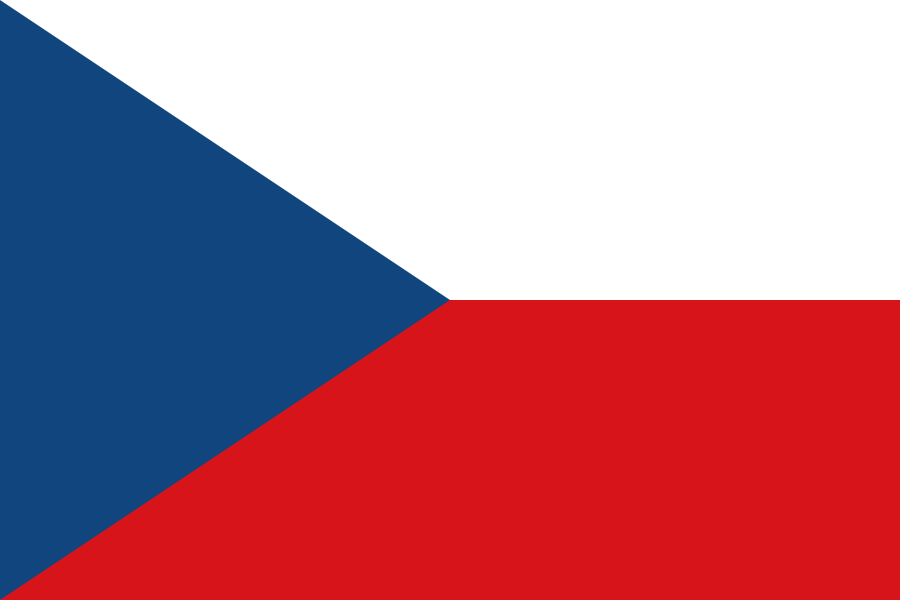 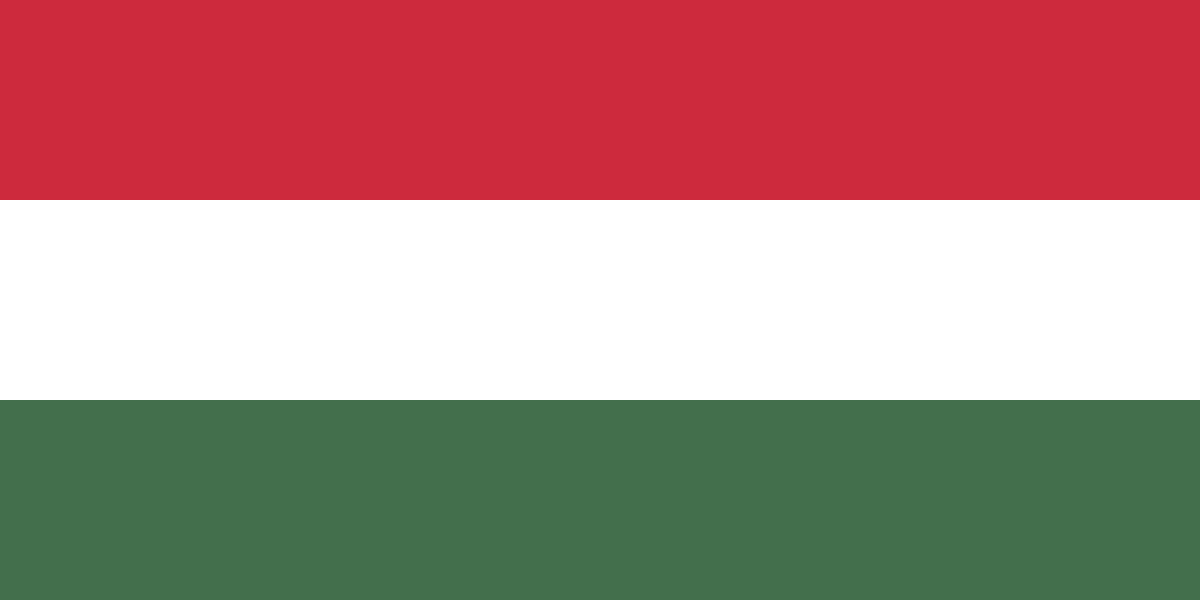 München
Bukarest
Riga
Rom
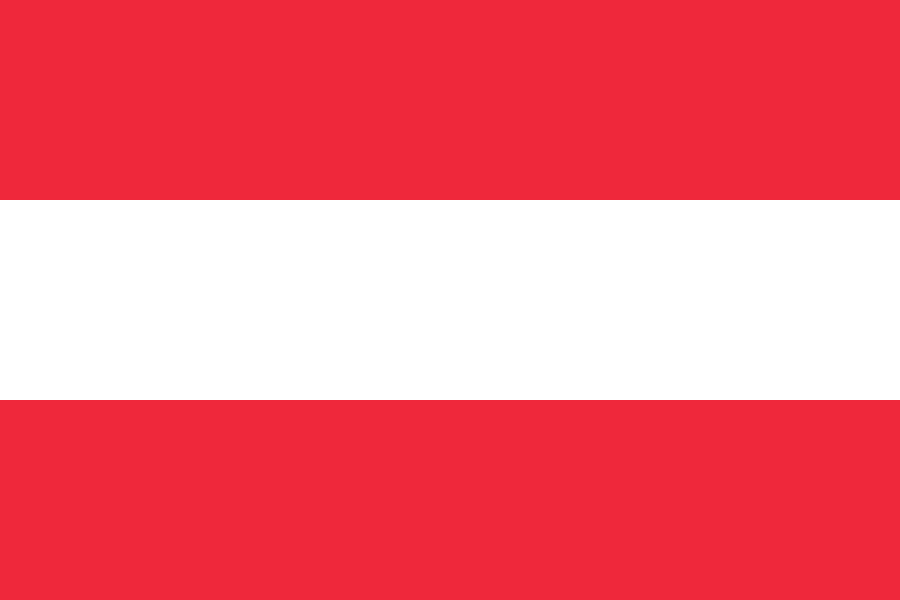 Arthur Seyß-Inquart
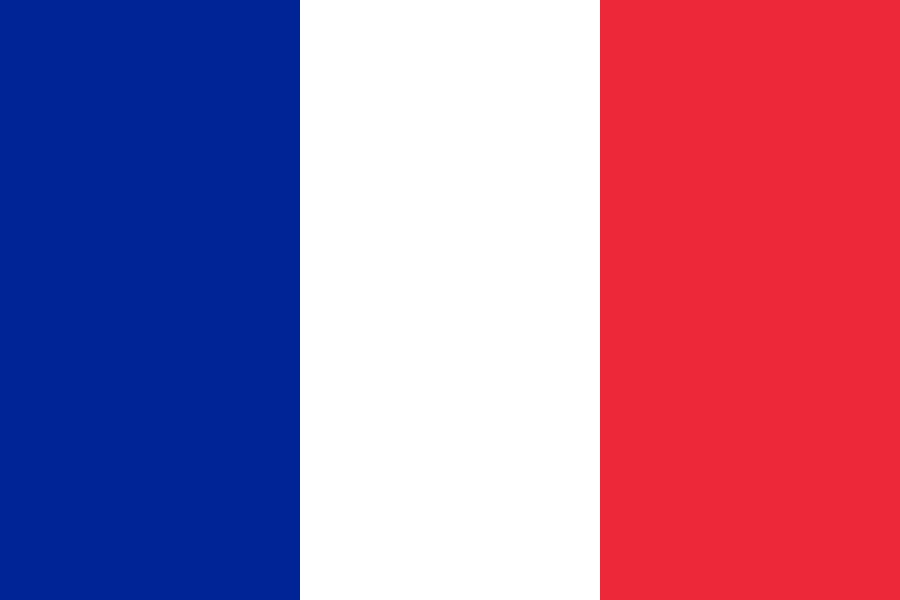 Berlin
London
Paris
Warschau
Kopenhagen
Wien
Frankfurt
Hamburg
Budapest
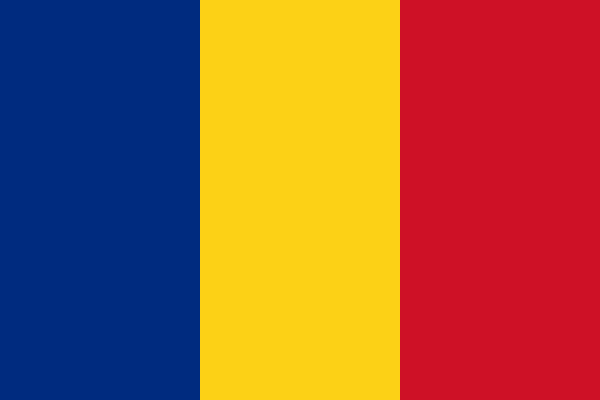 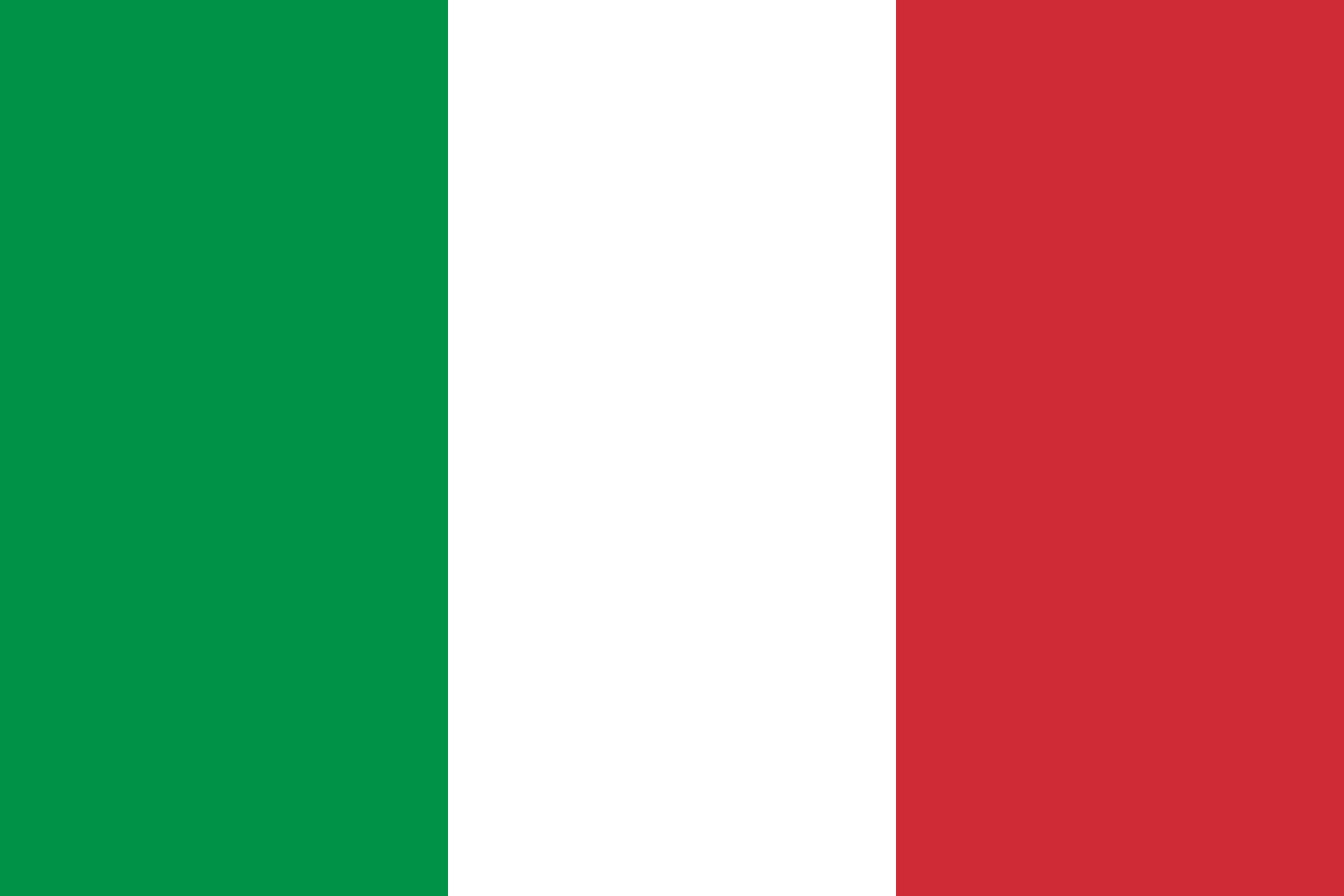 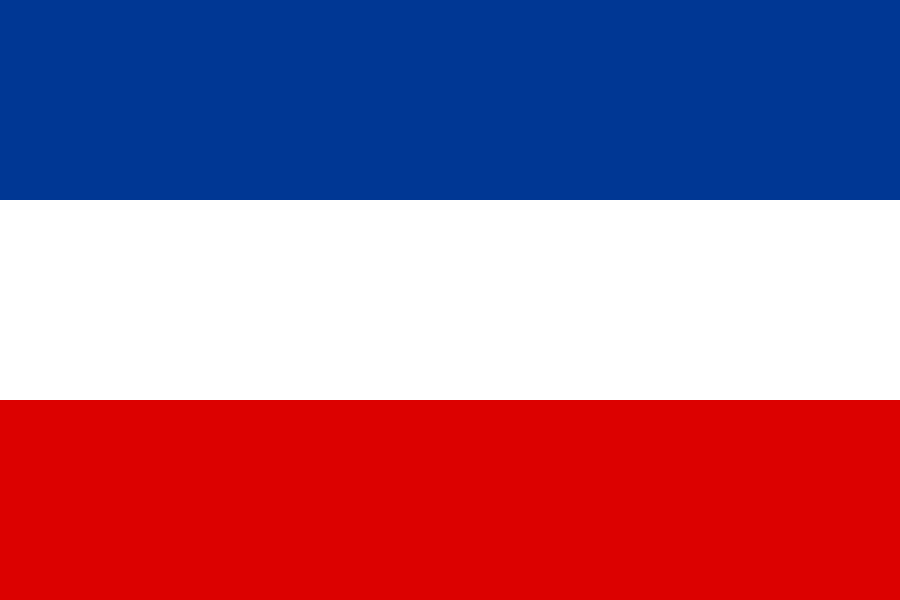 7
Folgen
Der Bundesstaat Österreich ist untergegangen & das Land wird in das Deutsche Reich eingegliedert
Die persönliche Ansehen von Adolf Hitler wächst in der deutschen & österreichischen Bevölkerung
Der Anschluss Österreichs ist der Auftakt zu weiteren Gebietserweiterungen vor dem Zweiten Weltkrieg:
Besetzung des Sudetenlandes (Okt. 1938)
Annexion der Tschechei (März 1939)
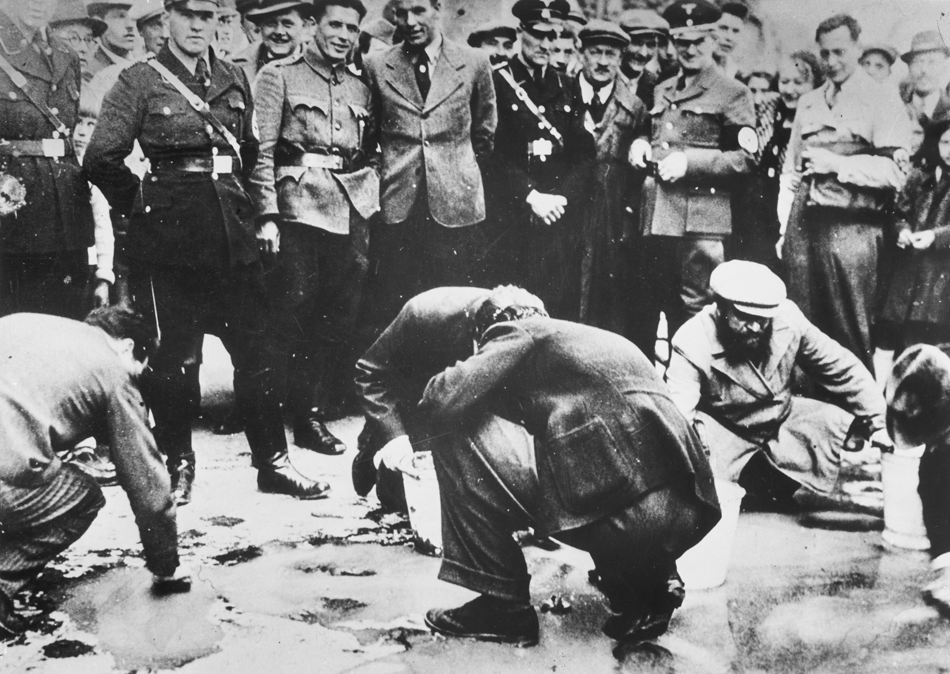 Misshandlung & Demütigung jüdischer Wiener im März 1938
Historische Behandlung des Anschlusses in Österreich
Nach dem Zweiten Weltkrieg vertritt die Republik Österreich bis in die 1980er Jahre die Position, dass das Land mit dem Anschluss das „erste Opfer der nationalsozialistischen Expansion“ geworden sei
In den 1980er Jahren beginnt eine differenzierte Aufarbeitung des Anschlusses & der österreichischen Rolle während der NS-Zeit
8
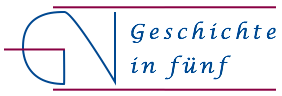 www.geschichte-in-5.de